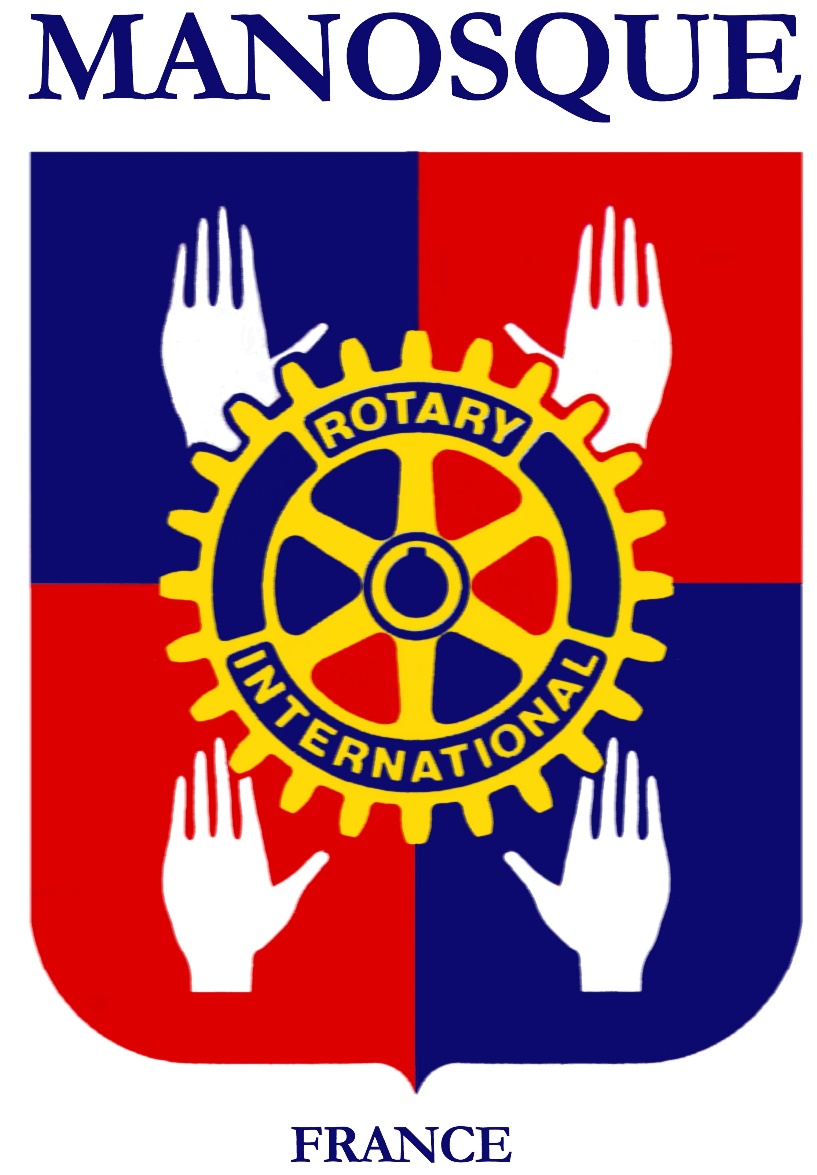 ROTARY CLUB DE MANOSQUE
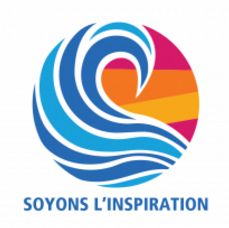 Année 2018-2019
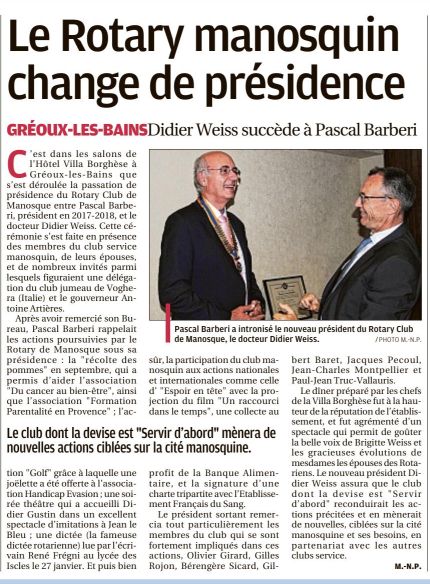 PASSATION  DE  POUVOIRS
Il y a un an, au même endroit, à la même période : 

Pascal BARBERI me passait le collier
Le mardi 10 juillet 2018
Visite de notre Gouverneur 
Antoine Artières
Au club de Manosque
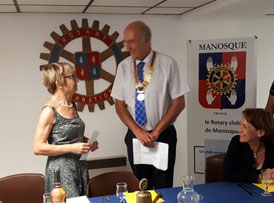 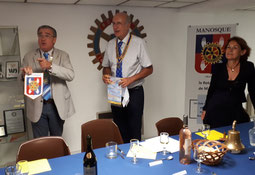 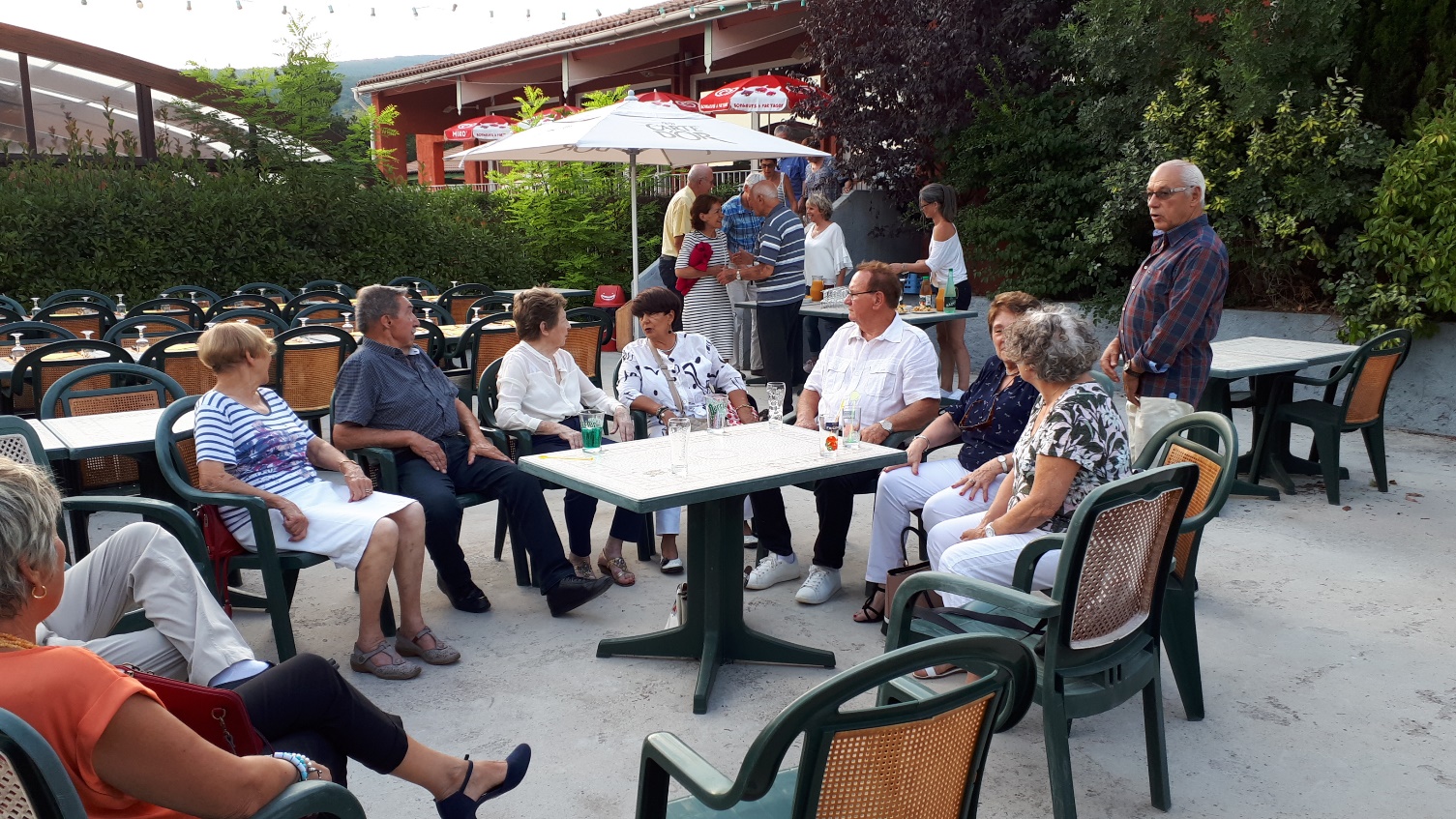 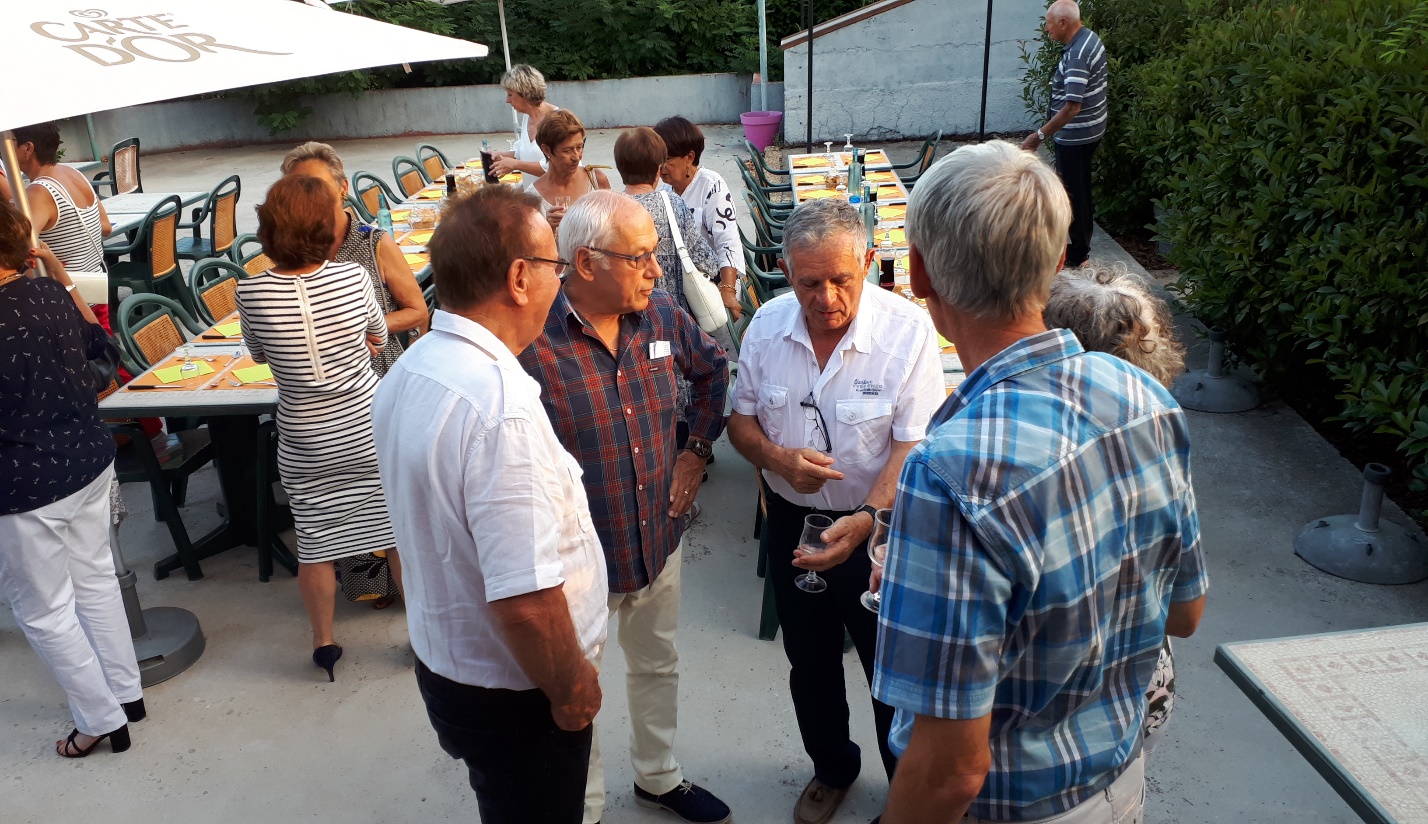 Le 31 juillet 2018
Repas avec conjoints chez La Casa 
à Saint Etienne Les Orgues
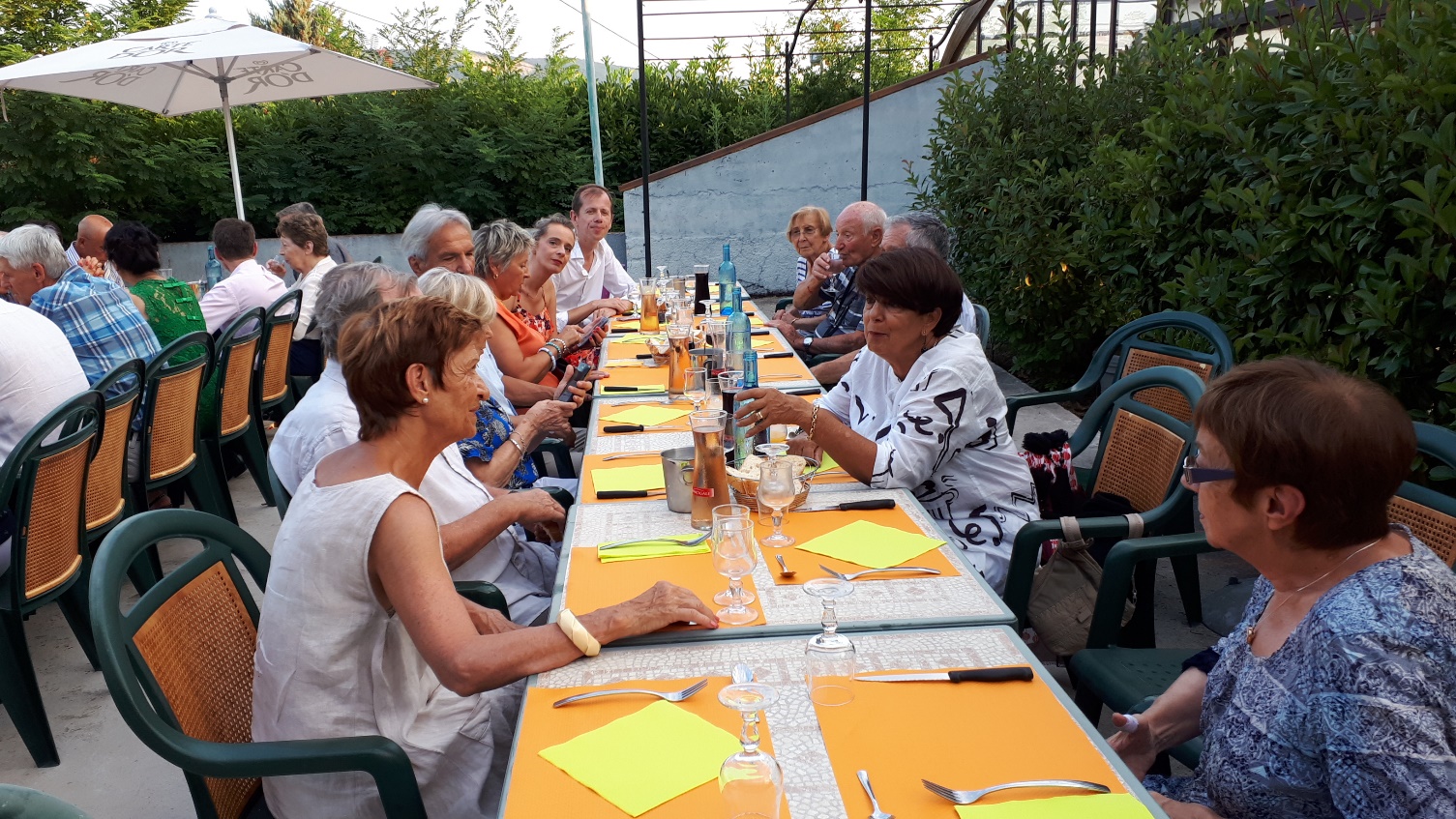 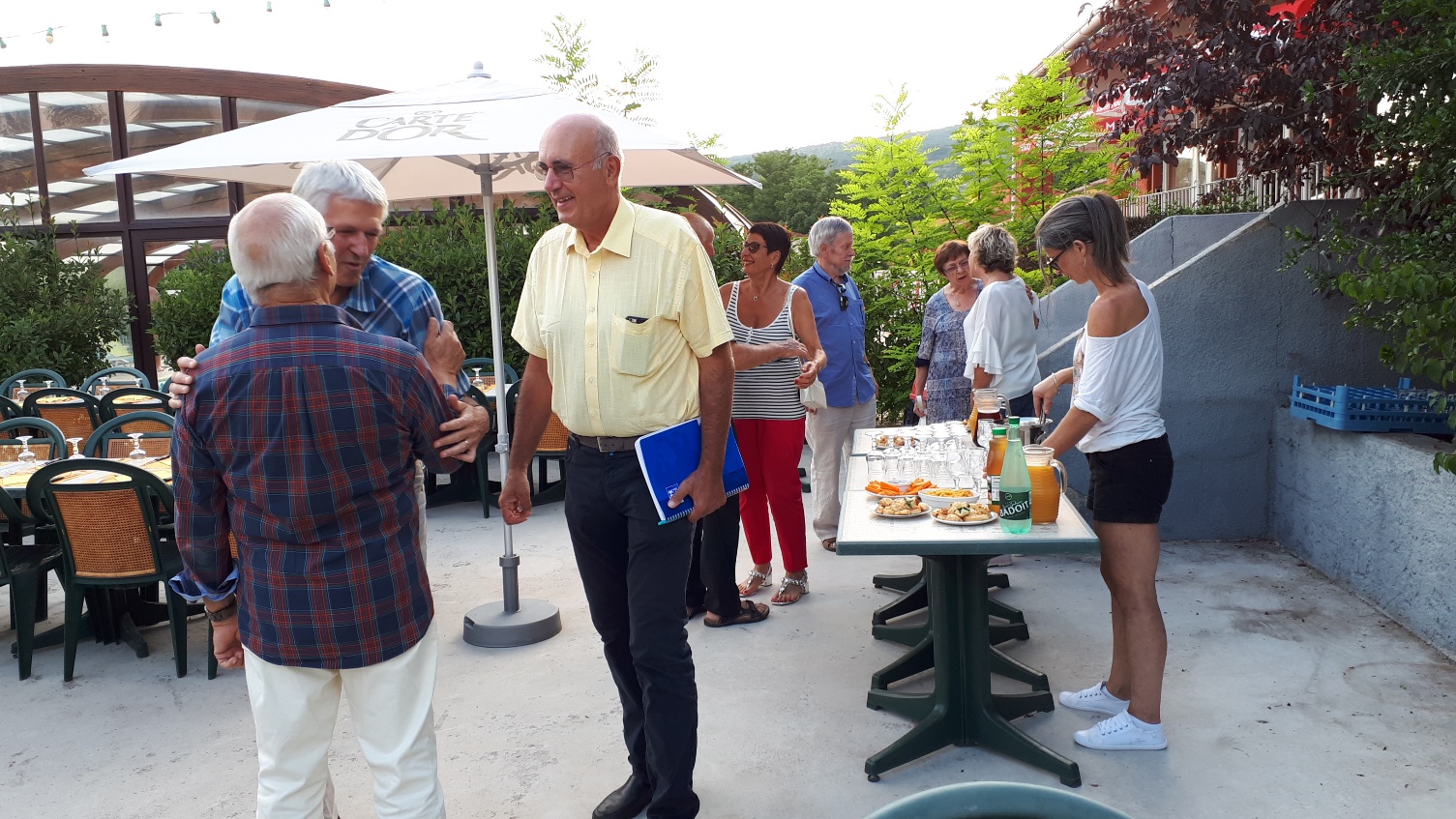 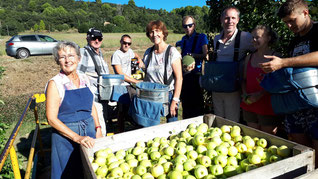 Le 23 septembre 2018
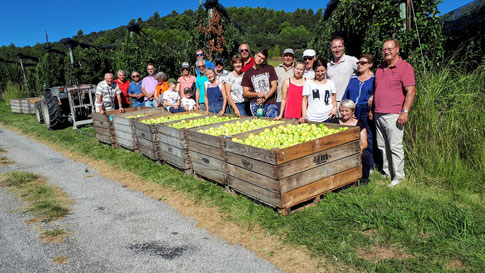 Cueillette de pommes
Au Domaine Bouteille à Manosque
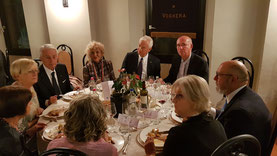 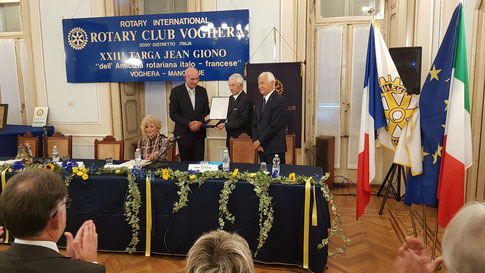 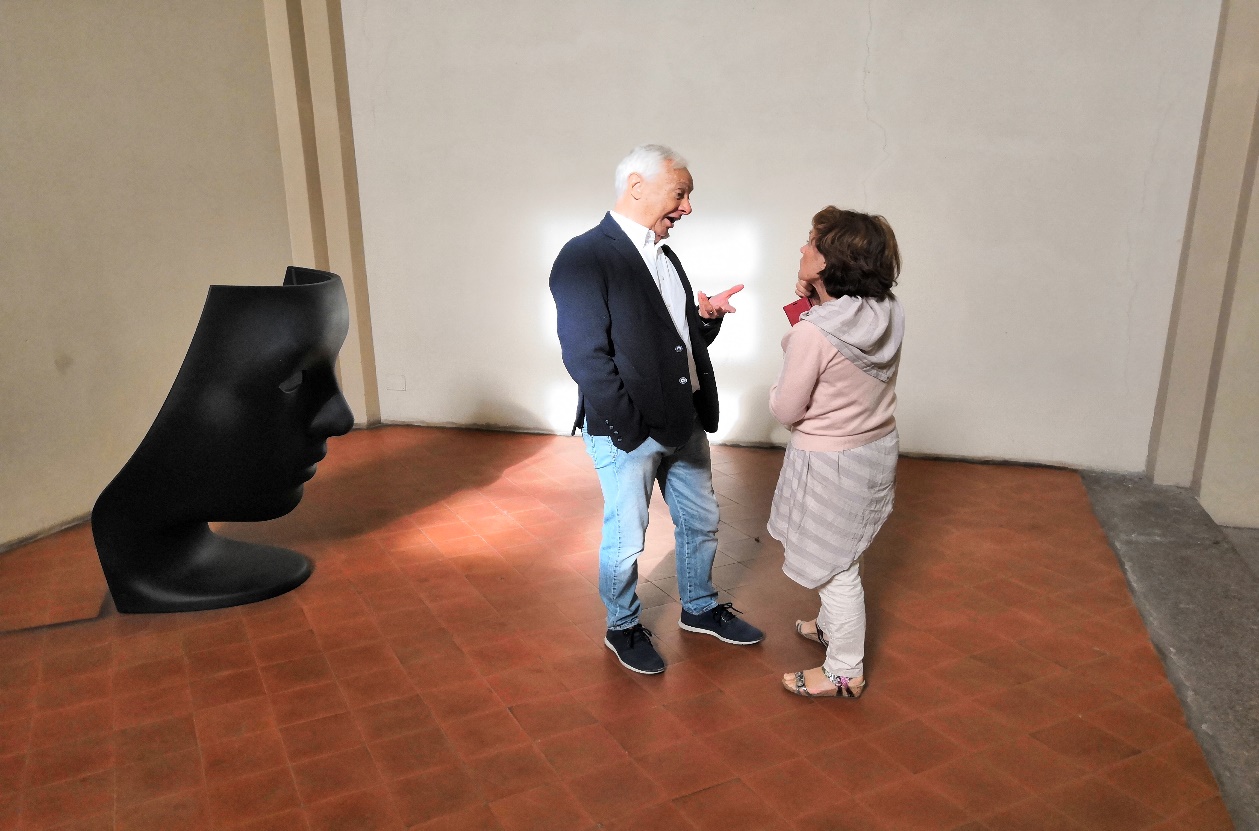 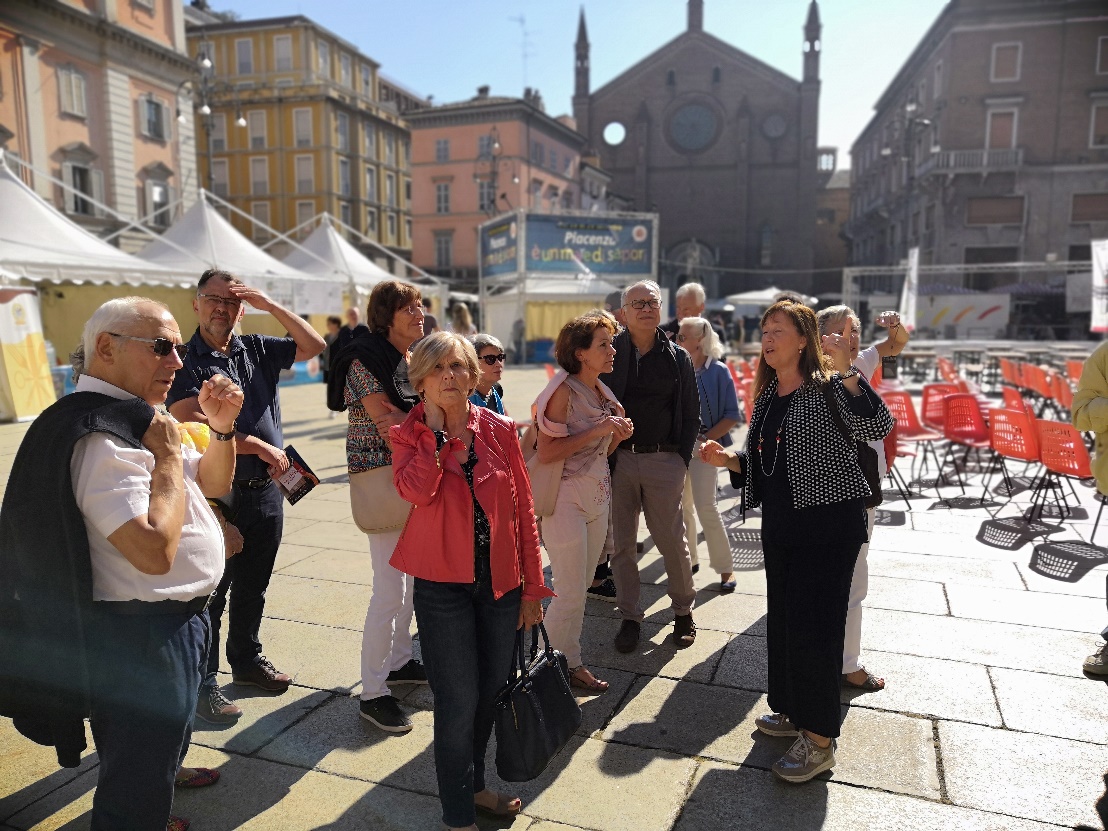 Du 28 au 30 septembre 2018

Visite à Voghera 
Pour la remise 
de La Targa
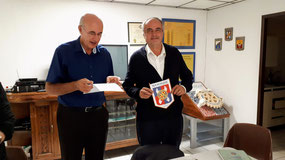 Le 9 octobre 2018
Intronisation de 
Patrick GEORGES
Le 23 octobre 2018
Remise de chèque au don du sang
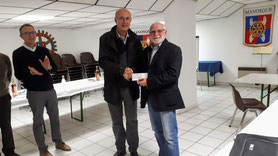 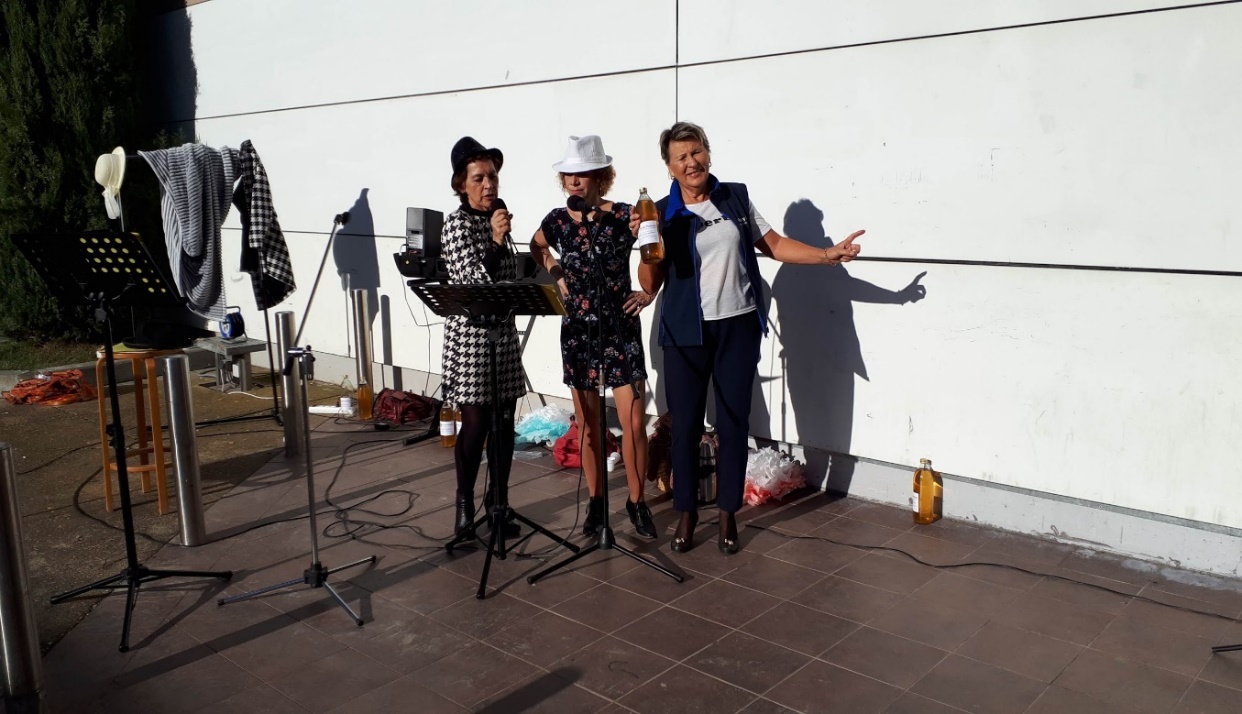 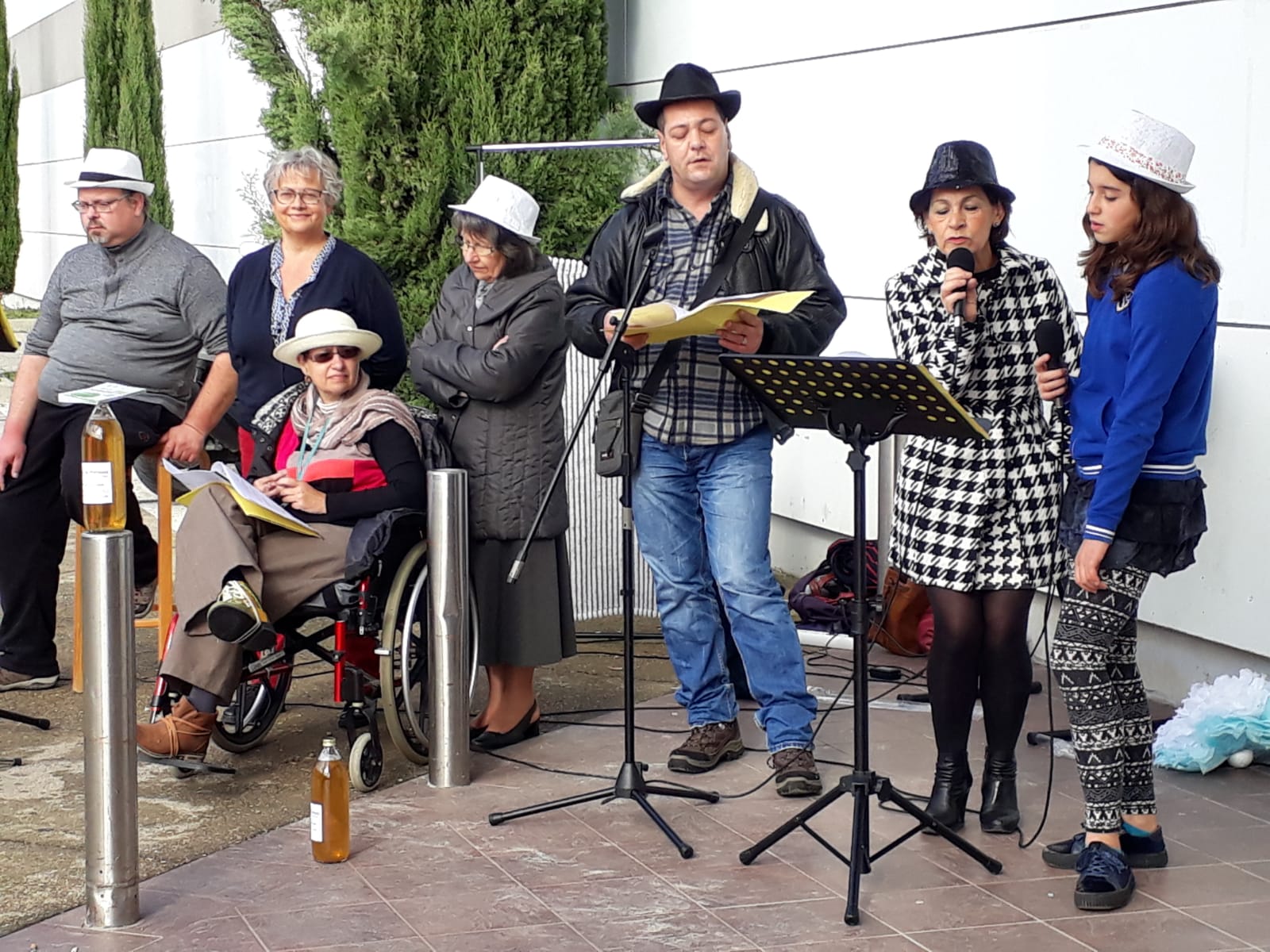 Le 3 novembre 
au centre Leclerc
Vente de jus de pomme au profit de l’association ARC sud 04
Croisement de regards
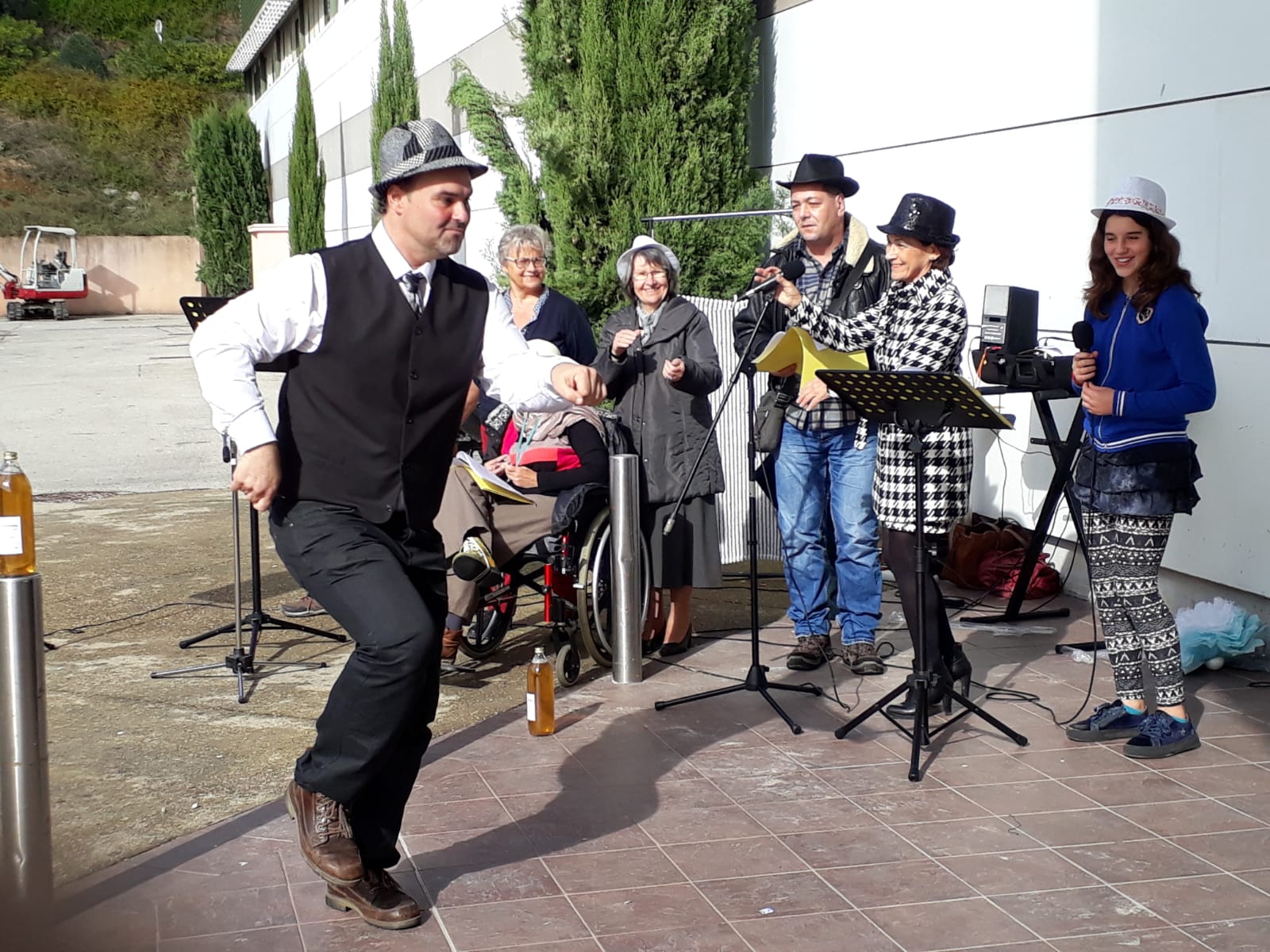 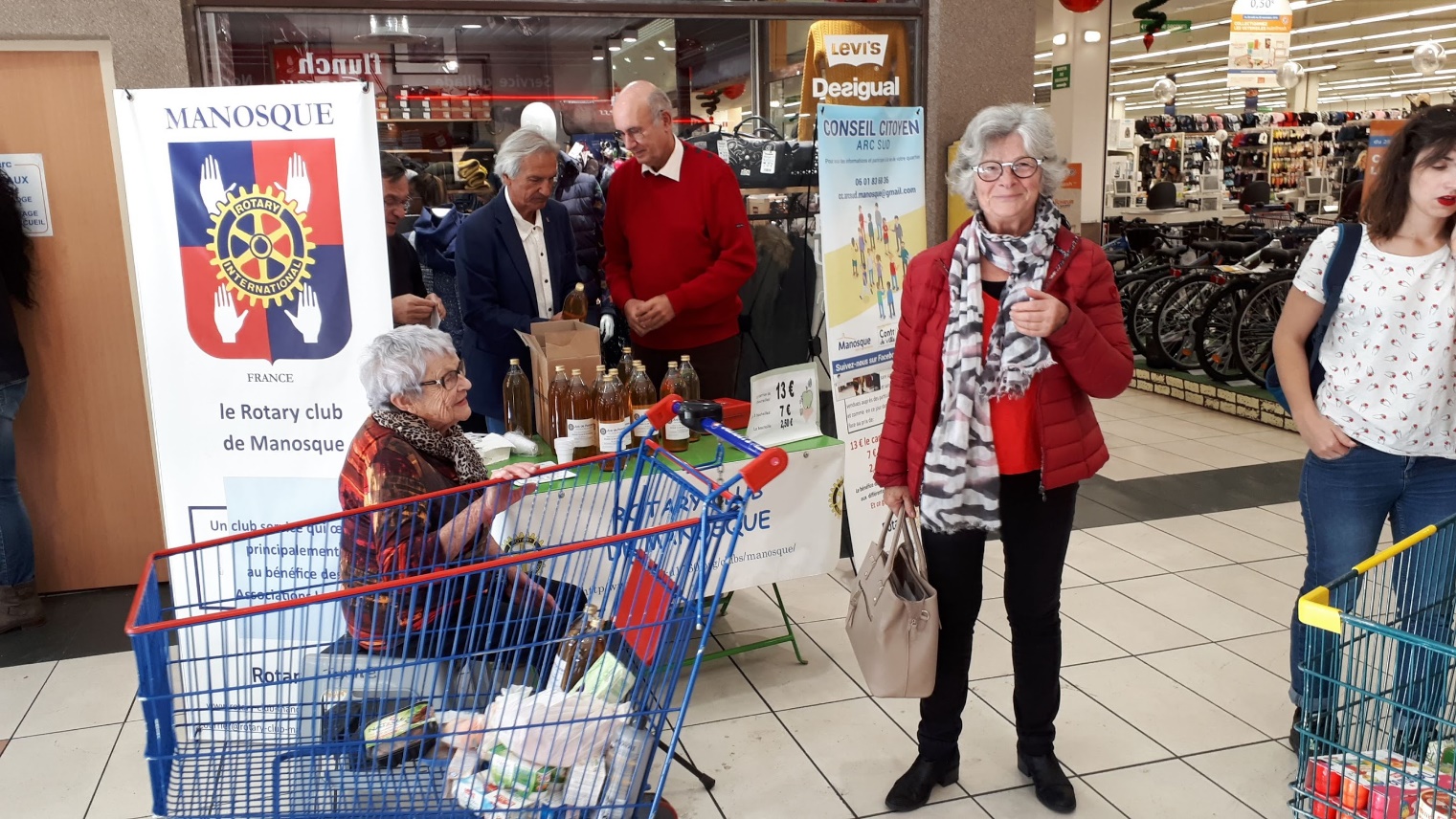 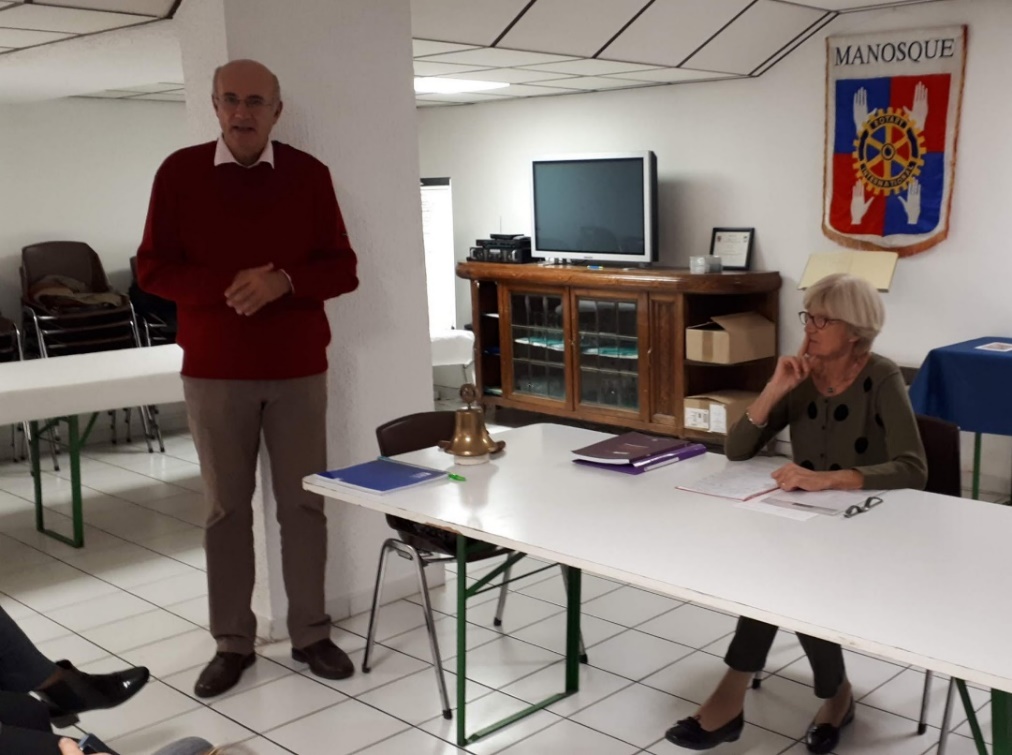 Le 6 novembre 2018
Conférence sur la Bioéthique 
Par Mme Sylvette ESTIVAL
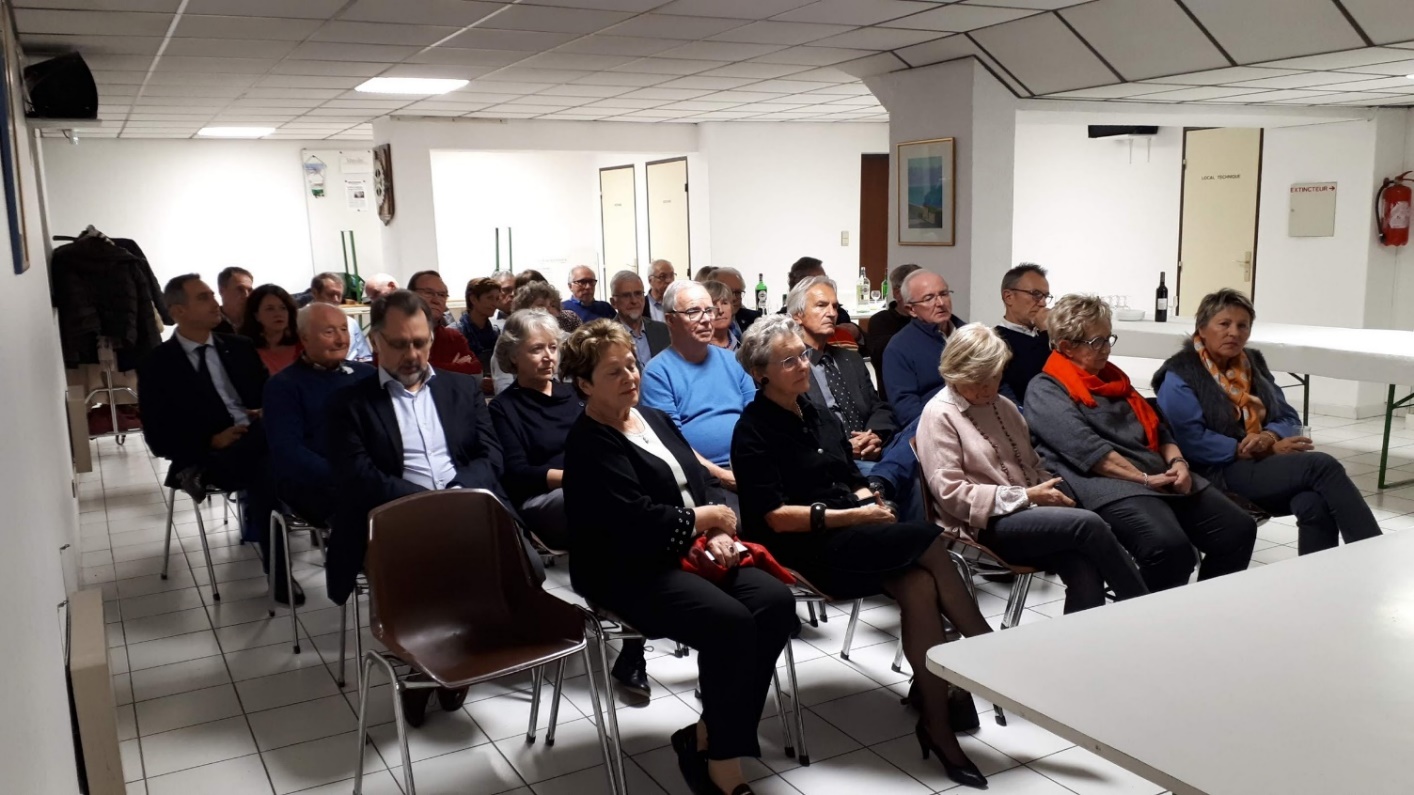 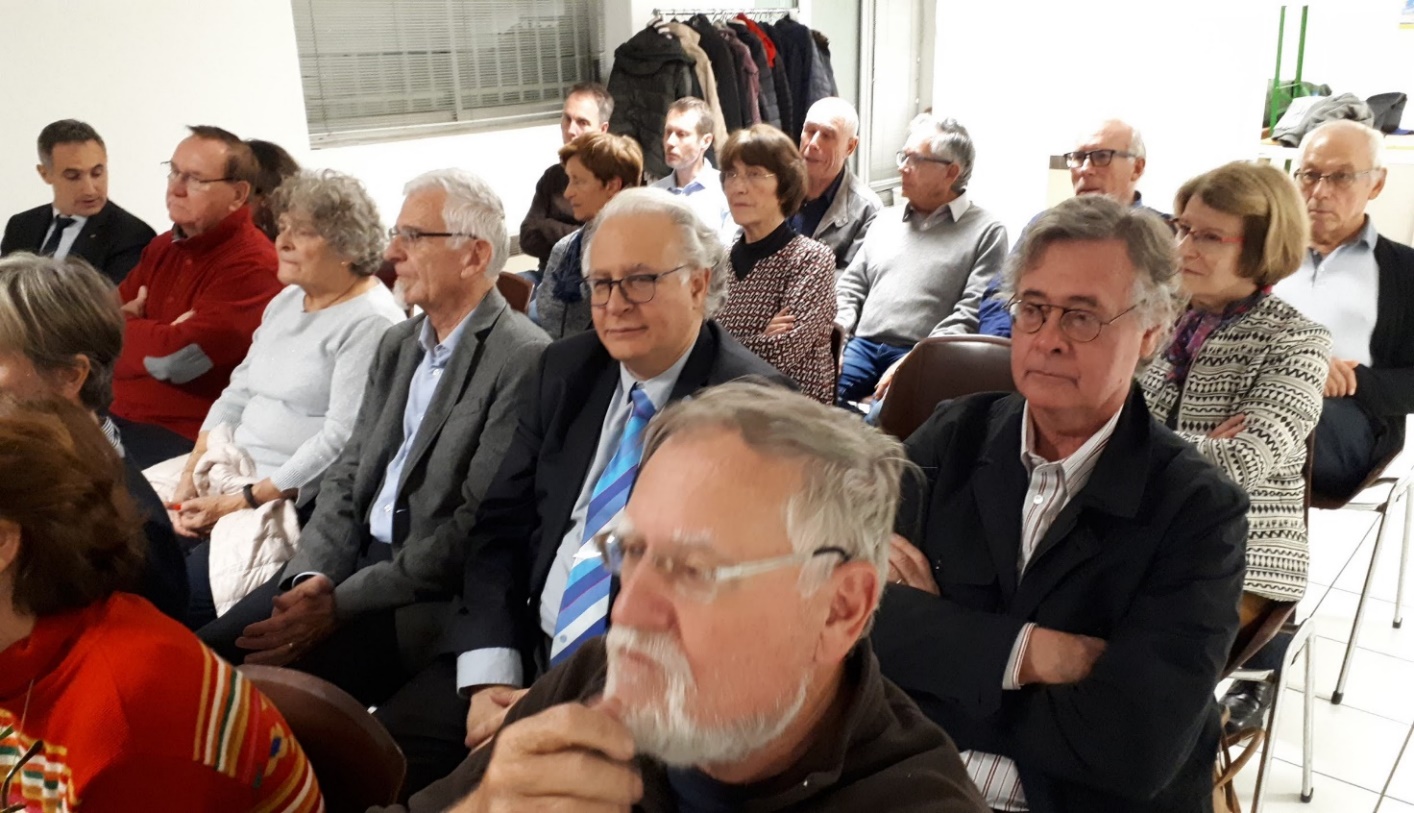 Le 11 novembre 2018
Notre tournoi de Golf
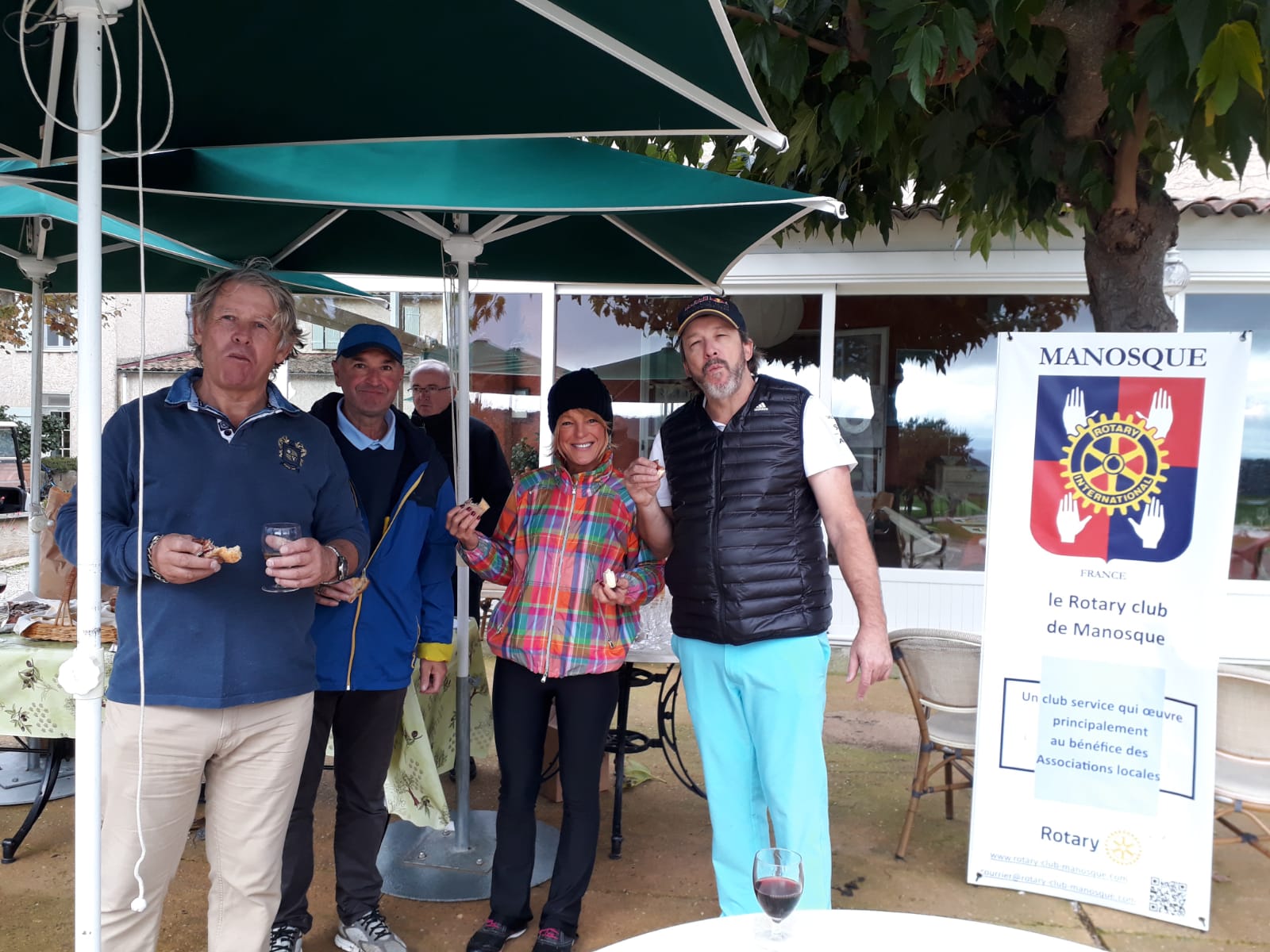 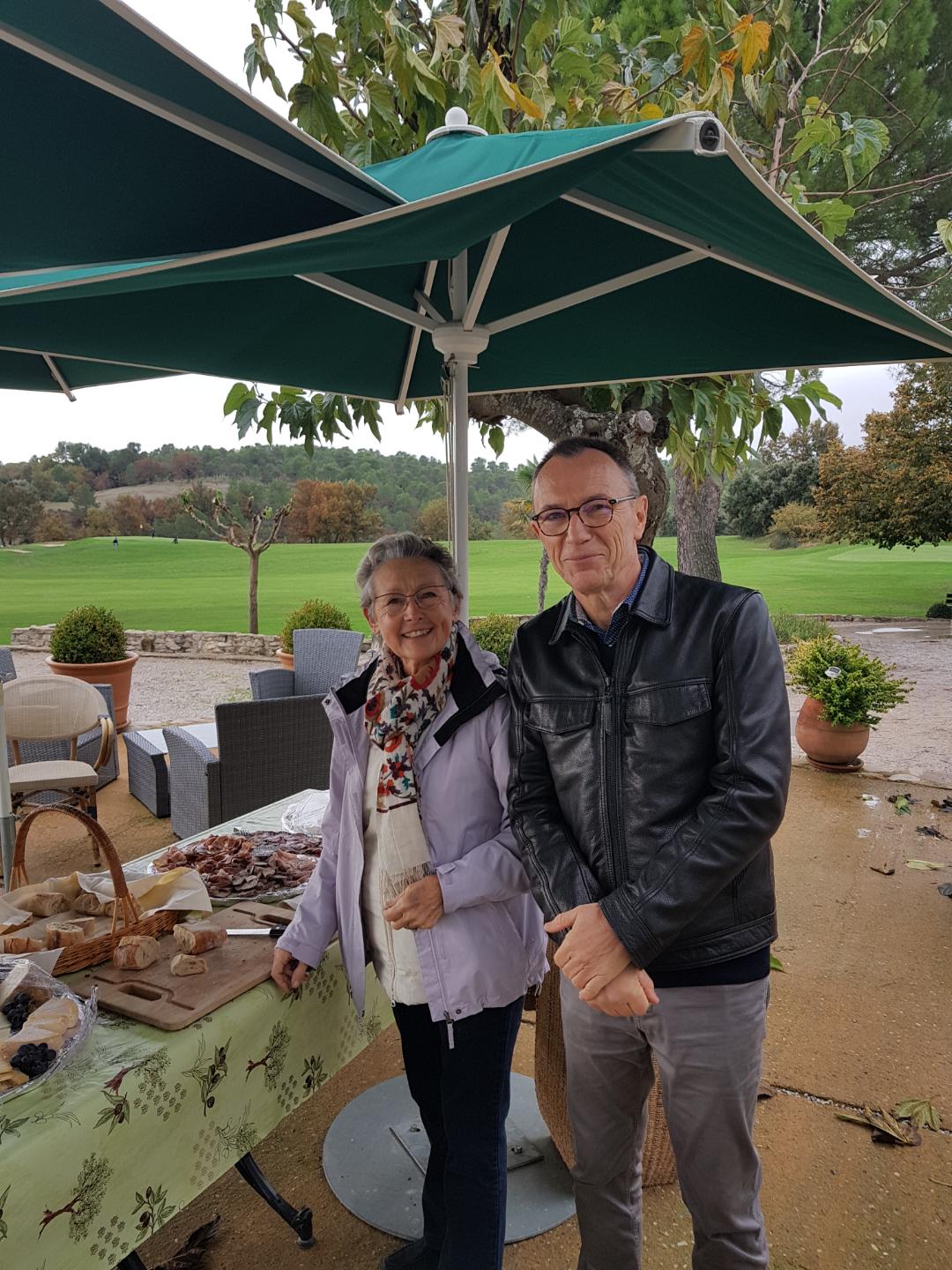 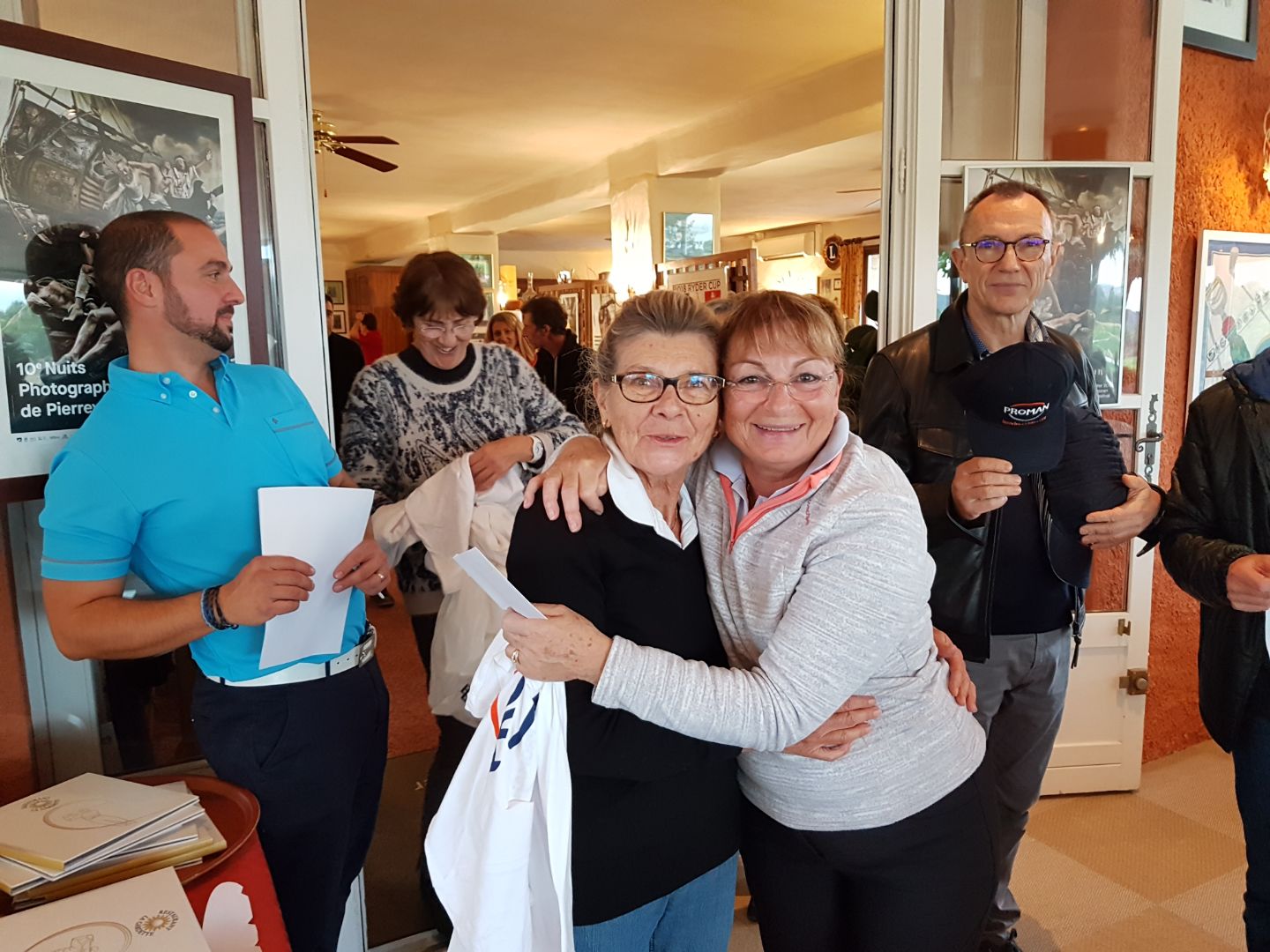 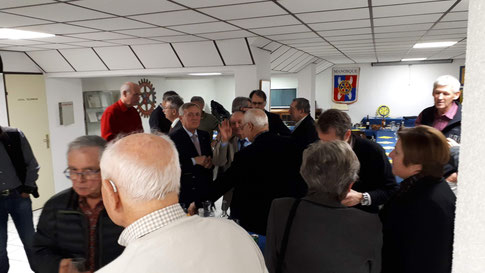 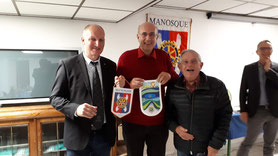 Le 4 décembre 
au Golf du Luberon
Invitation du Lion’s club
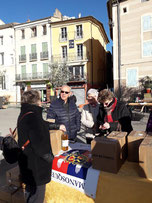 Le 8 decembre 2018
Participation au 
TELETHON 2018
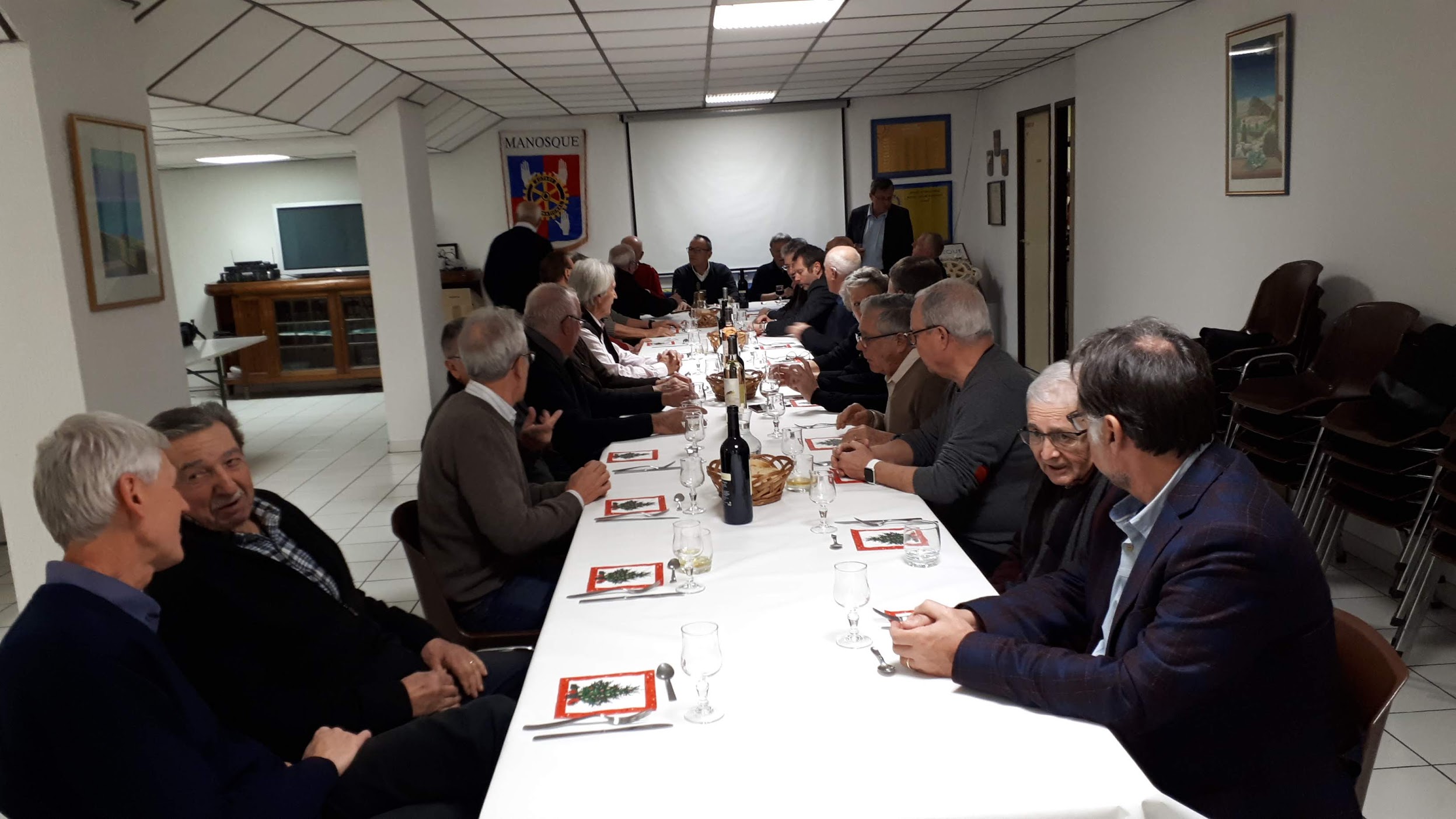 Le 18  décembre  2018
Assemblée générale
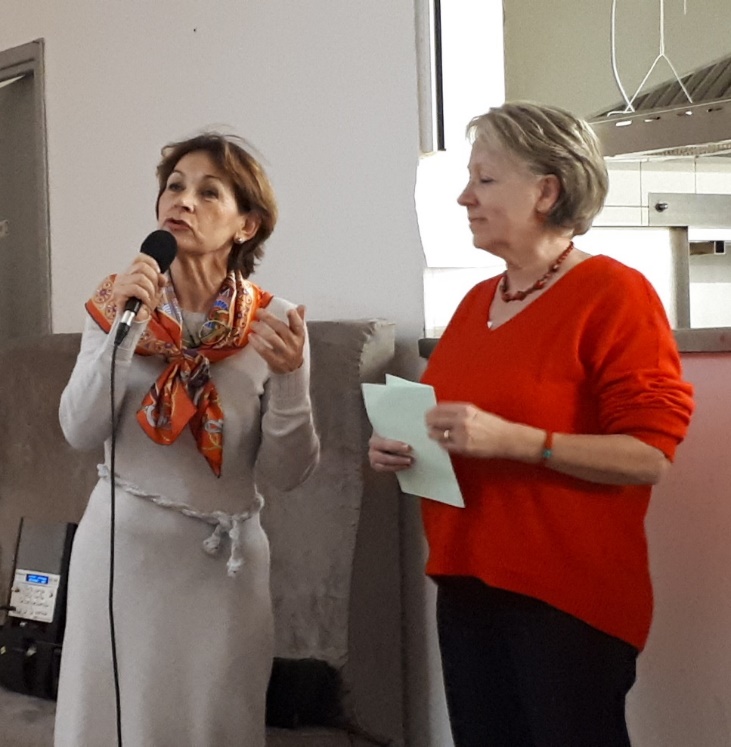 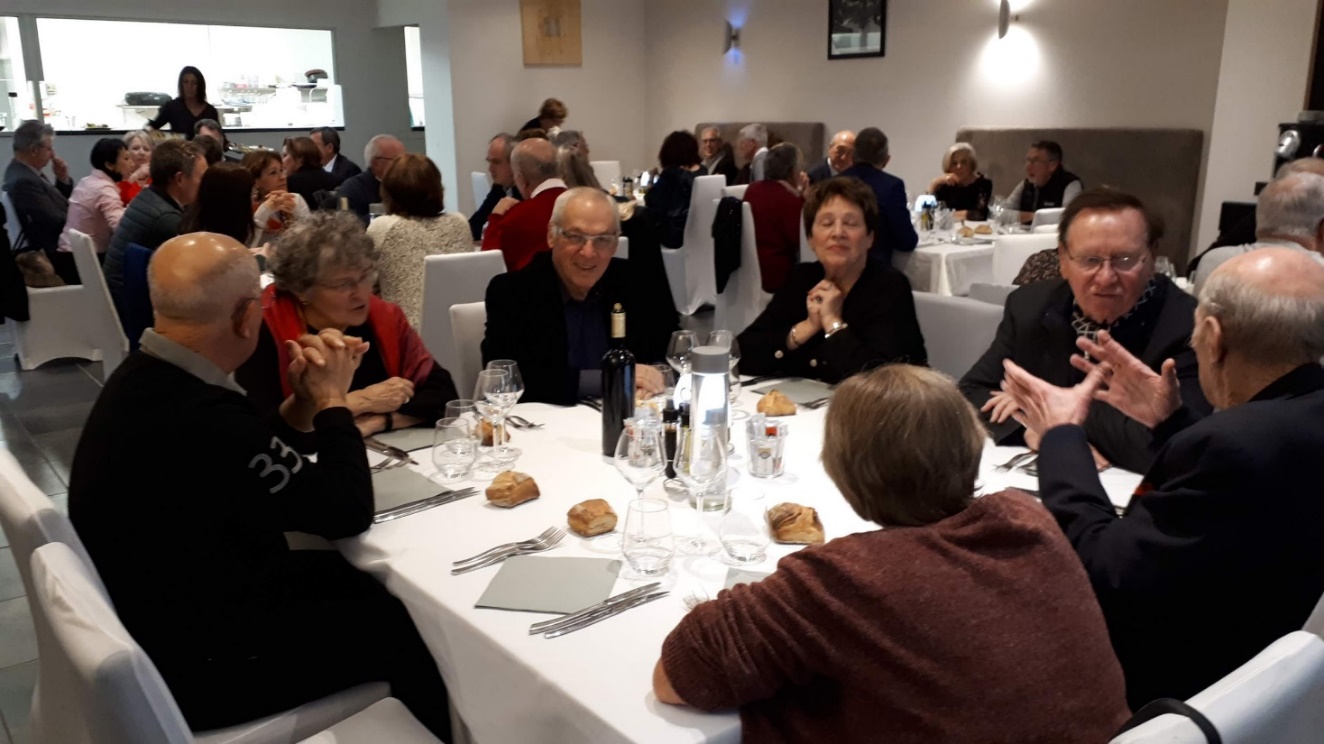 8 janvier 2019
Soirée vœux avec conjoints au restaurant 
la Brasserie 
à Manosque
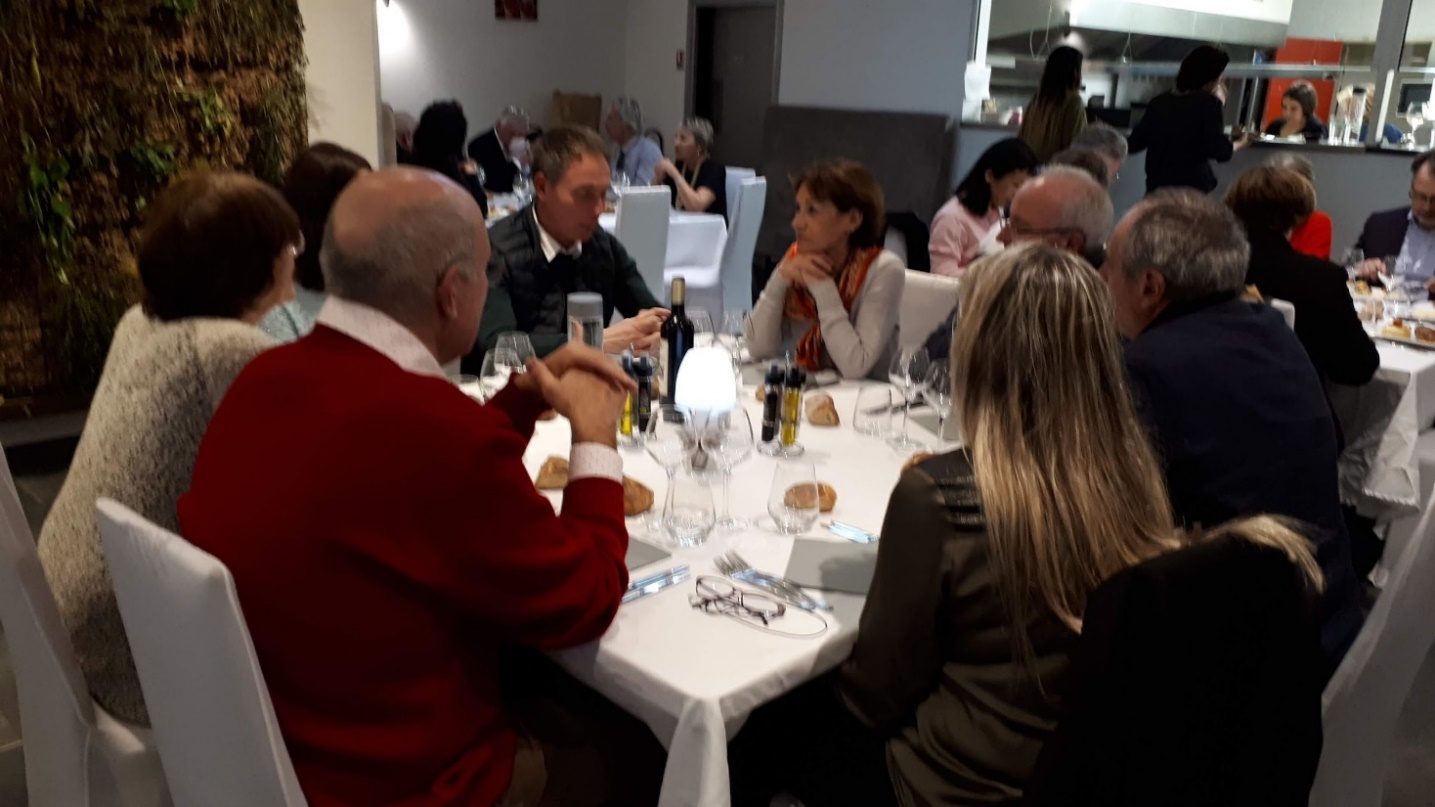 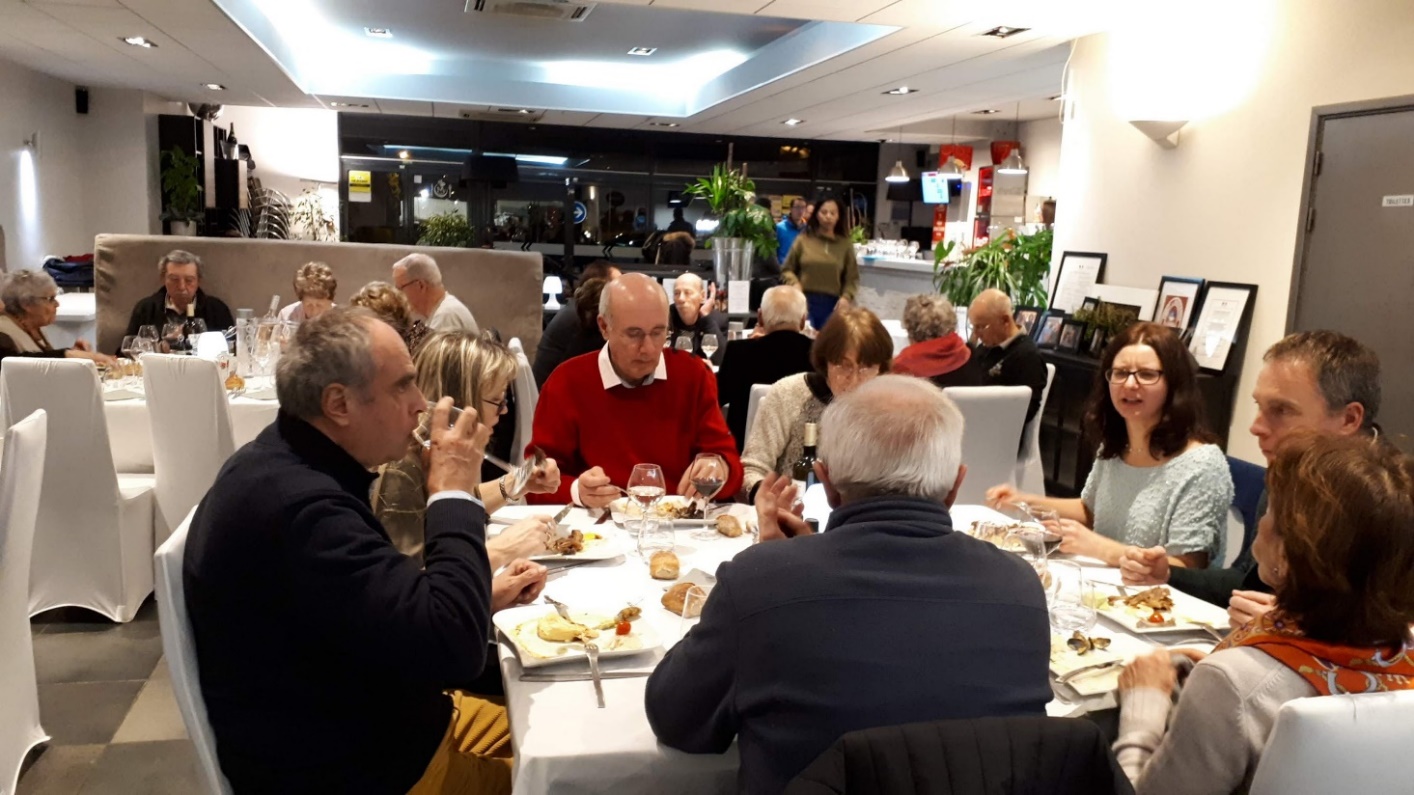 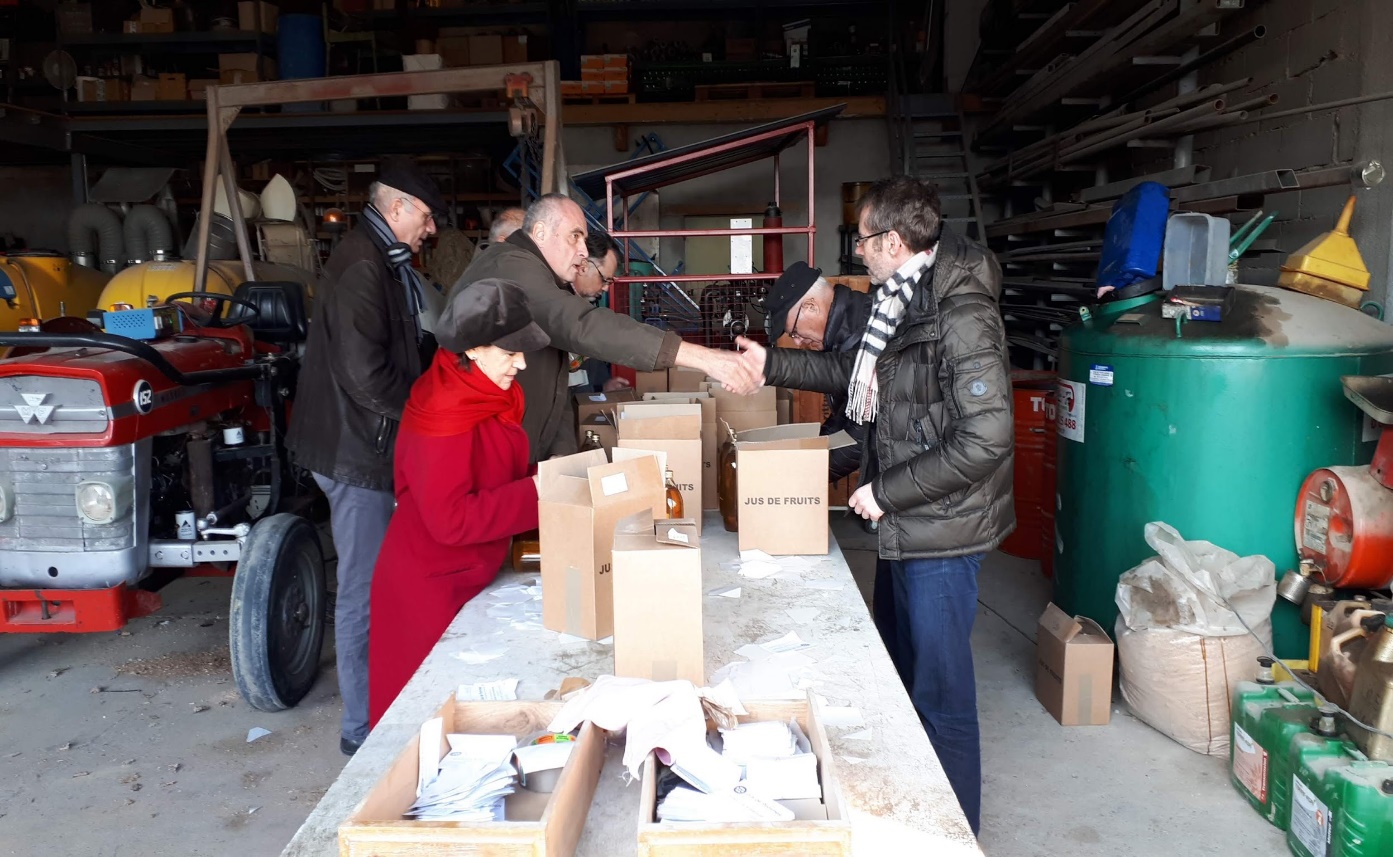 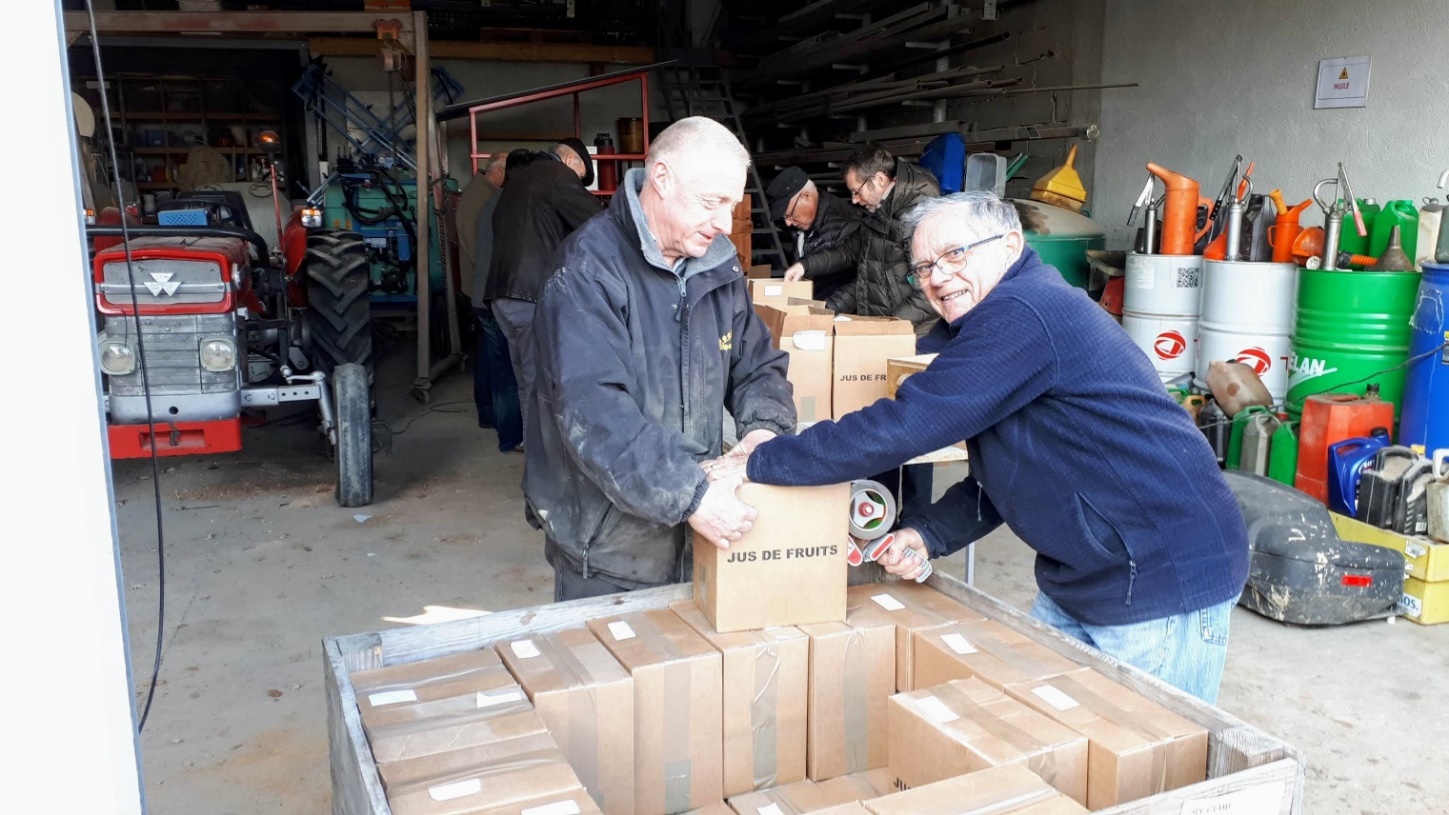 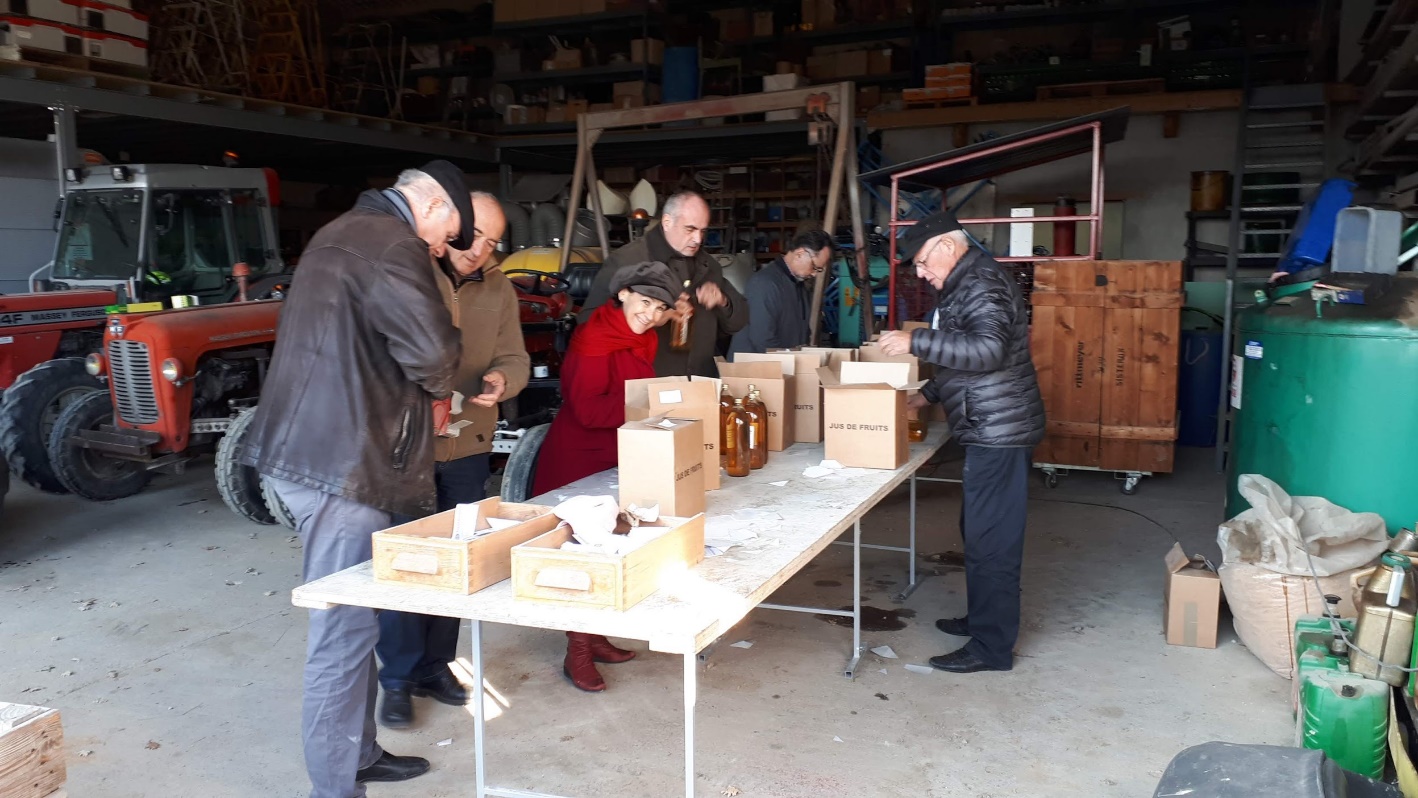 Le 19 janvier 2019
Etiquetage du jus de pommes chez Olivier
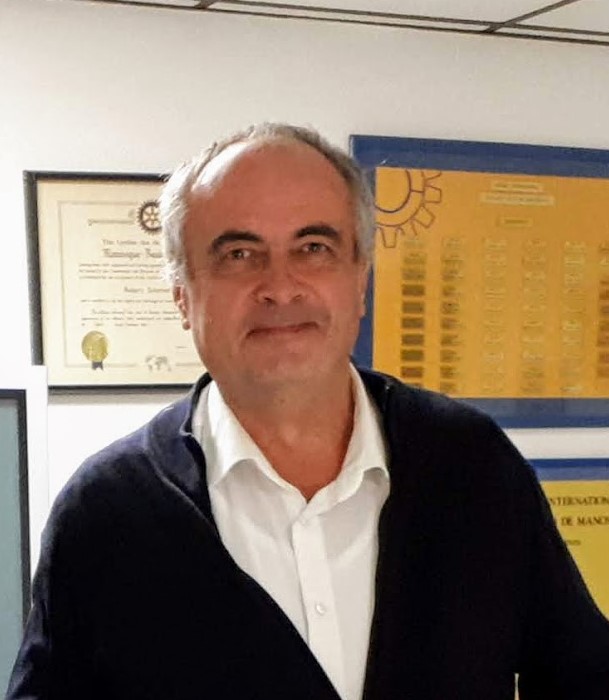 Le 22 janvier 2019
Conférence statutaire de
Patrick GEORGES
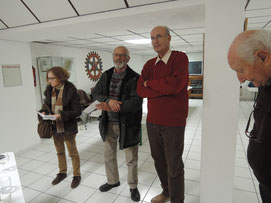 Le 22 janvier 2019
Remise de chèque à l’association 
Arc Sud 04
Le 2 février 2019
Vente de jus de pommes au centre Leclerc 
au profit du collectif Petite Enfance
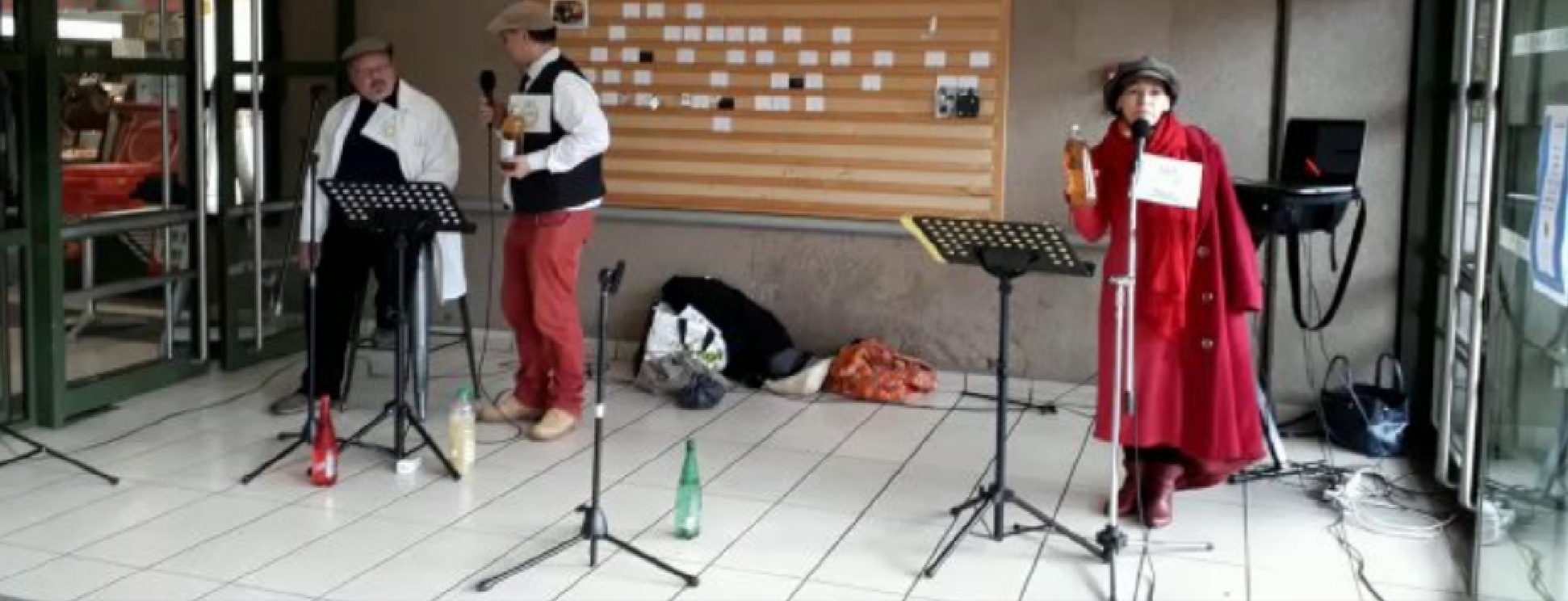 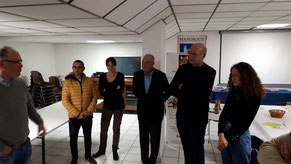 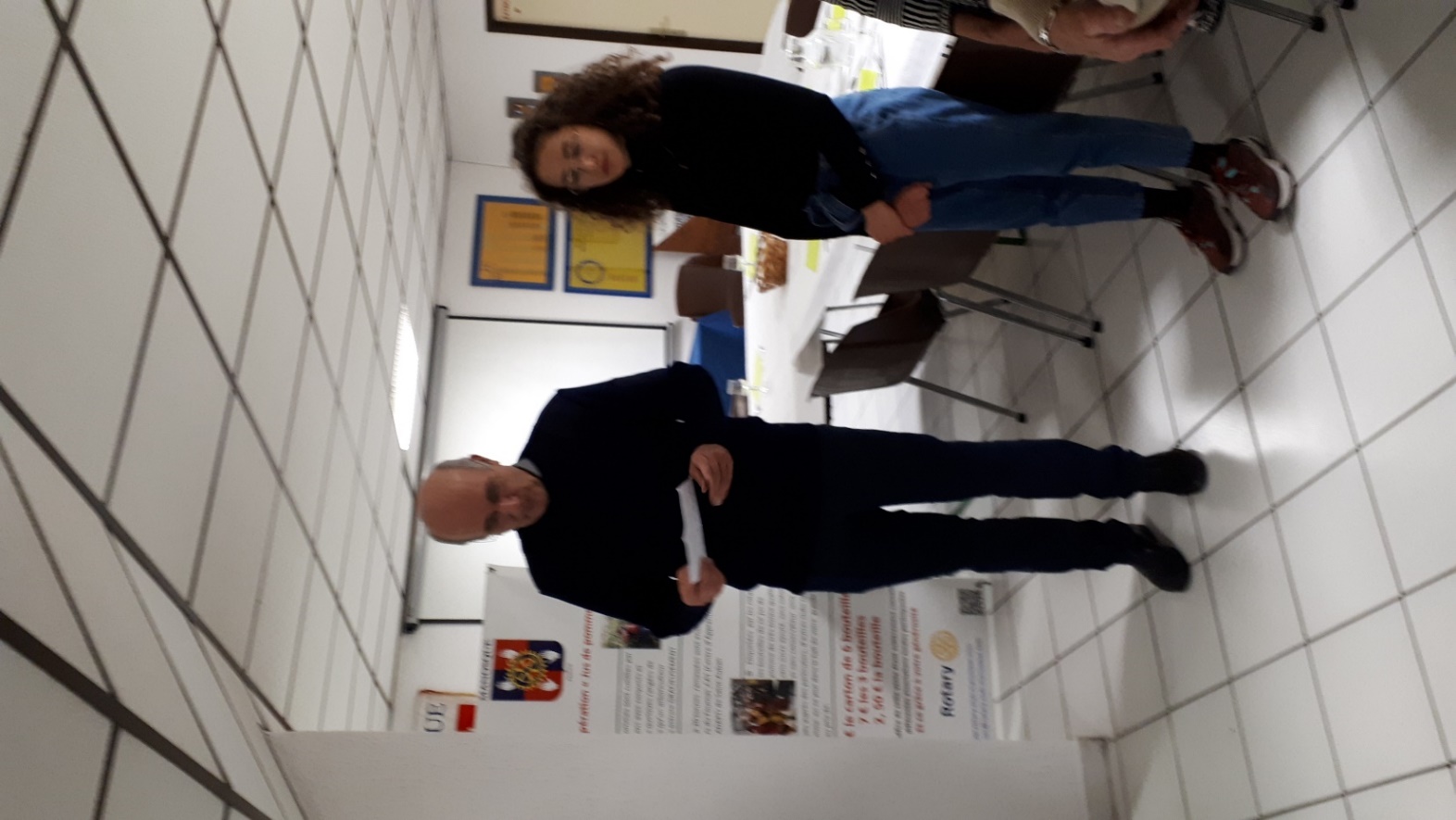 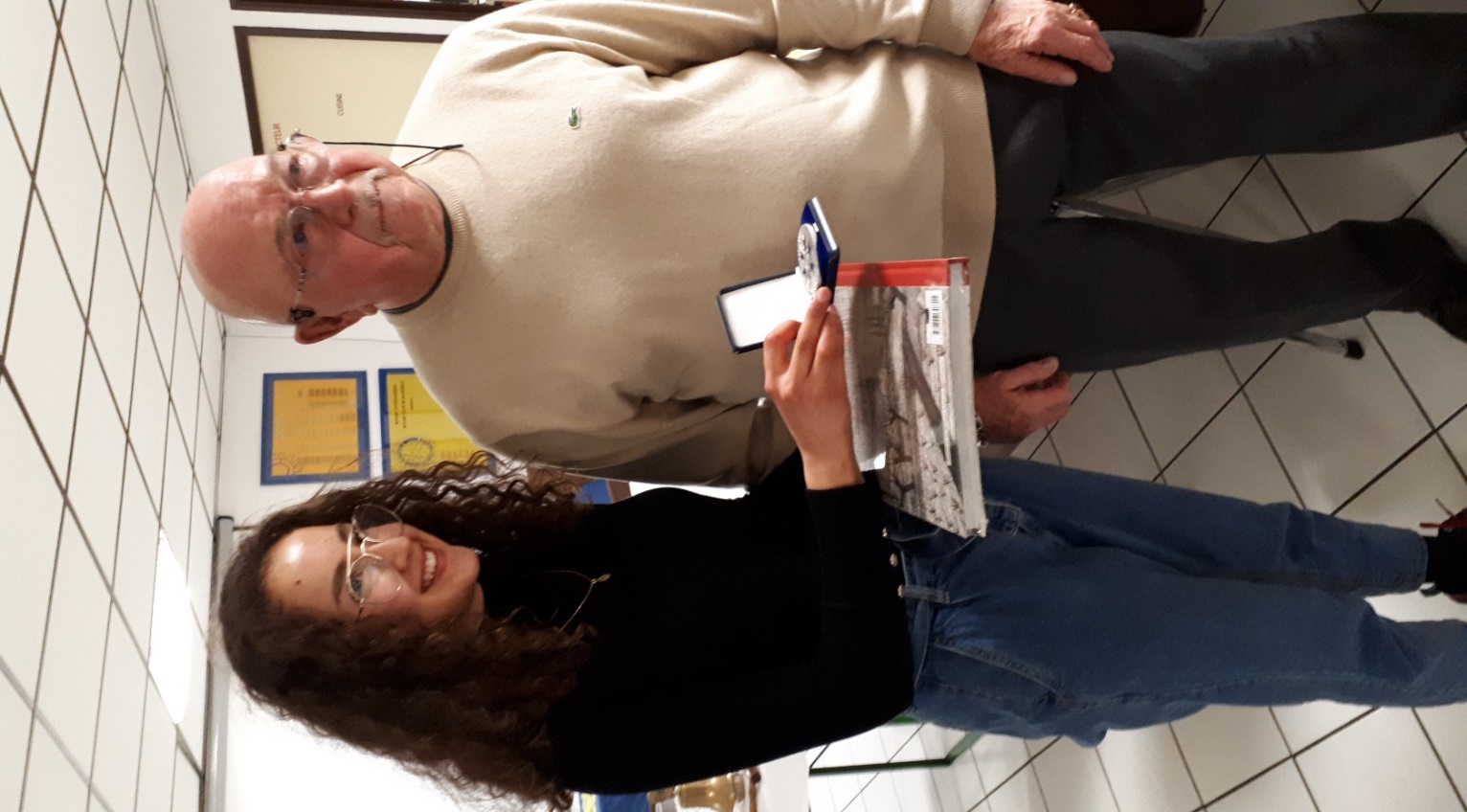 Le 5 février 2019
Hommage à Lina CHALABI
1ere du concours national 
de la Résistance
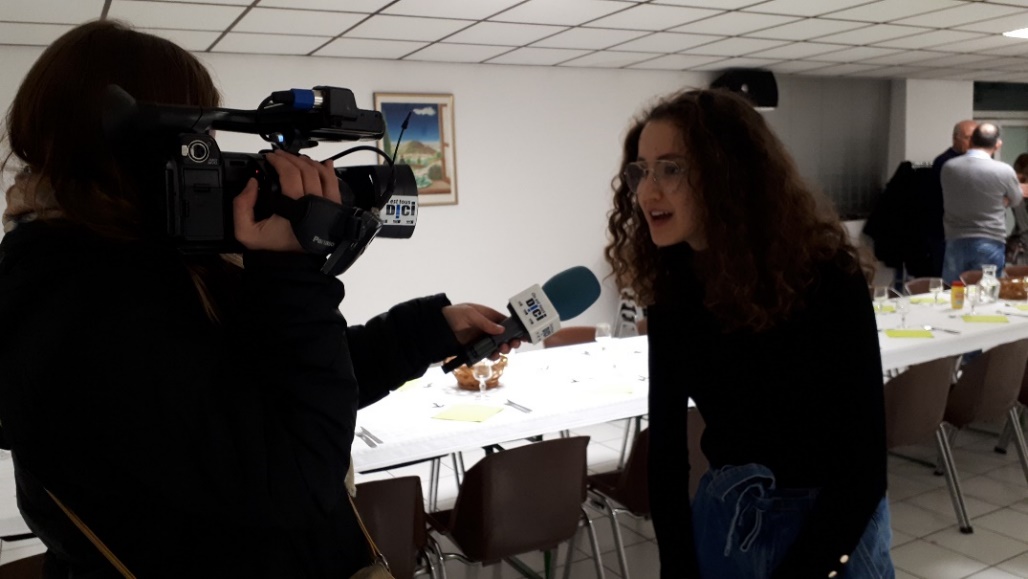 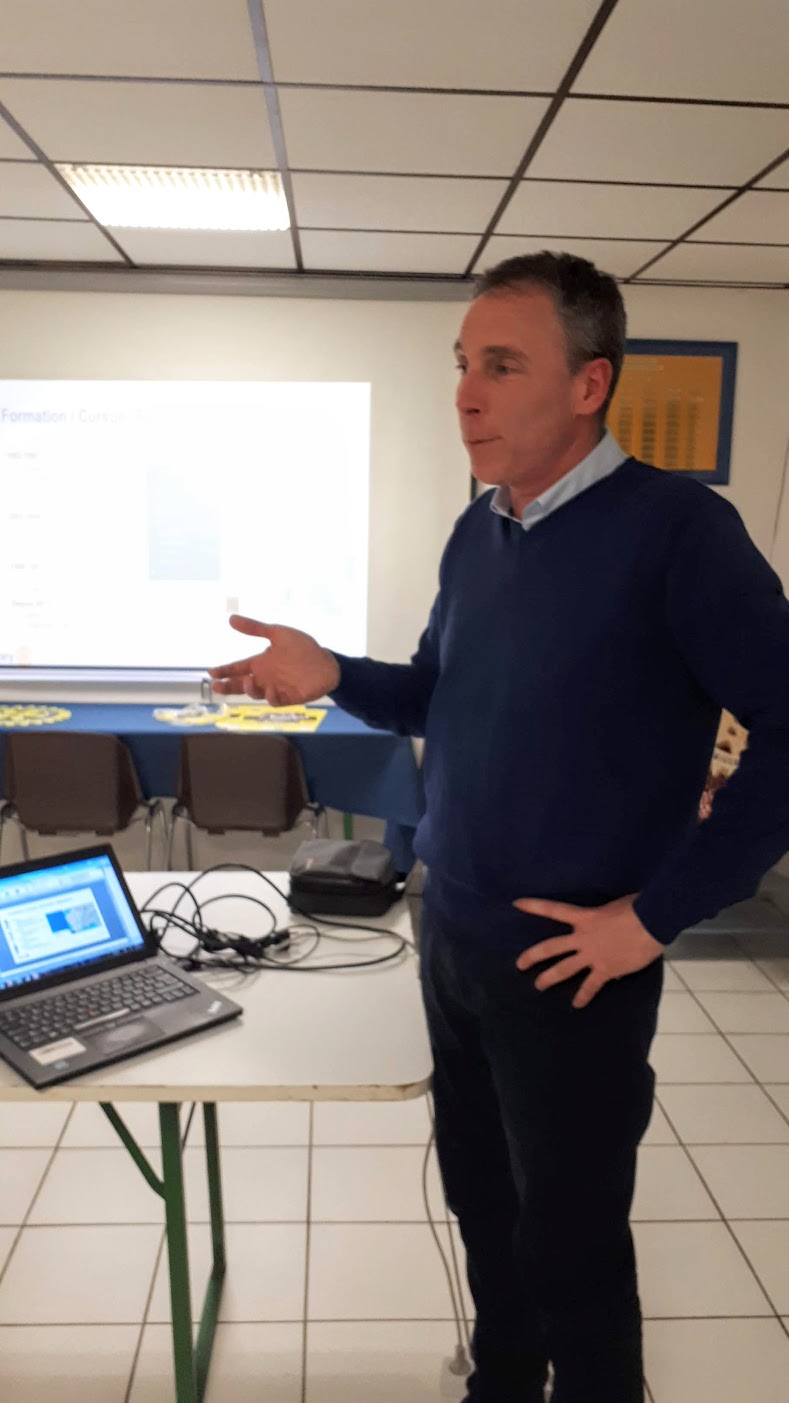 Le 12 février 2019
Conférence statutaire de Yannick Caulier
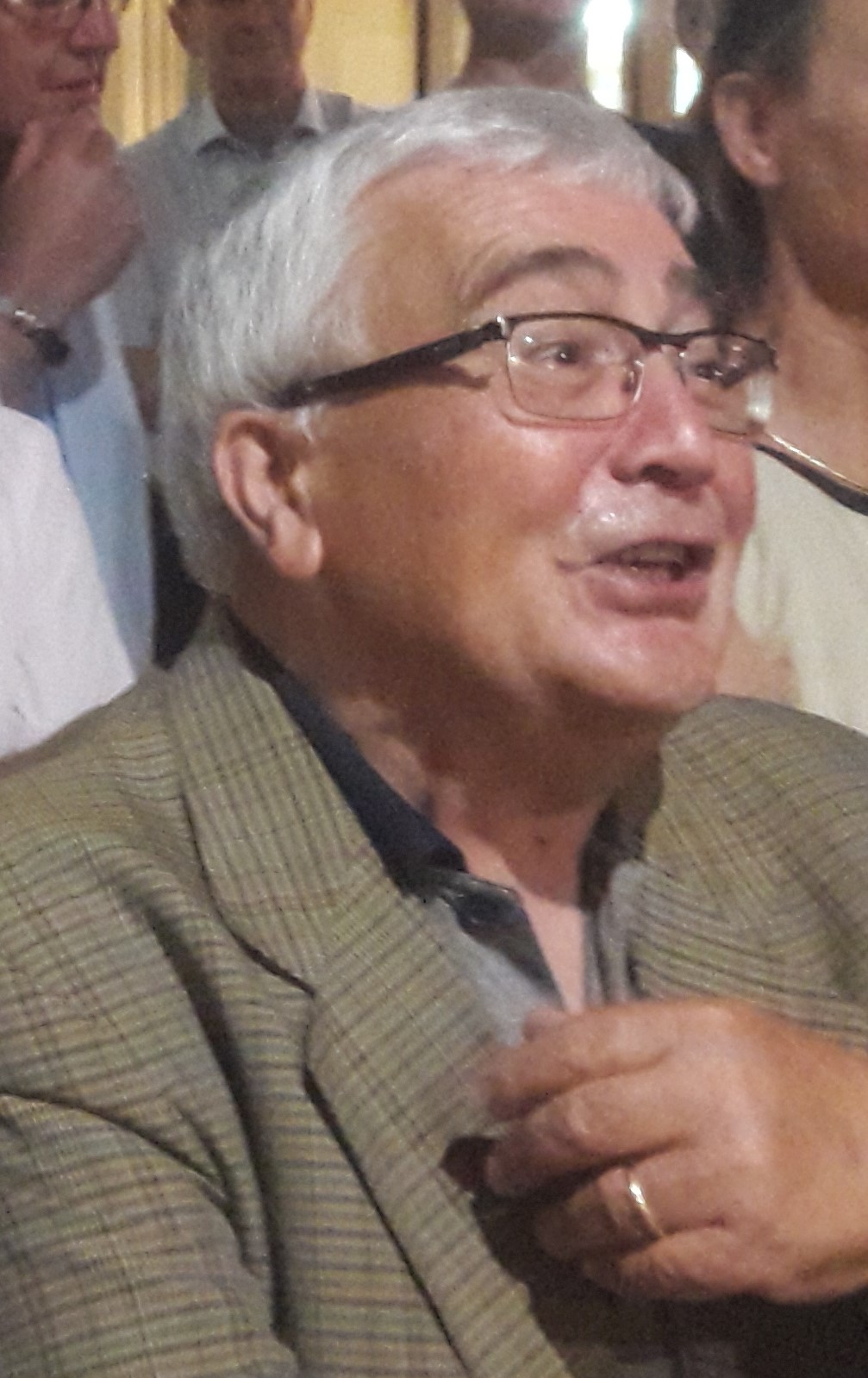 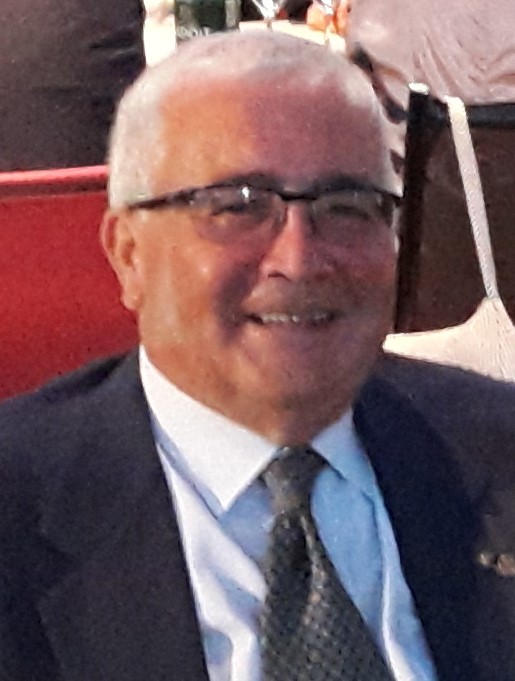 7 mars 2019
Décès de 
Vincenzo LOMBARDI
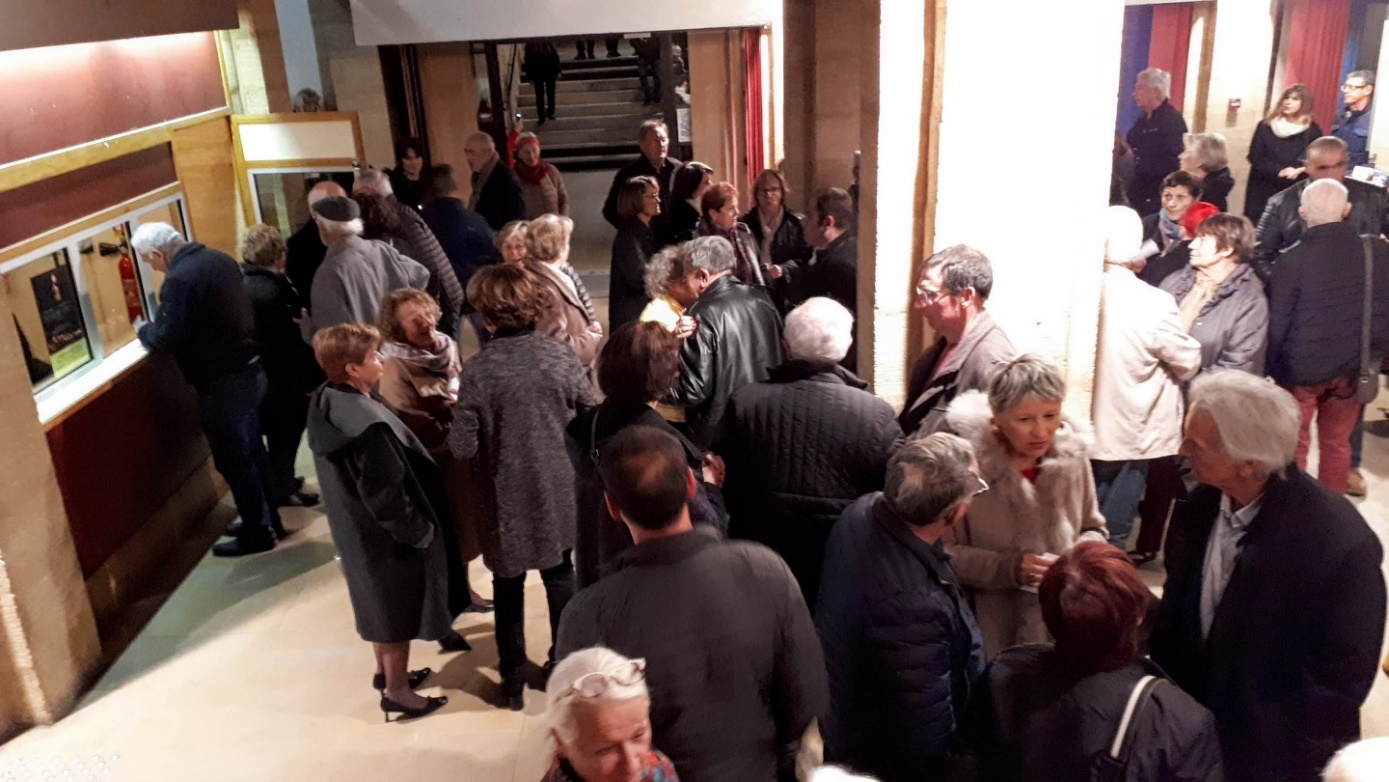 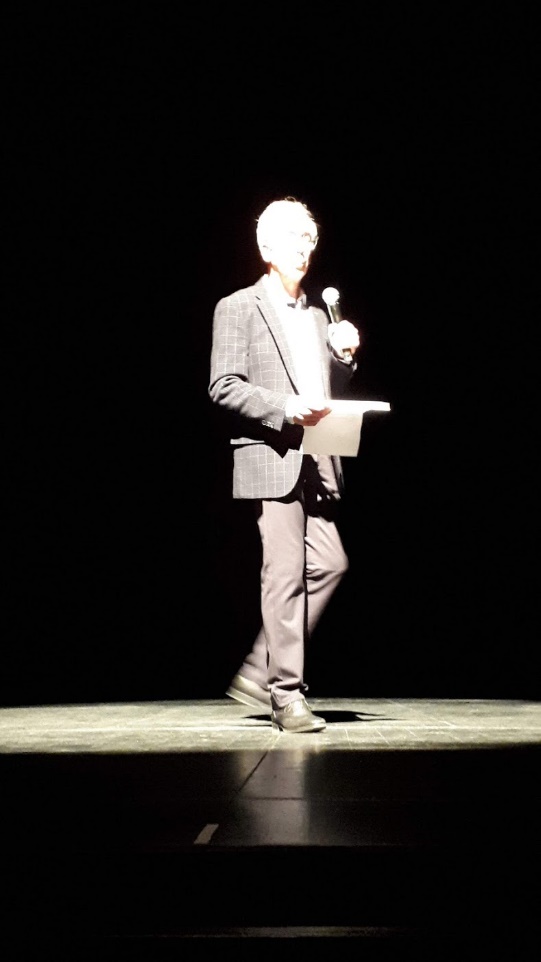 Le 15mars 2019
Soirée Théâtre 
à Jean le Bleu 
 Manosque
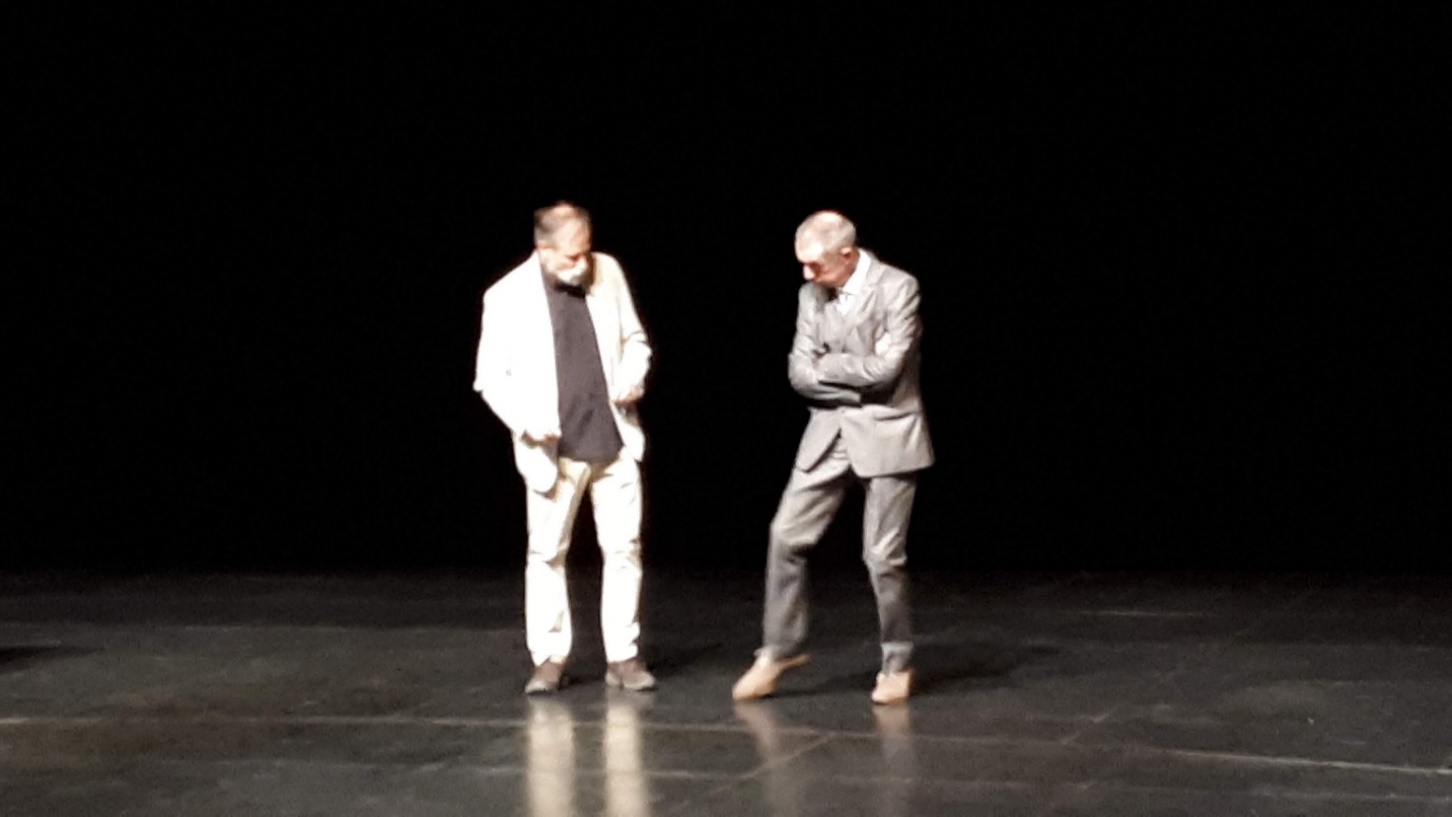 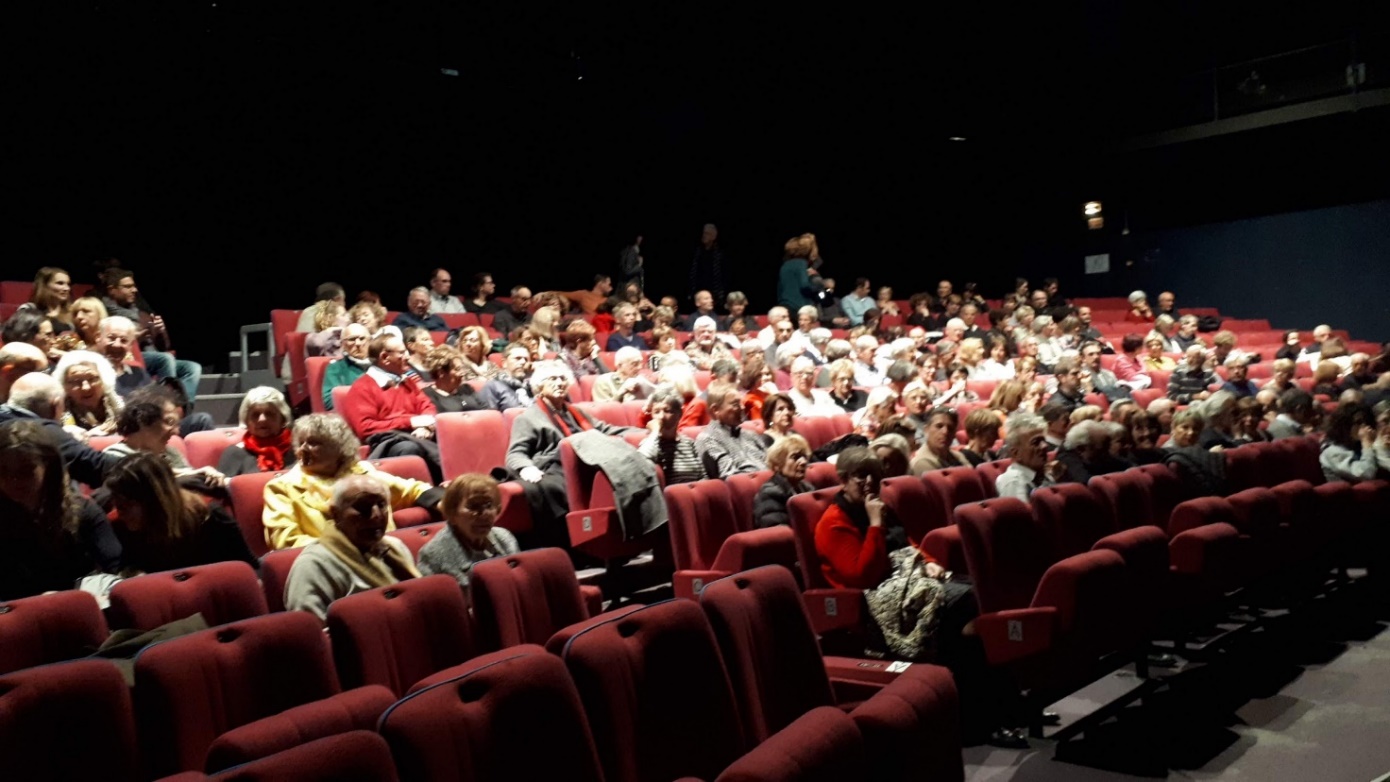 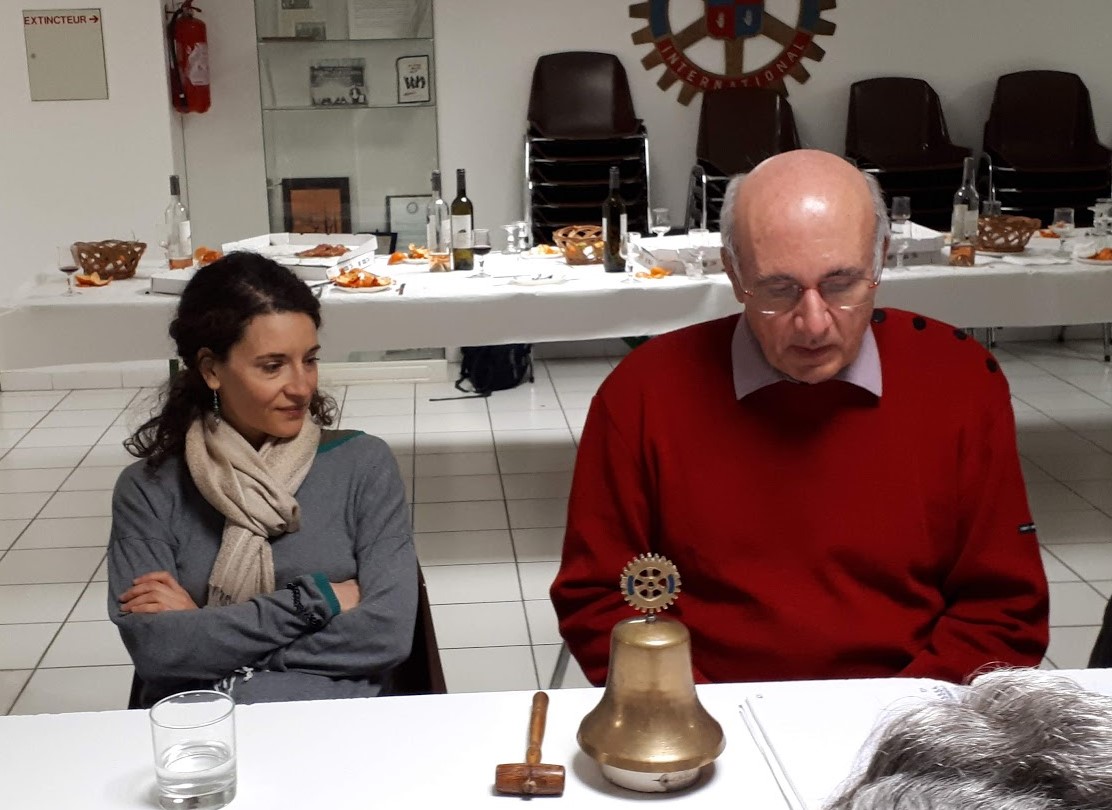 Le 26 mars 2019
Visite de 
Djulia LOMBARDI
Rotarienne à Munich
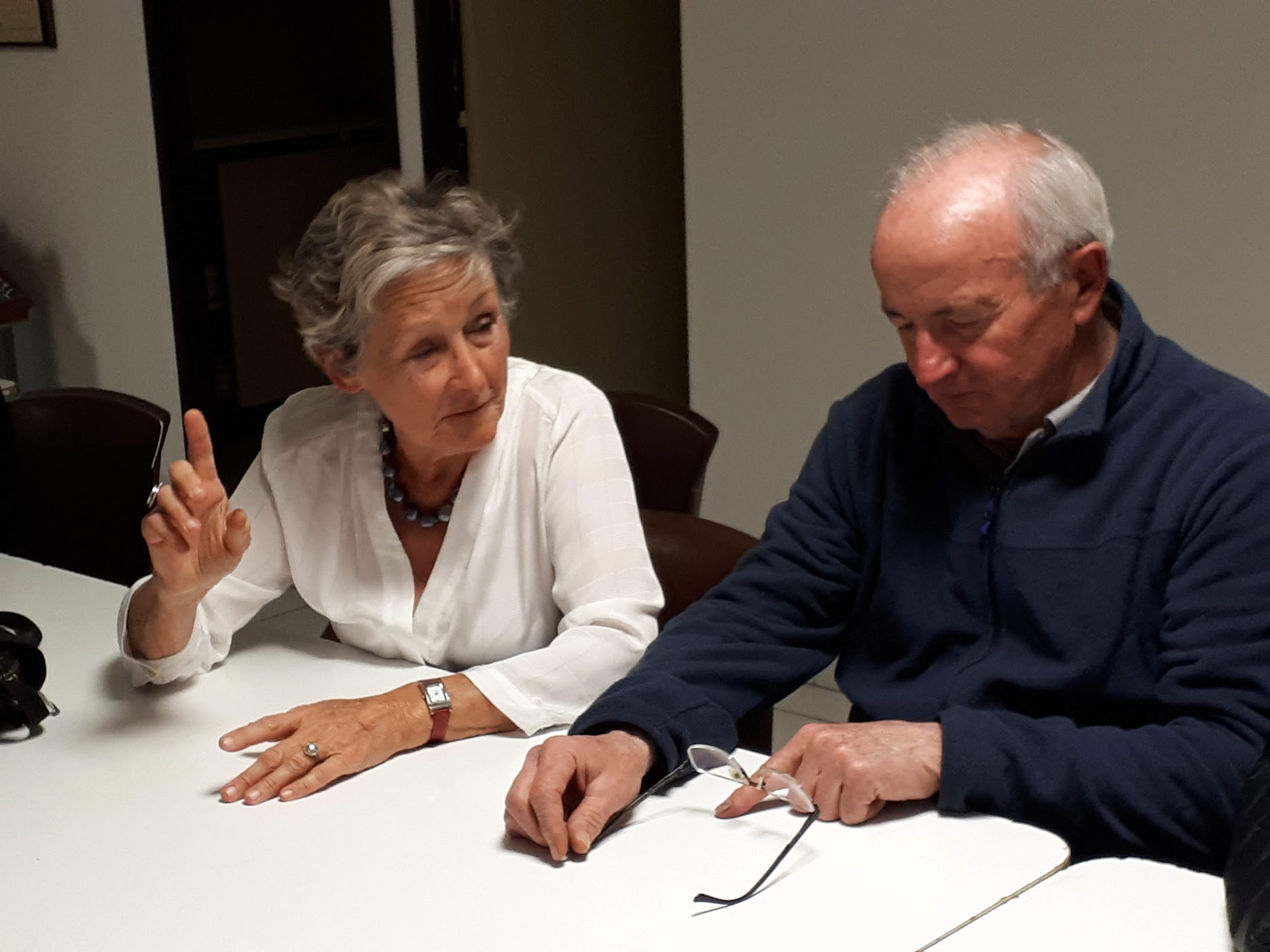 Le 26 mars 2019
Conférence statutaire de Hélène THERON
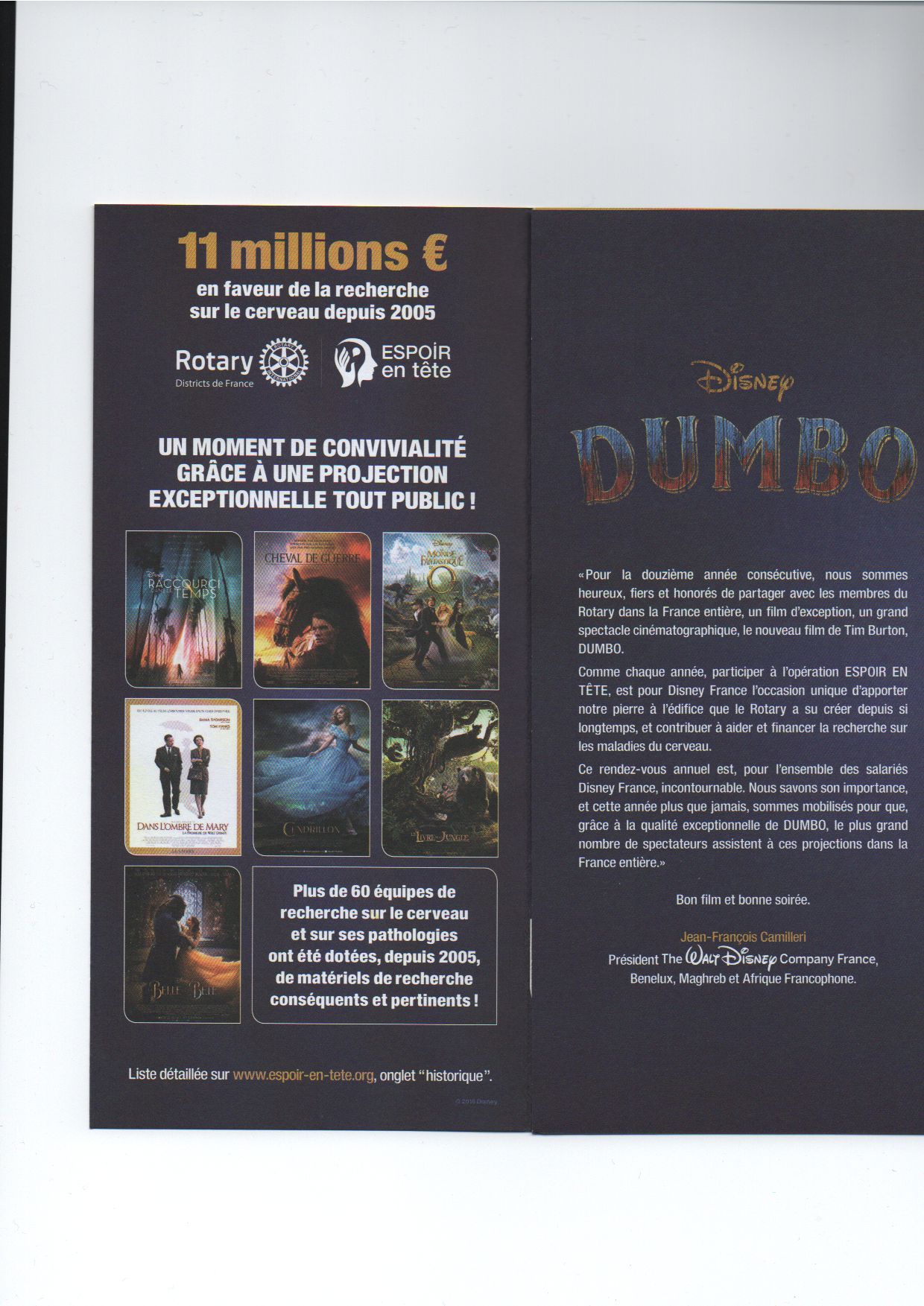 Le 29 mars 2019
La soirée cinéma « Espoir en Tête »
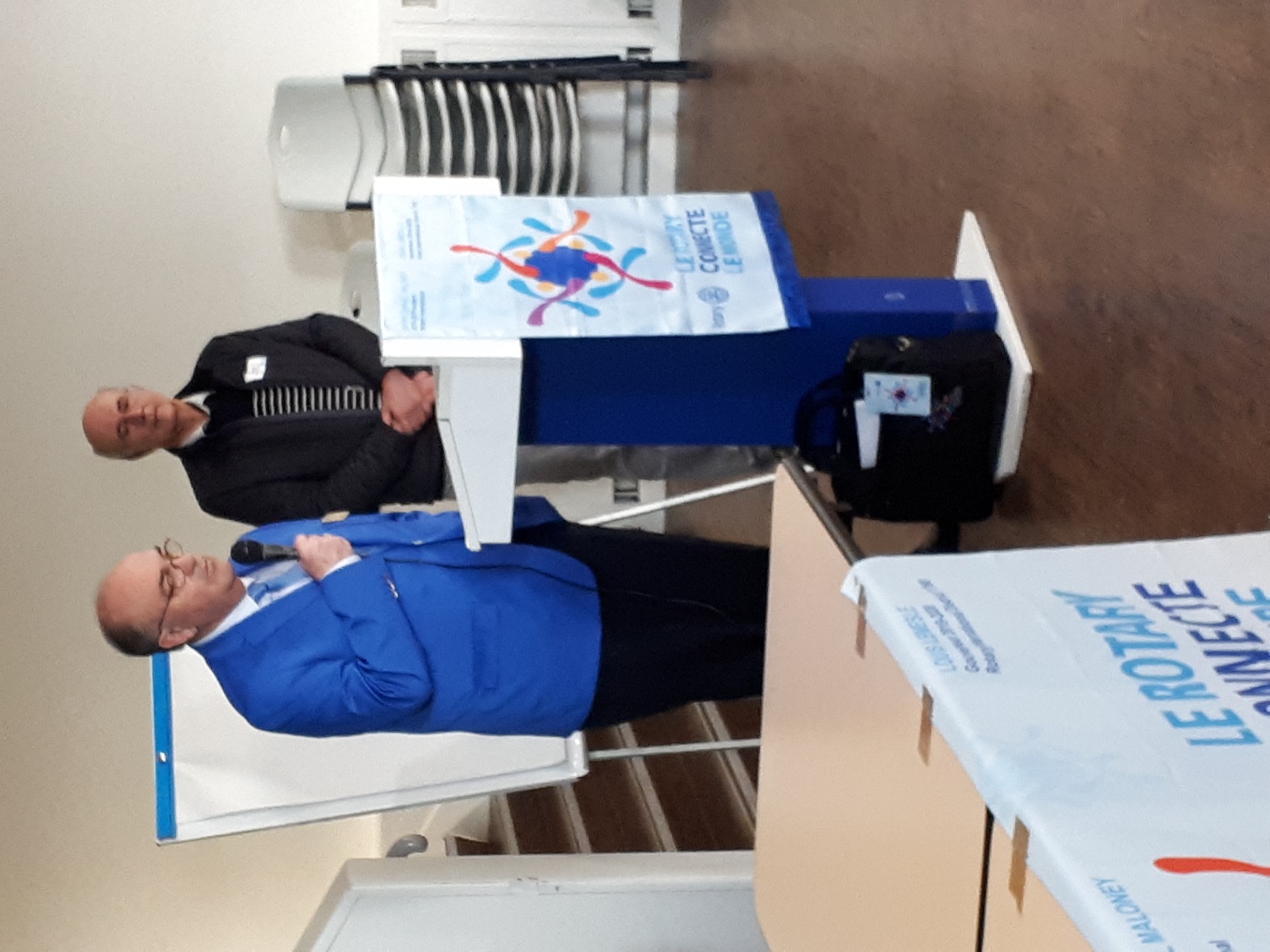 Le 6 avril 2019Organisation avec  le district du séminaire de formation des futurs présidents au centre Regain à Sainte-Tulle
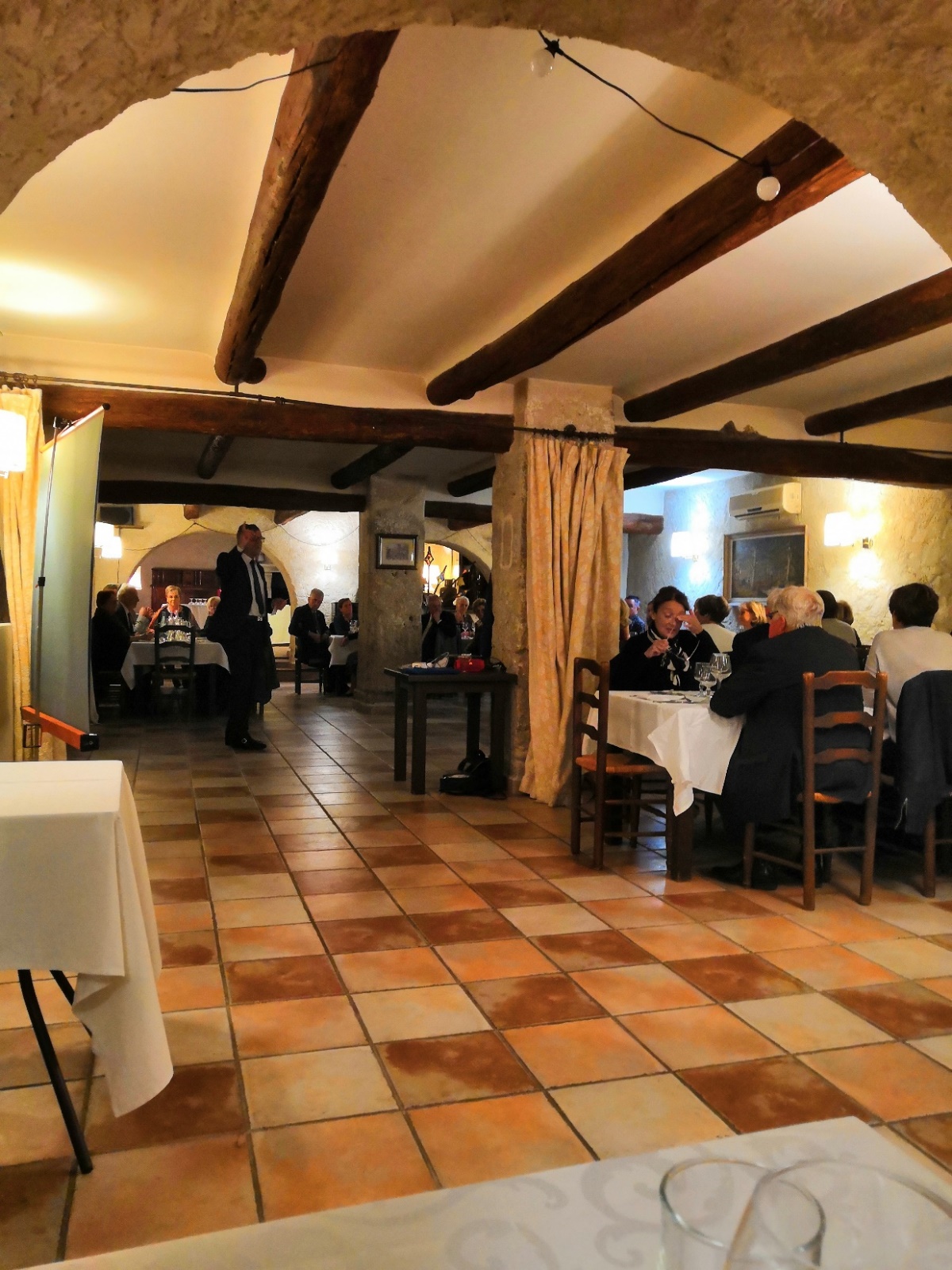 Le 13 avril 2019
RYLA 2019 à Salon de Provence avec la participation de Patrick Georges sur le thème 
de l’intelligence artificielle
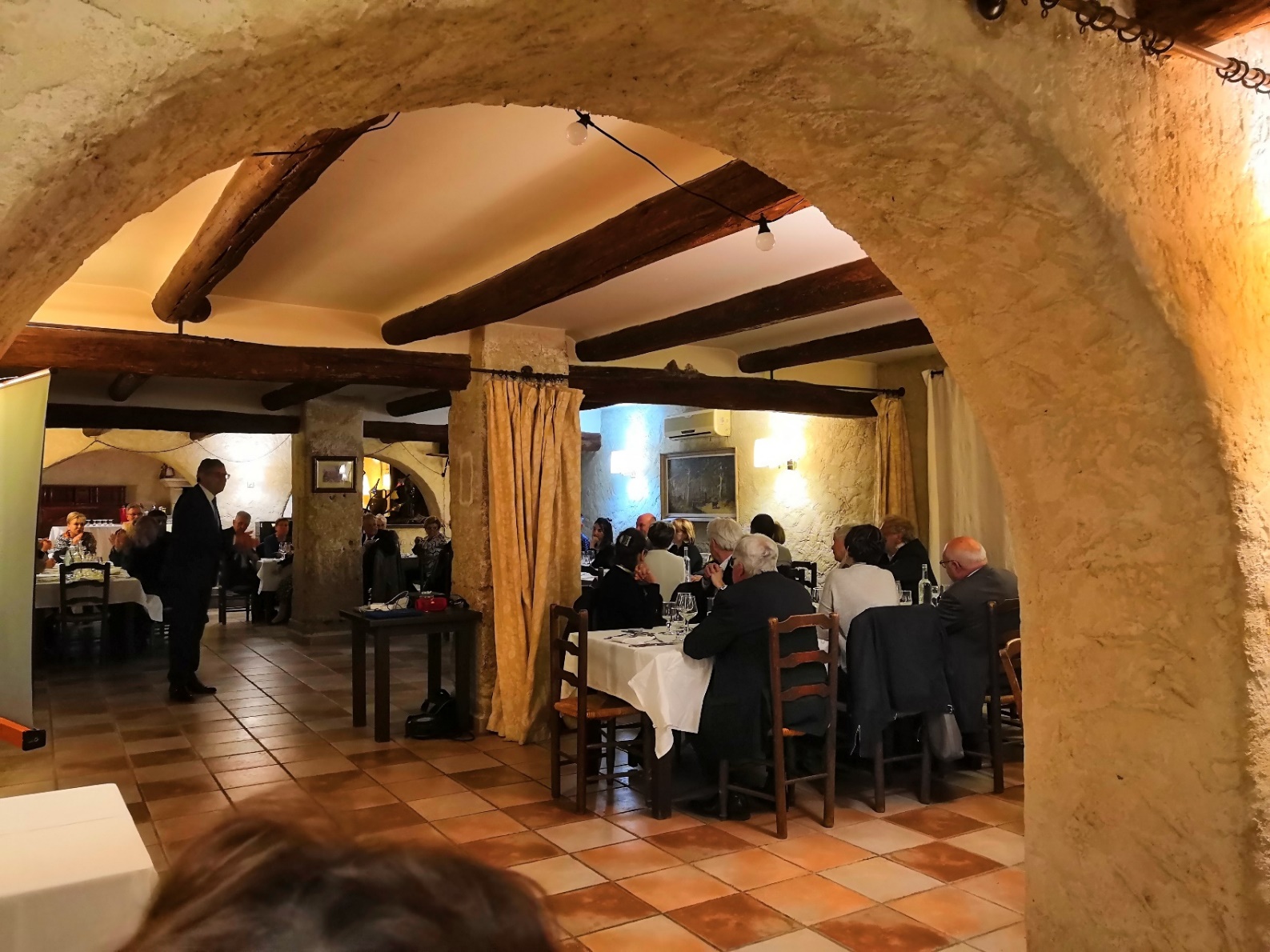 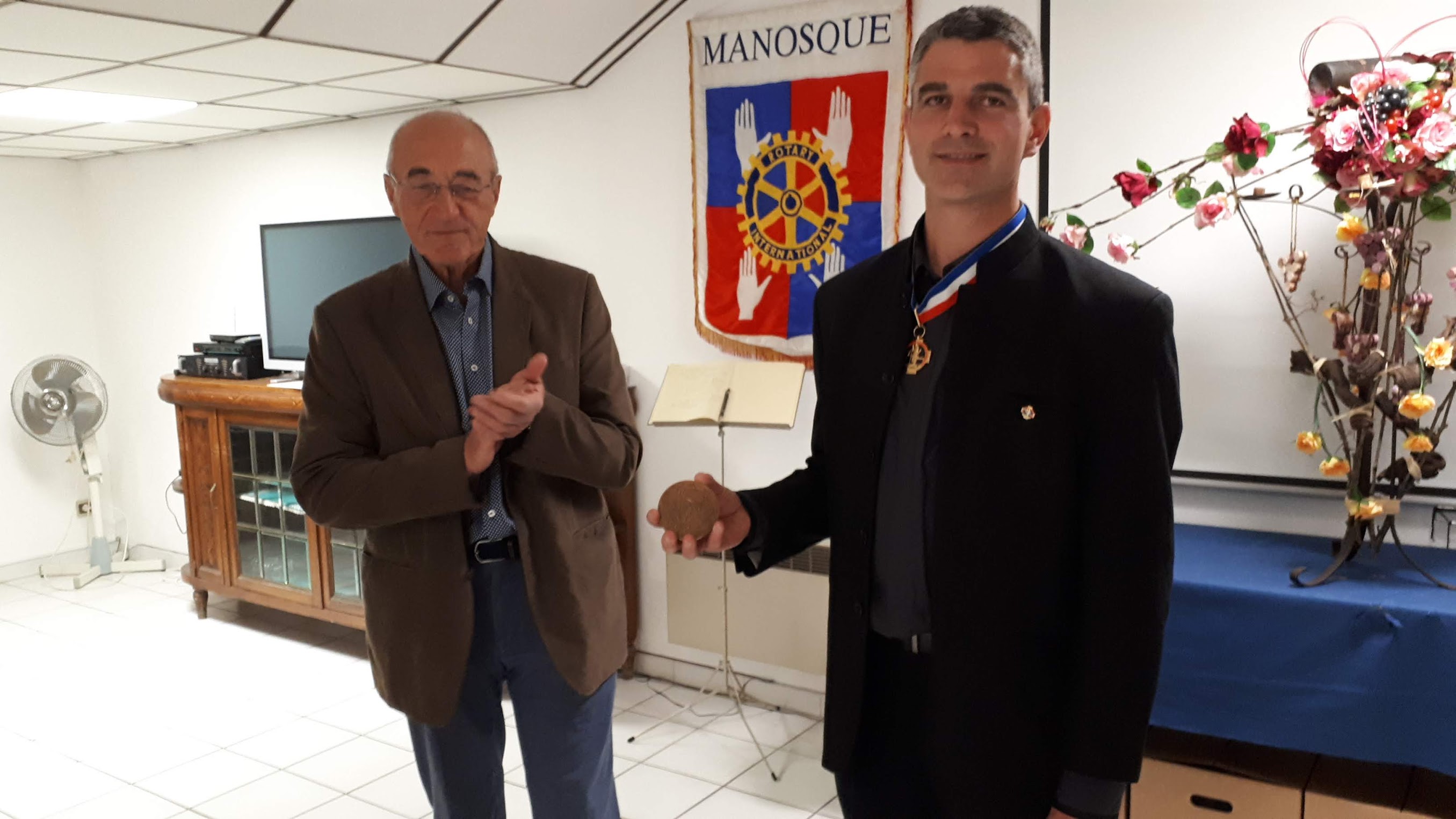 Le 14 mai 2019
Visite de
 Patrick DAGNA
Meilleur ouvrier de France 2019
En génie climatique
Le 18 mai 2019Vente de jus de pommes avec bouchkyri et la fourmi gourmande
Le 21 mai 2019 visite de l’écrivain André BUCHER
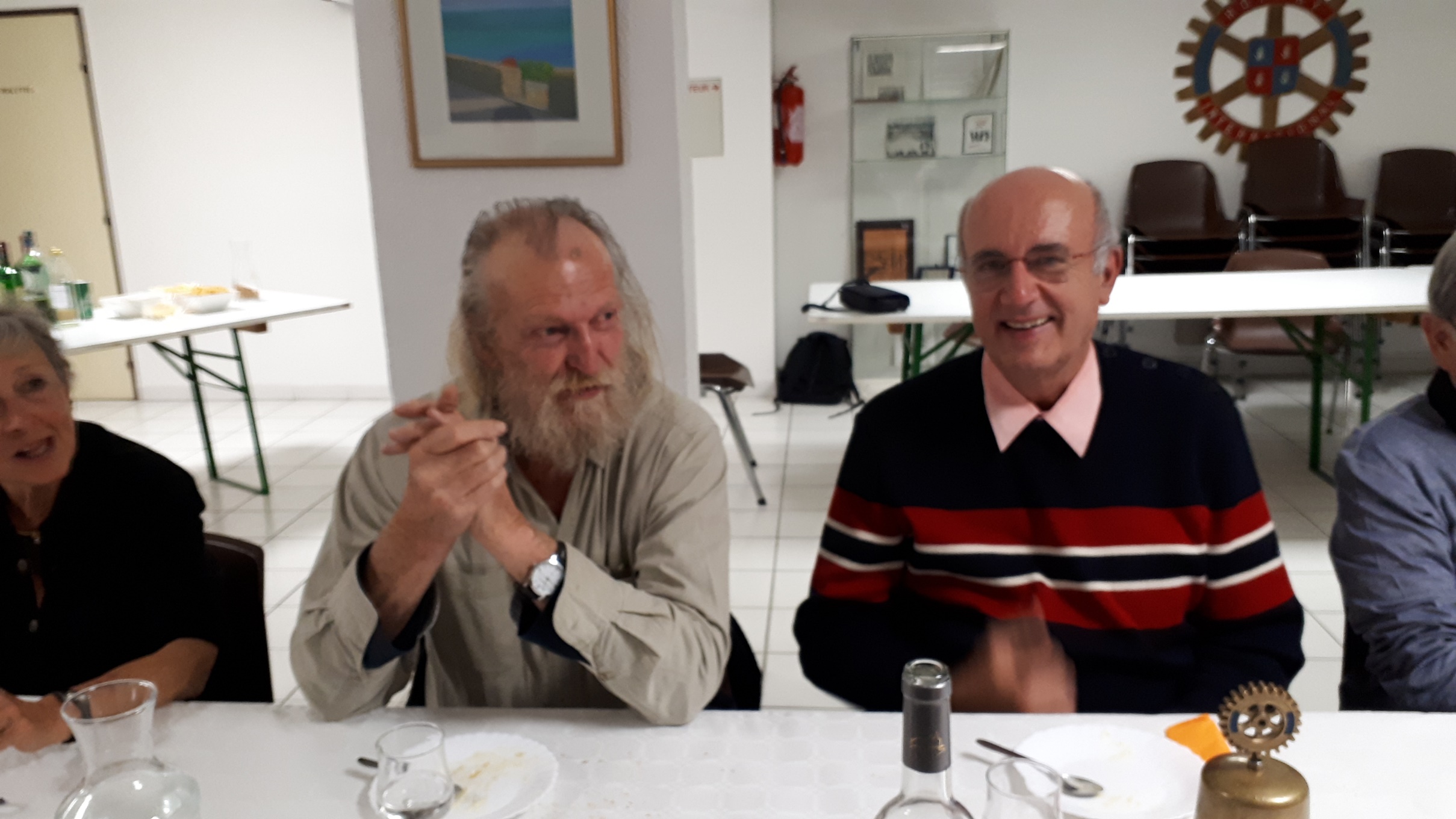 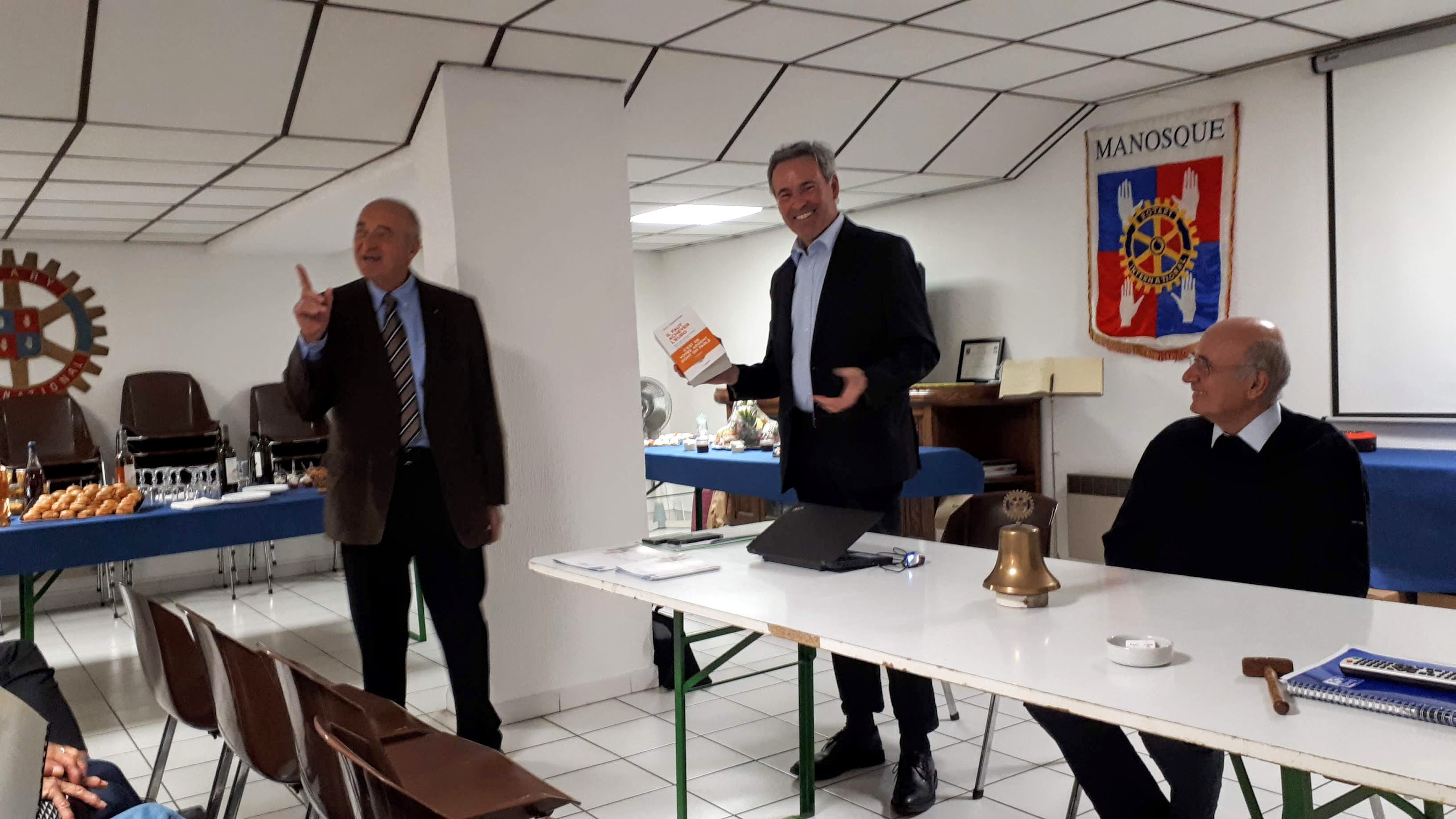 Le 28 mai 2019
Conférence du Directeur de la Banque de France
Agence de Digne
Mr Philippe KHIEL
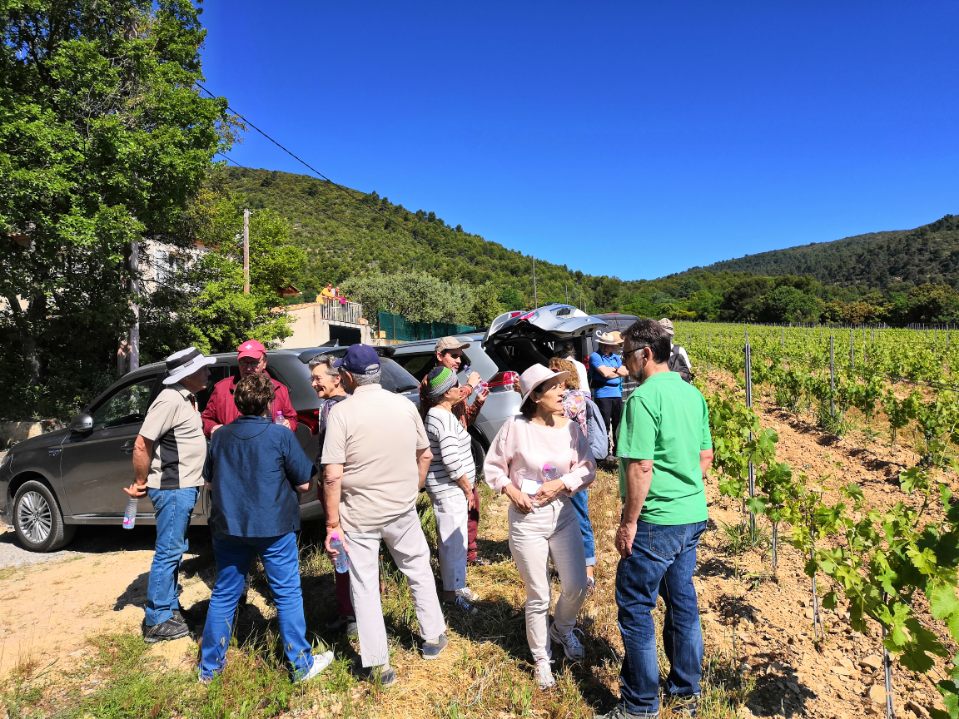 Le 1èr juin 2019
Balade dans les vignes du Domaine Saint-Jean à Pimayon
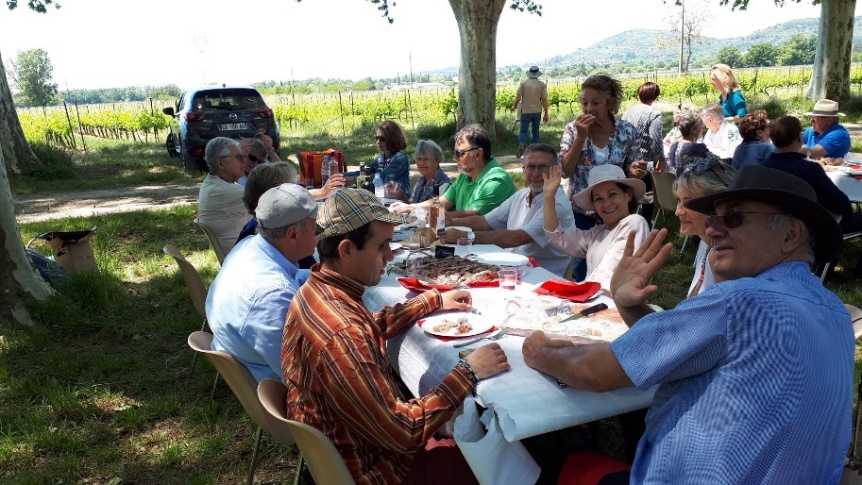 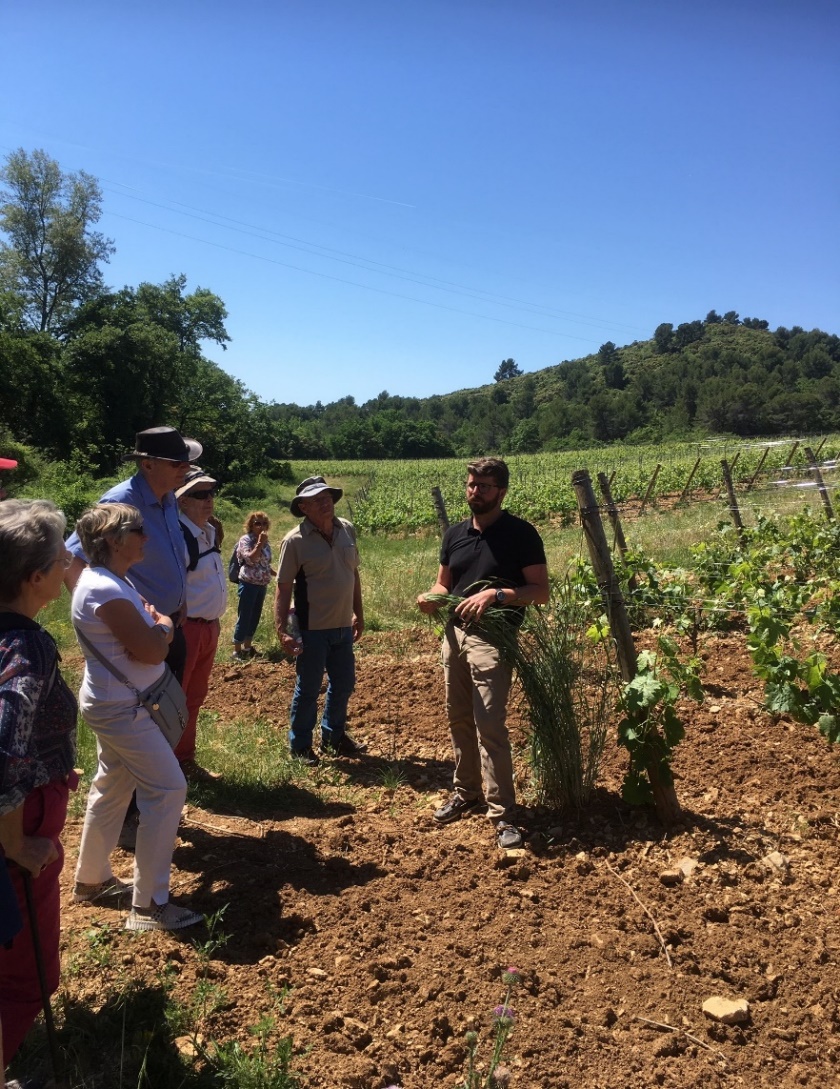 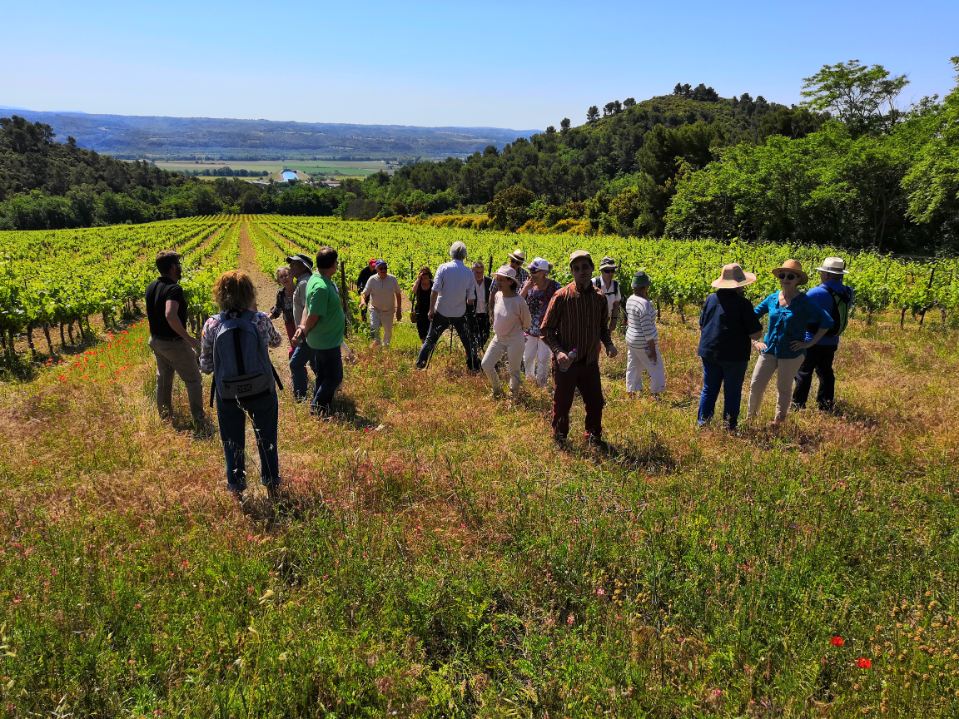 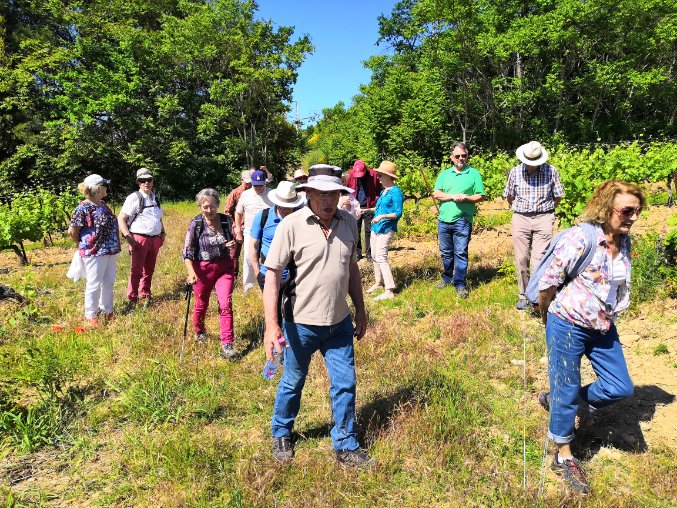 Les 7-8 et 9 juin 2019 visite de nos amis rotariens suisses de LAVAUX
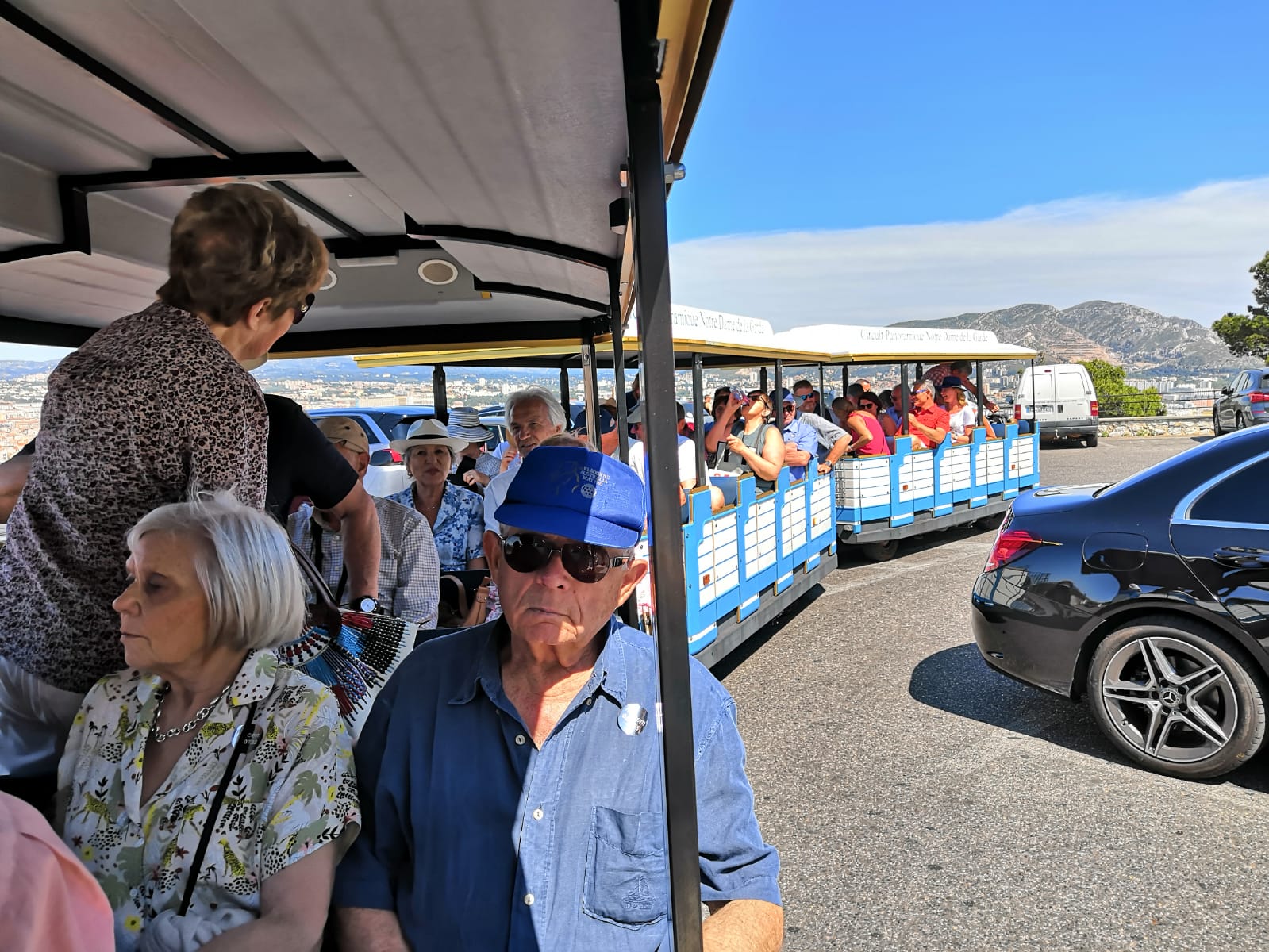 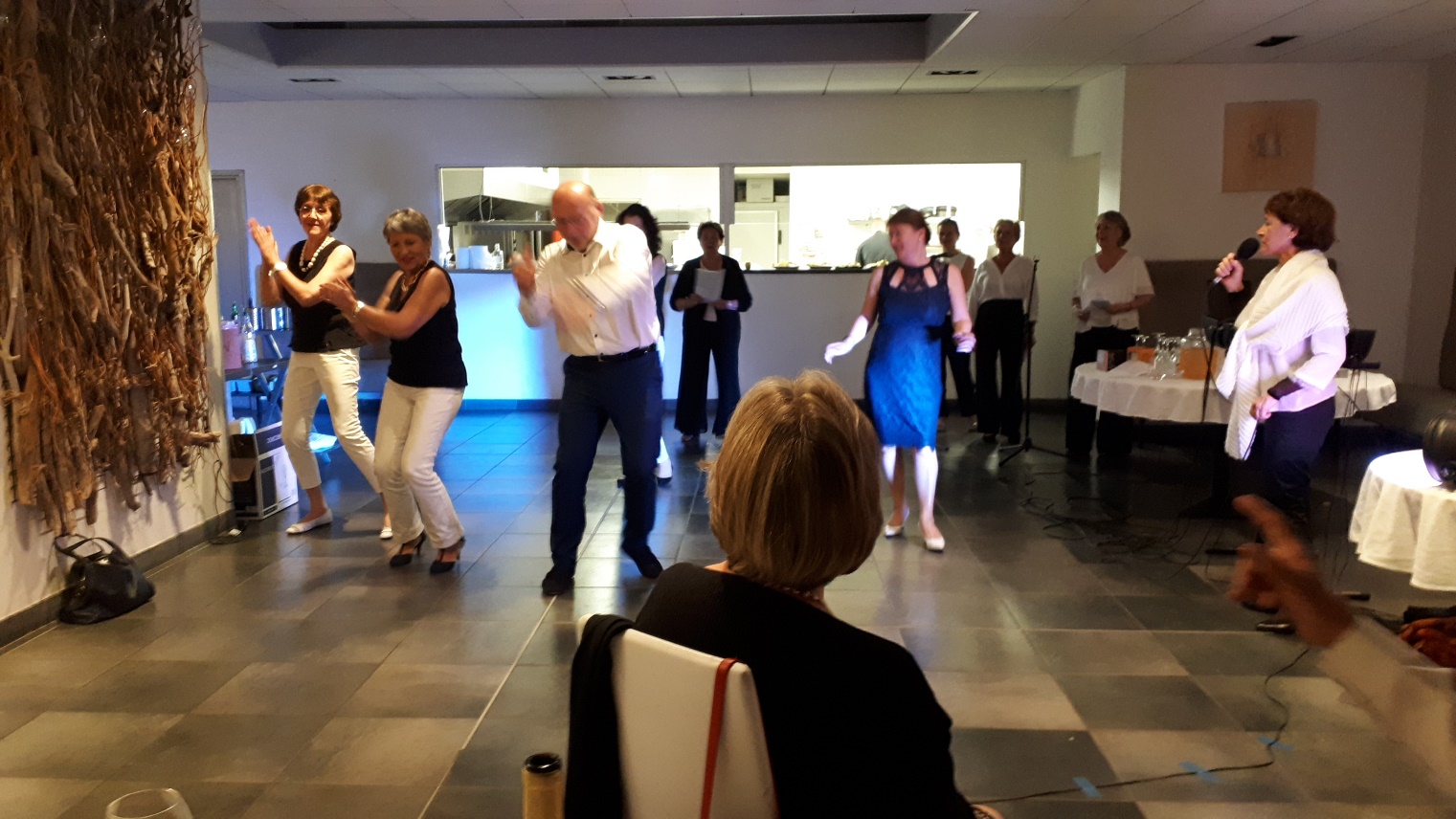 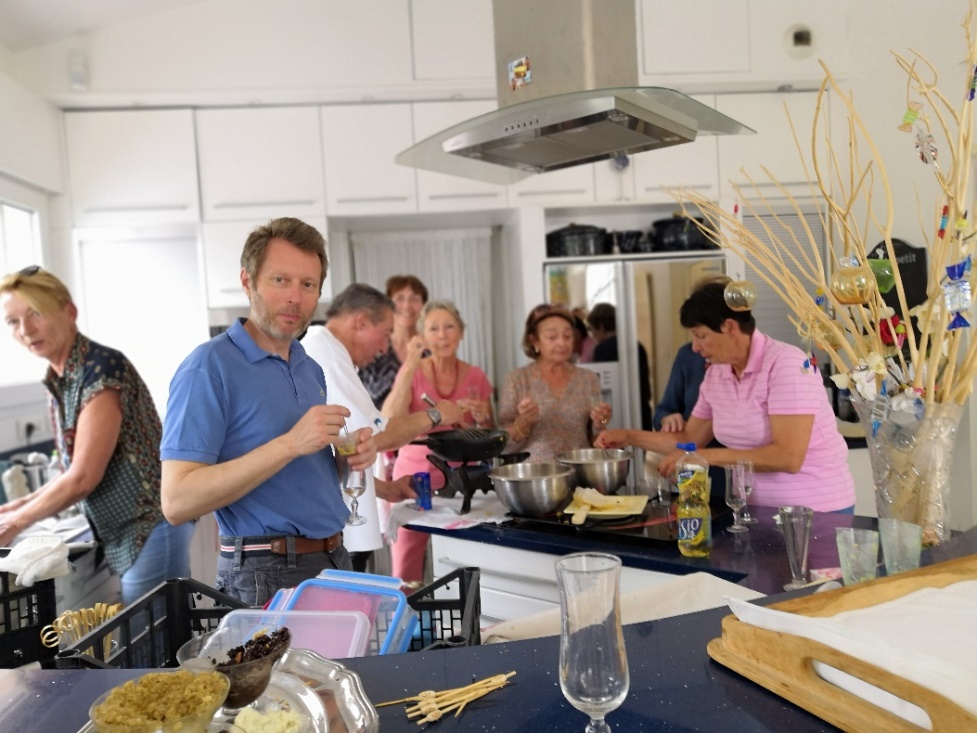 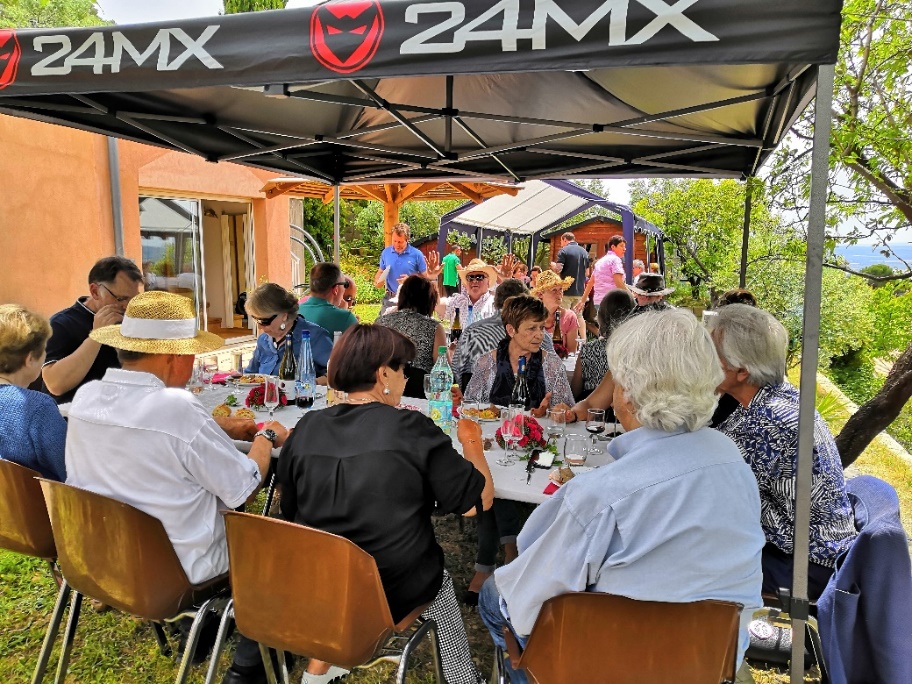 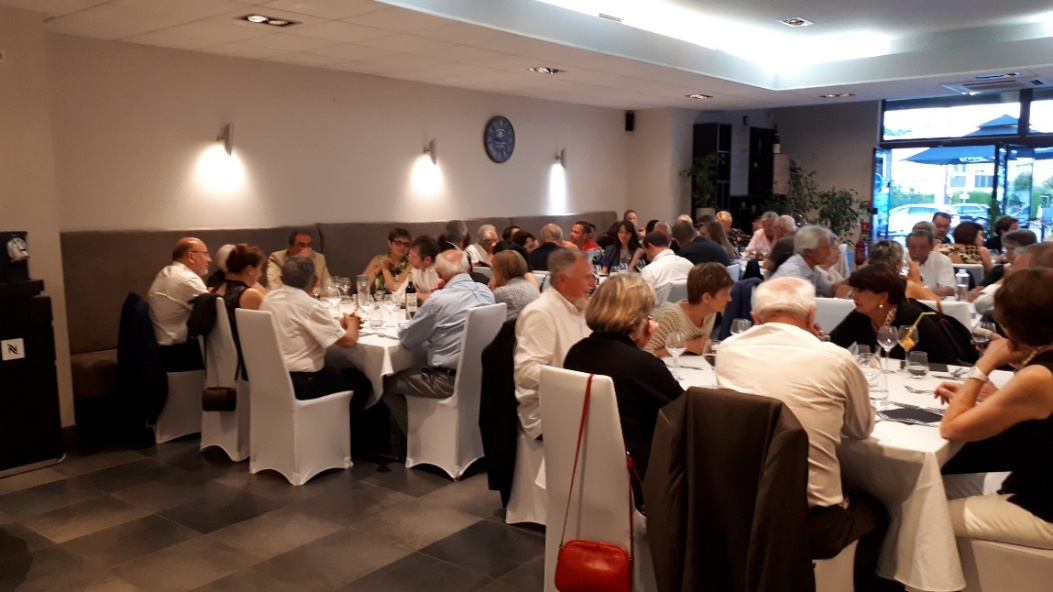 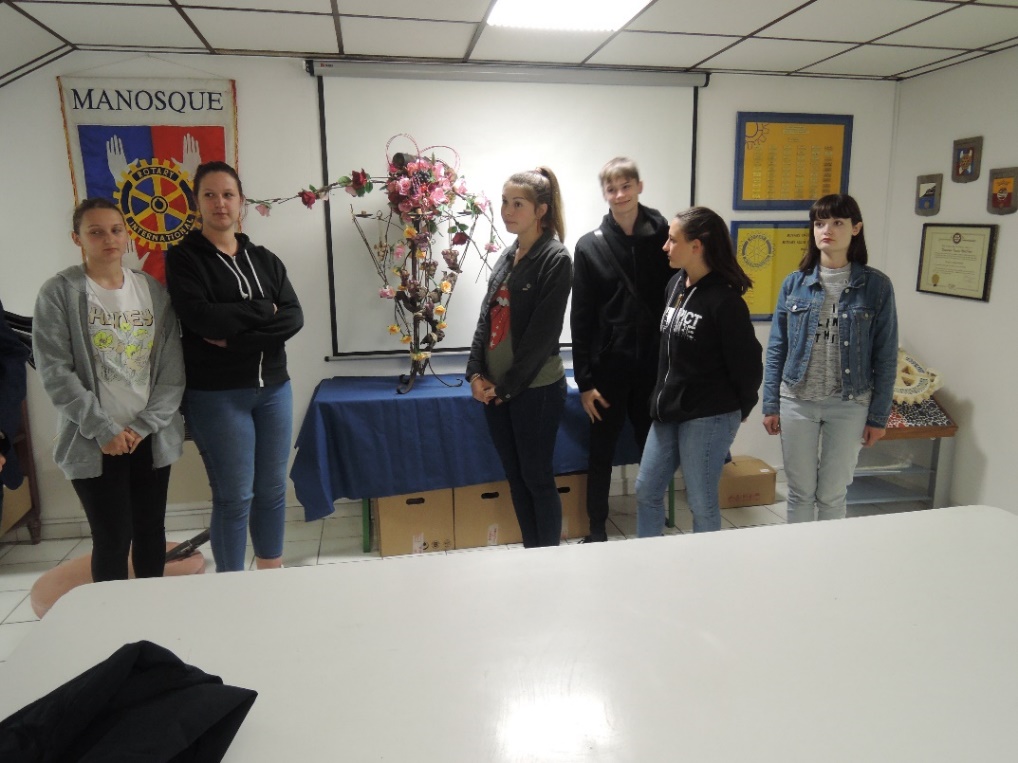 Le 11 juin 2019 
Remise du prix du travail manuel 
aux Lycées des métiers de Digne et de Manosque
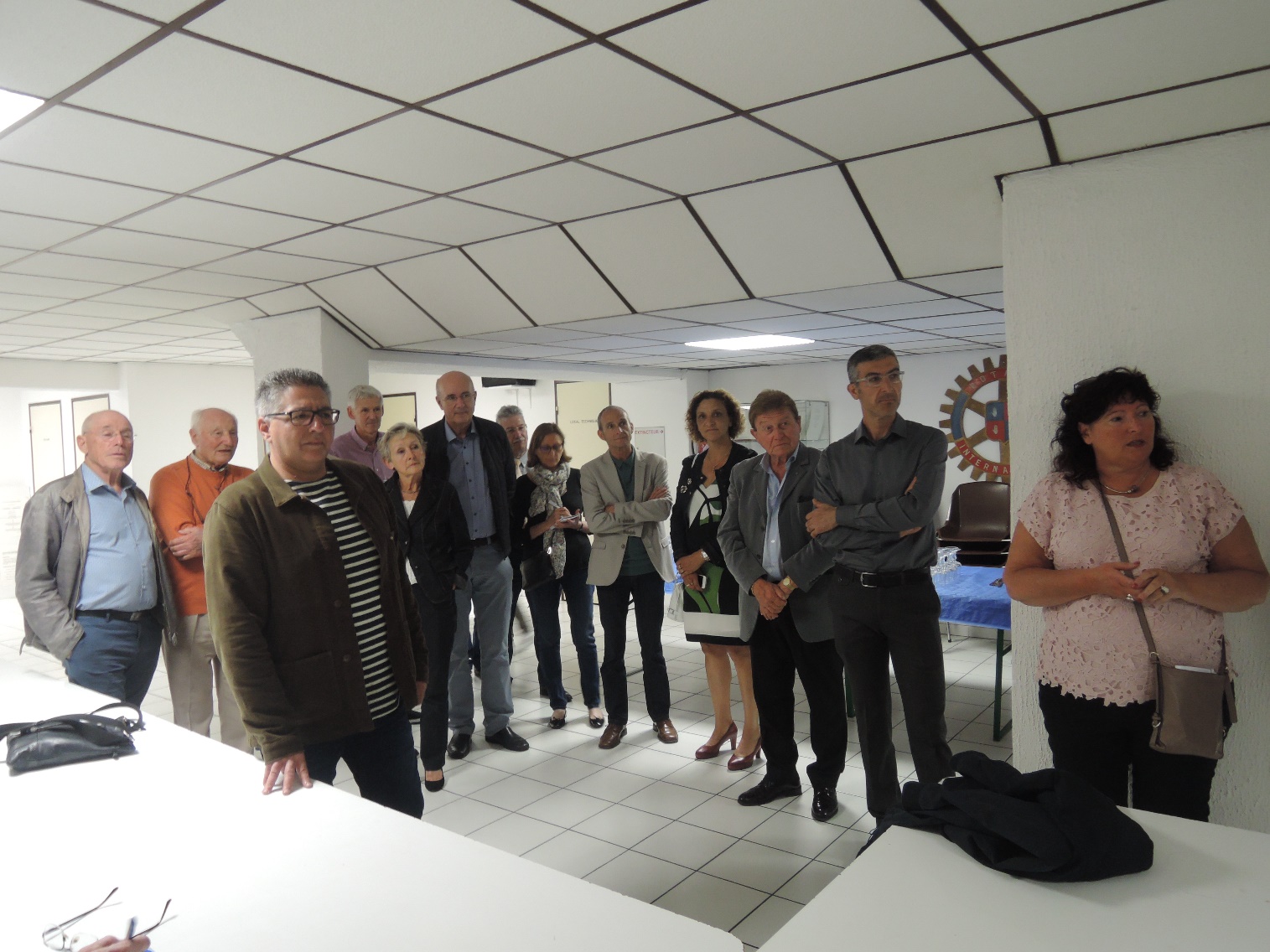 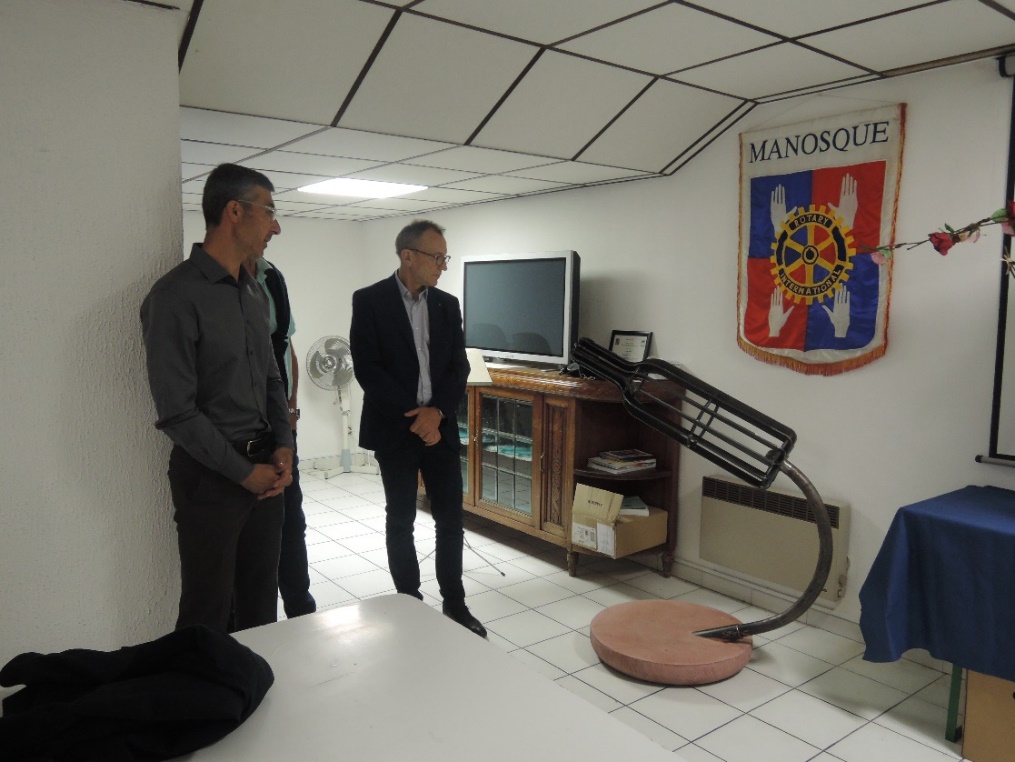 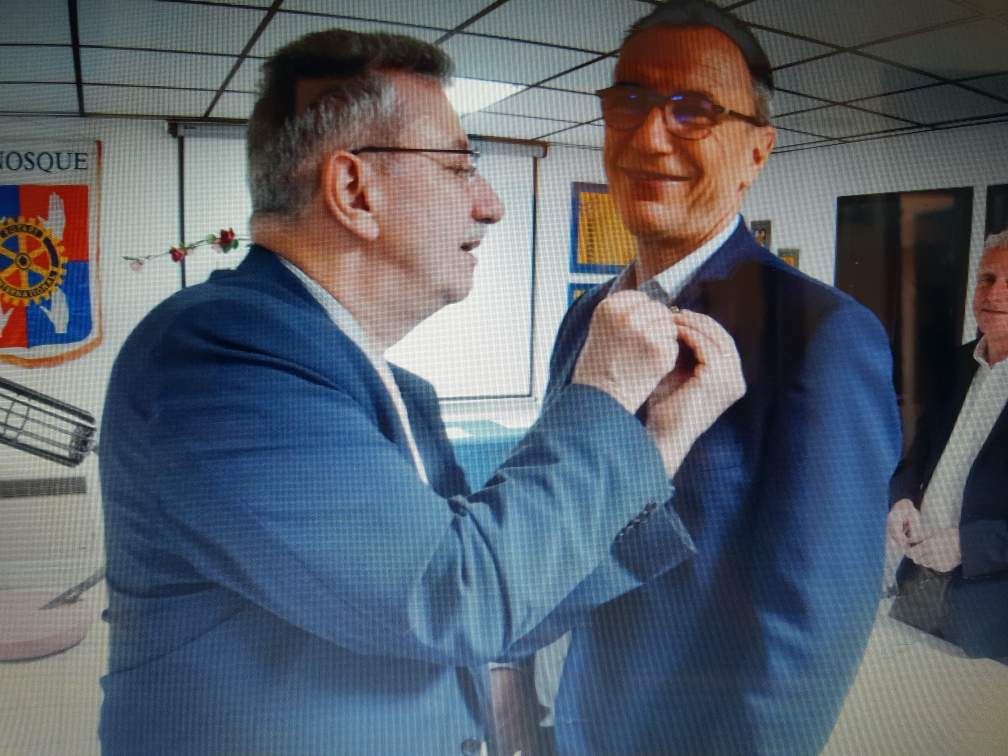 Le 11 juin 2019
Remise de la distinction 
Paul Harris Fellow 
À Pascal BARBERI
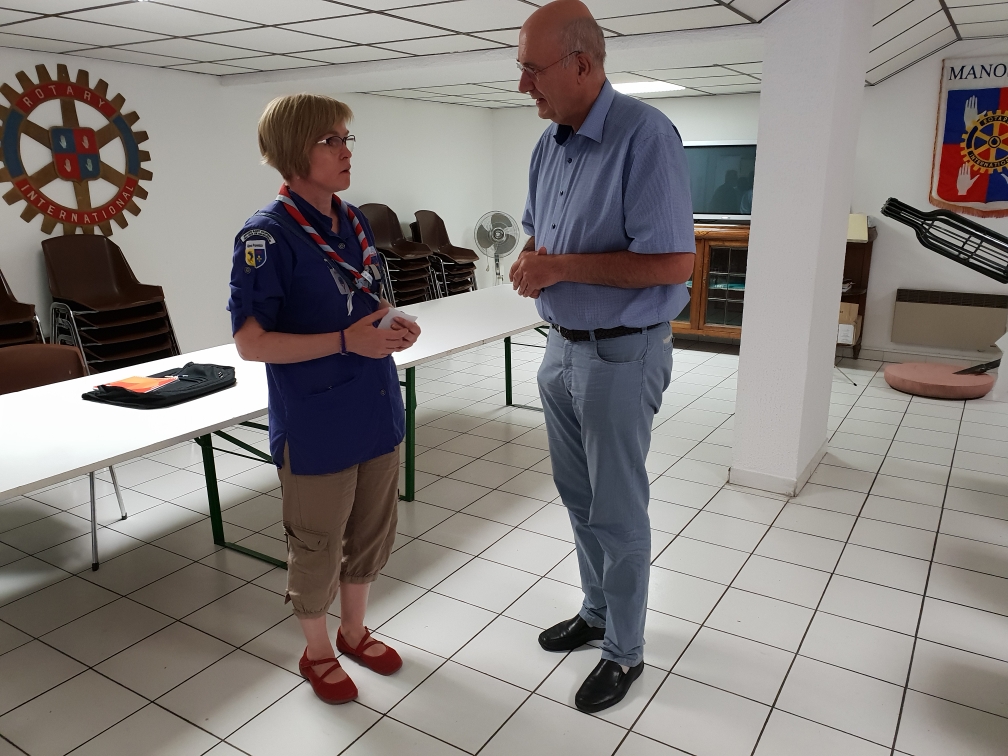 Le 18 juin 2019Remise chèque aux scouts
Le 21 juin 2019 
Soirée de Gouverneur à Martigues
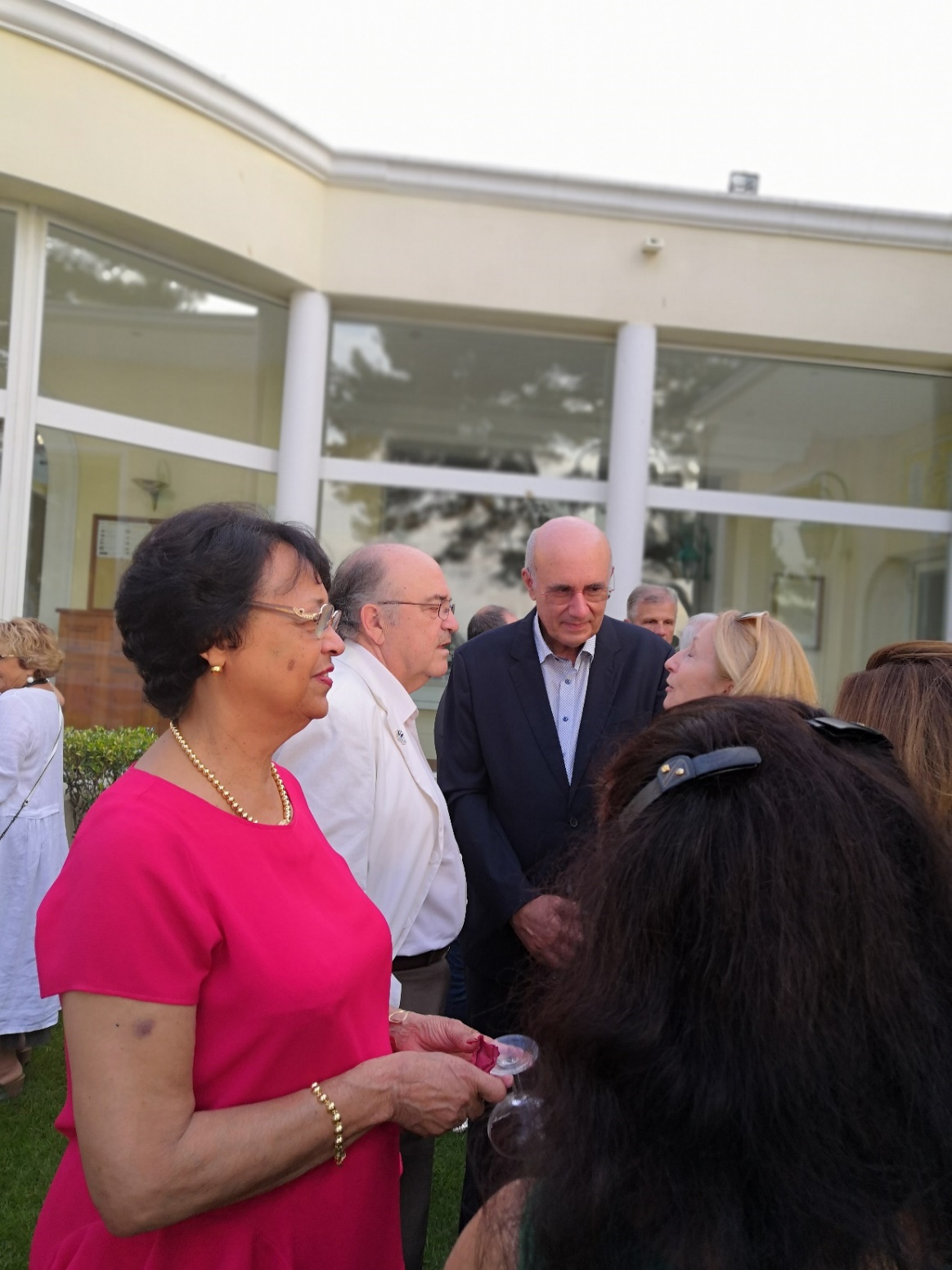 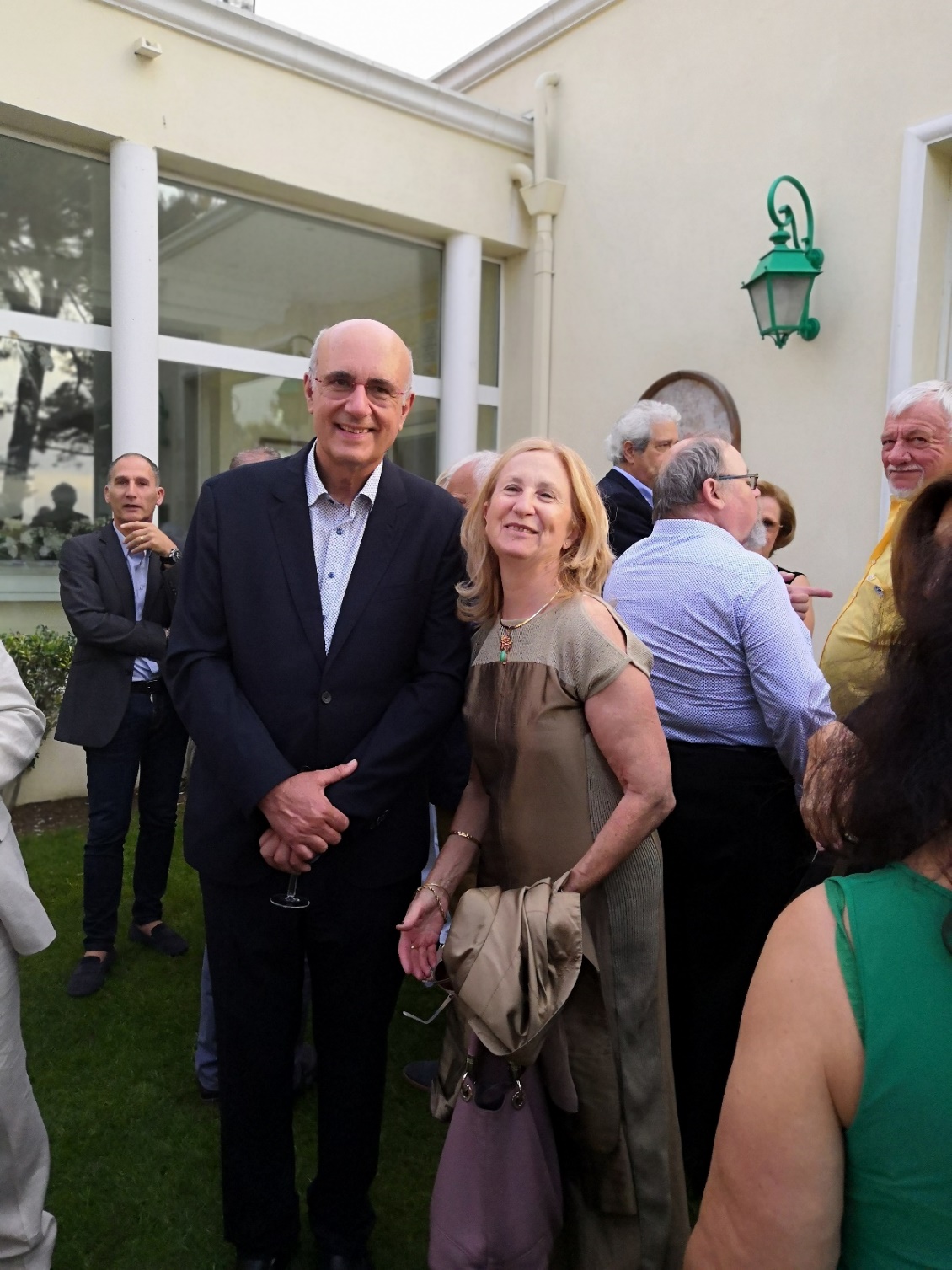 Le 22 juin 2019
Conférence de District 0 Martigues avec remise du prix Servir par le District à Mme CADENEL et son association »les enfants de Rivne »
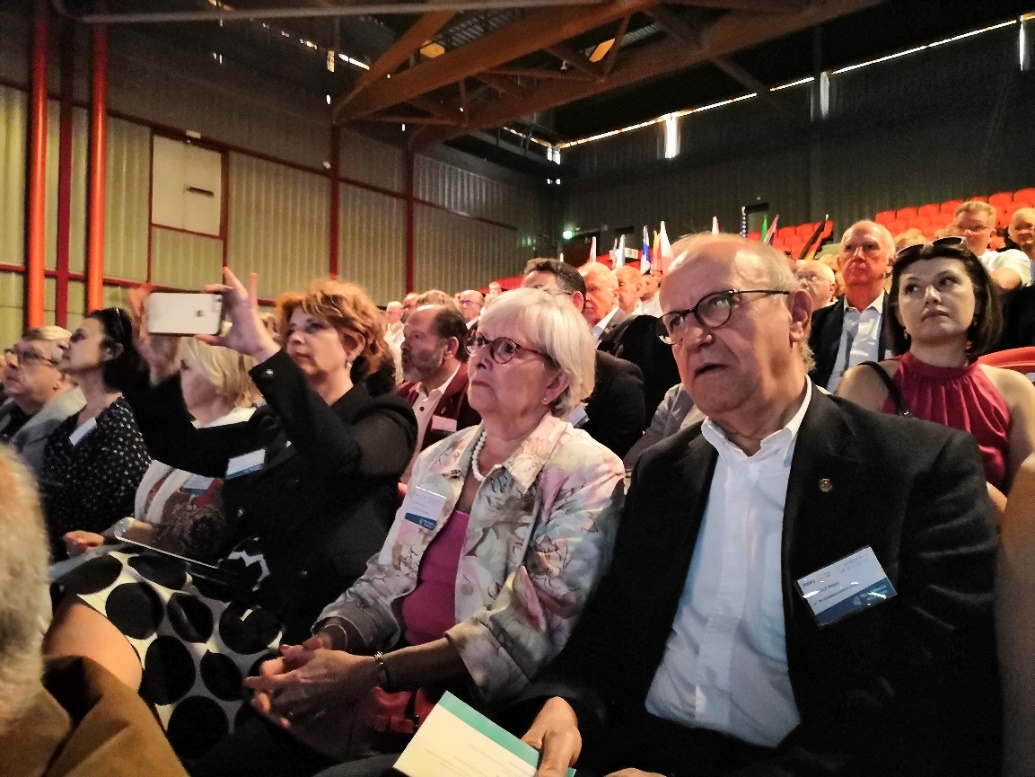 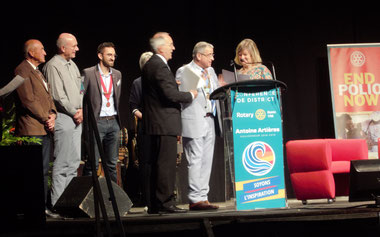 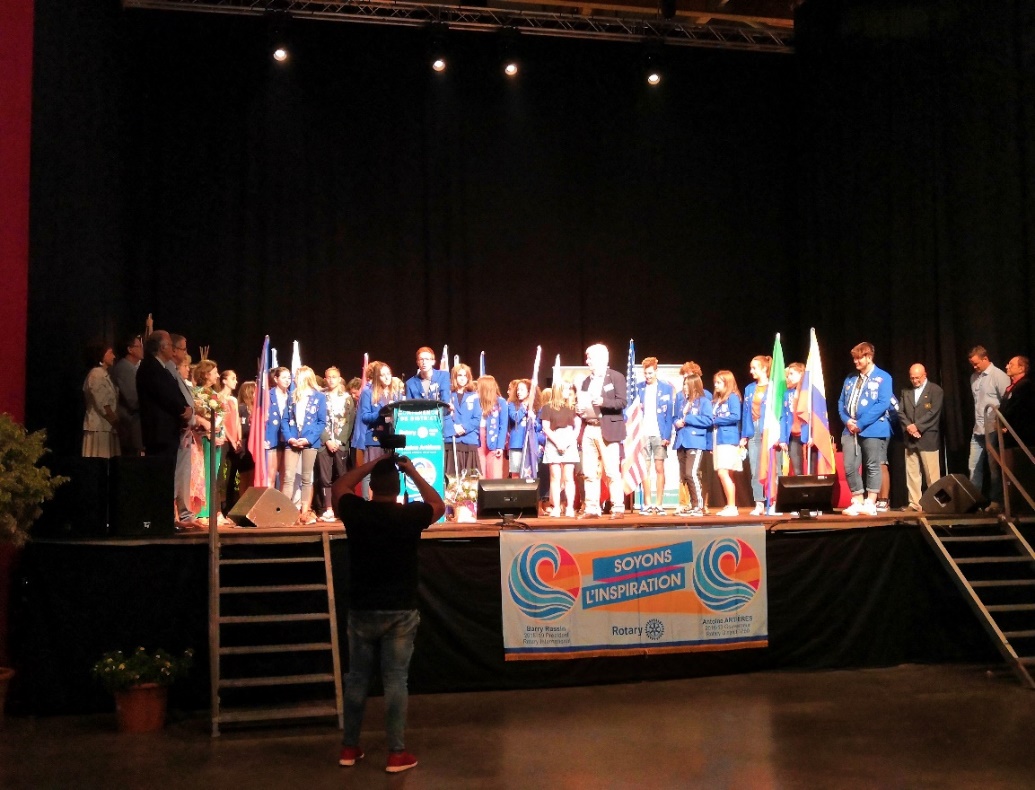 Le 22 juin 2019
Passation de pouvoir du Lion’s club de Manosque au Golf du Luberon
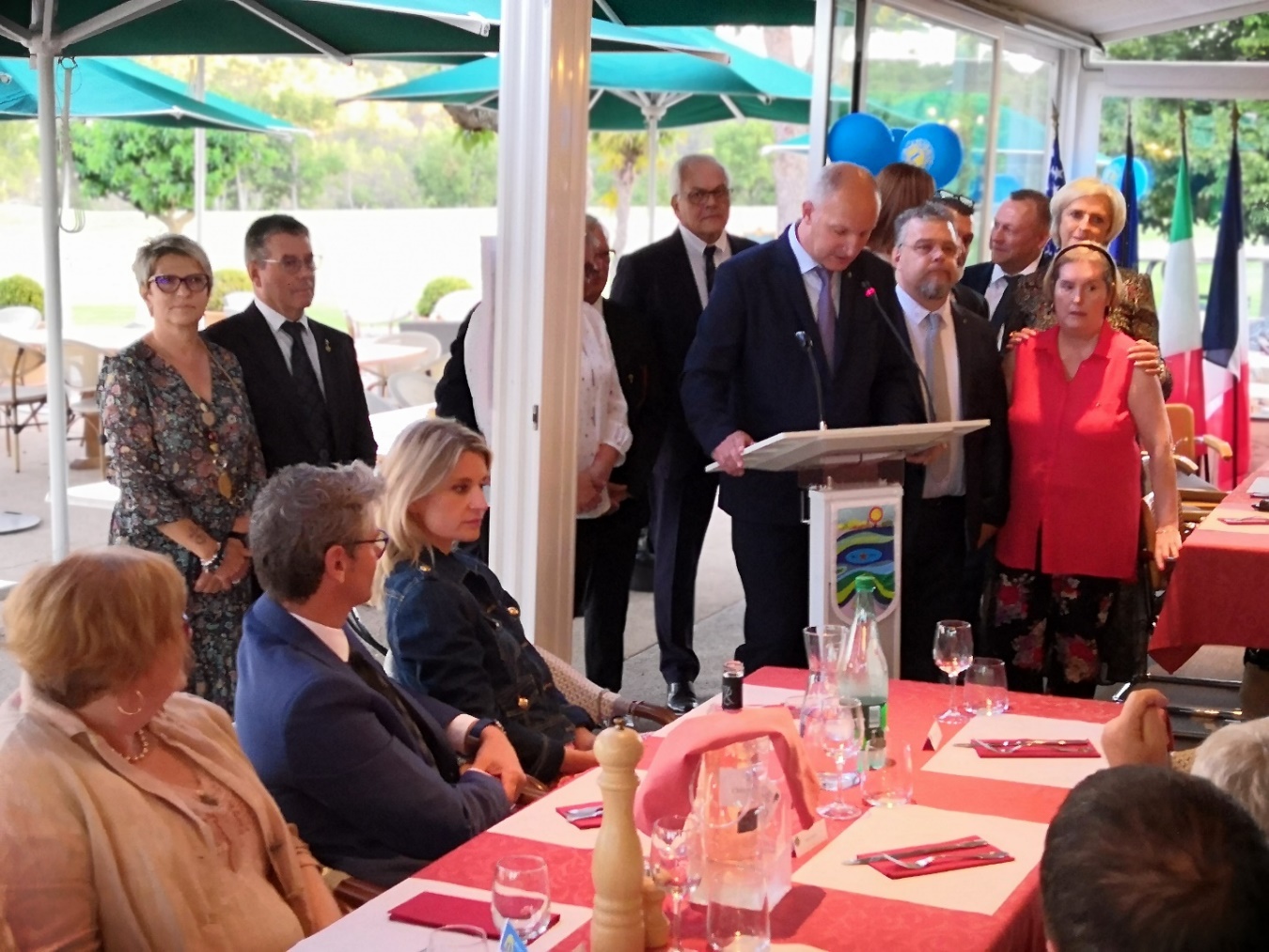 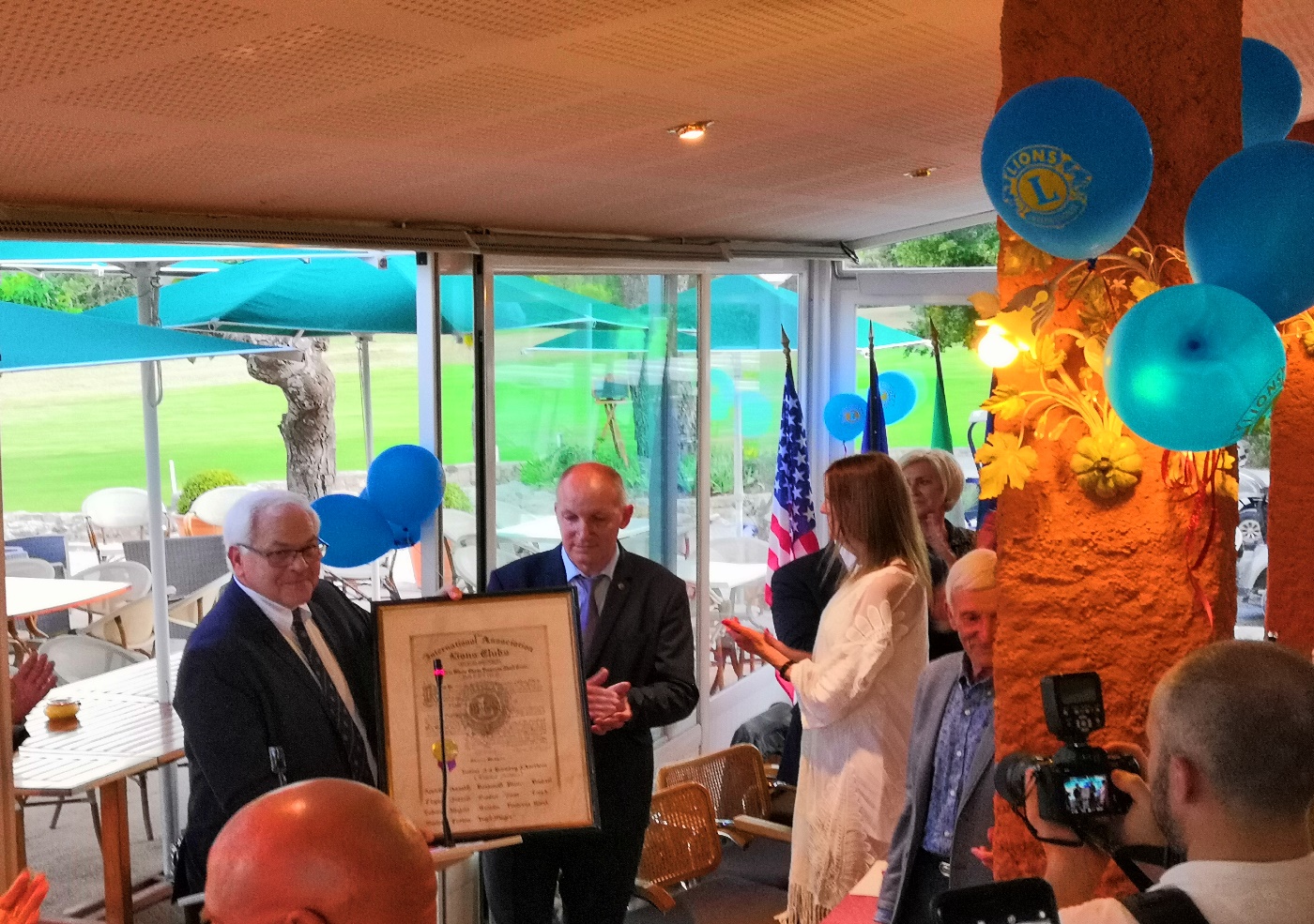 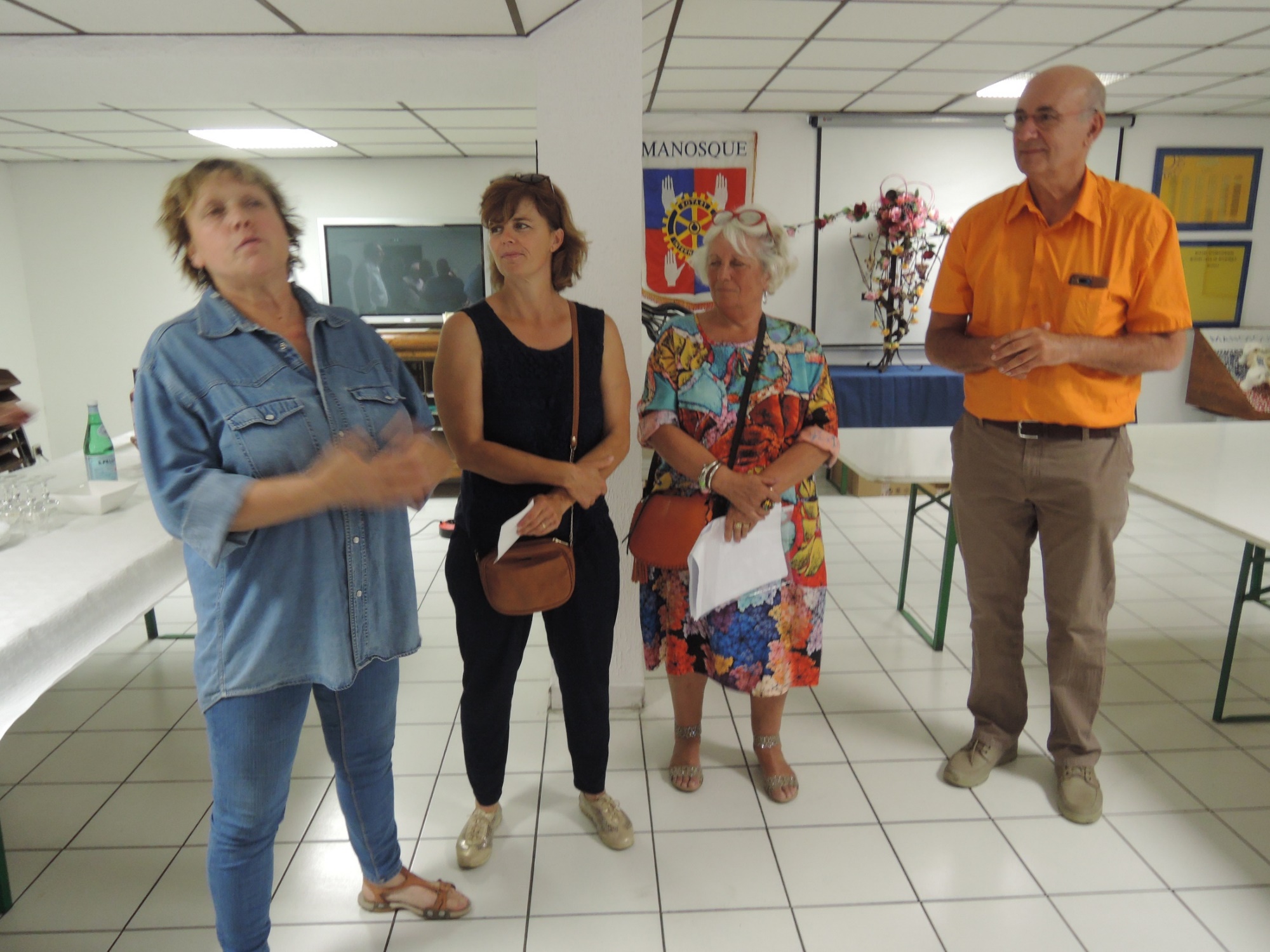 Le 25 juin 2019
Remise de chèque à l’association Bouchkyri 
et à la Fourmi Gourmande
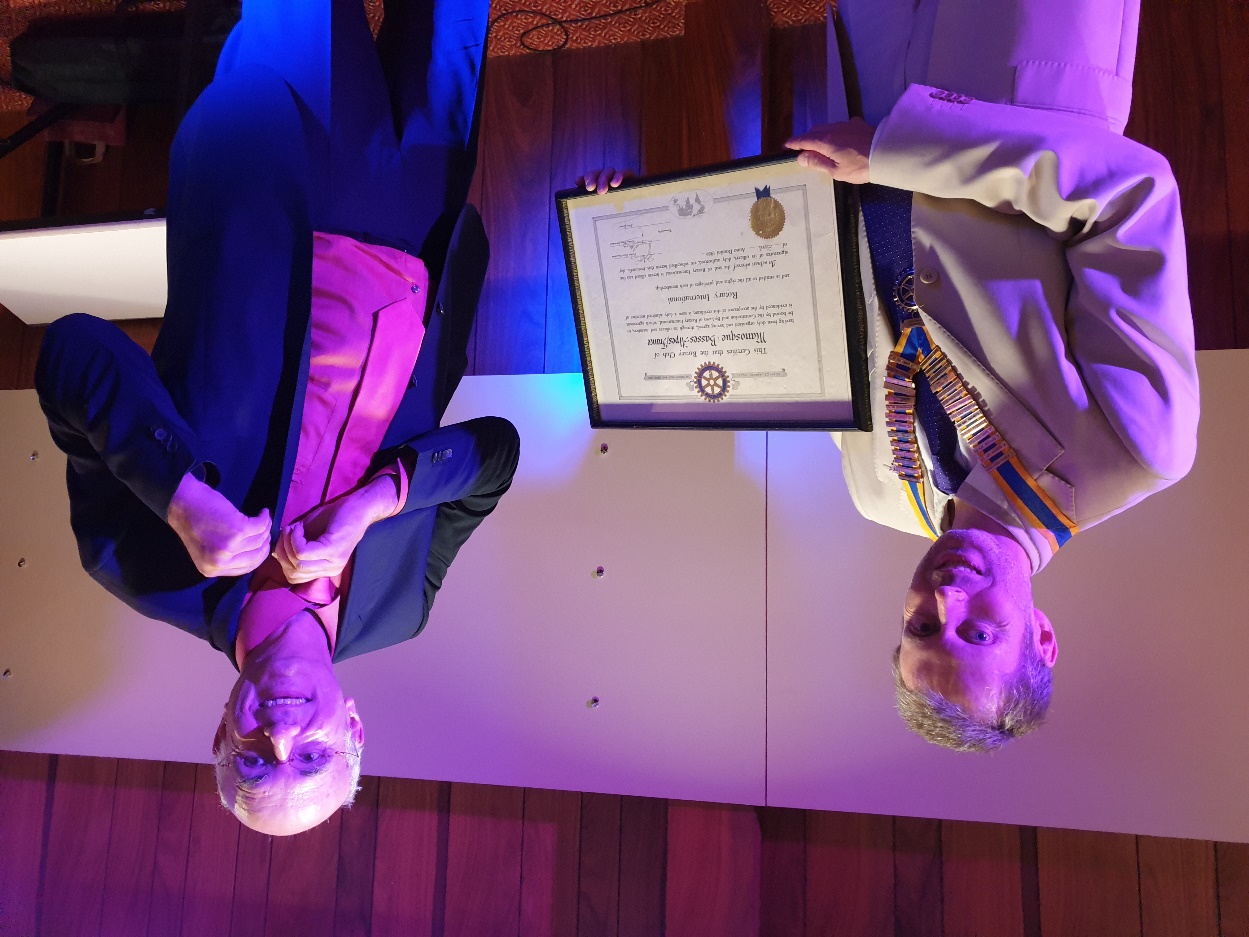 Le 29 juin 2019dans les salons du Villa Borkese à Gréoux les BainsPassation de pouvoirDidier WEISS -Vincent BONDIL